Министерство образования Республики Мордовия
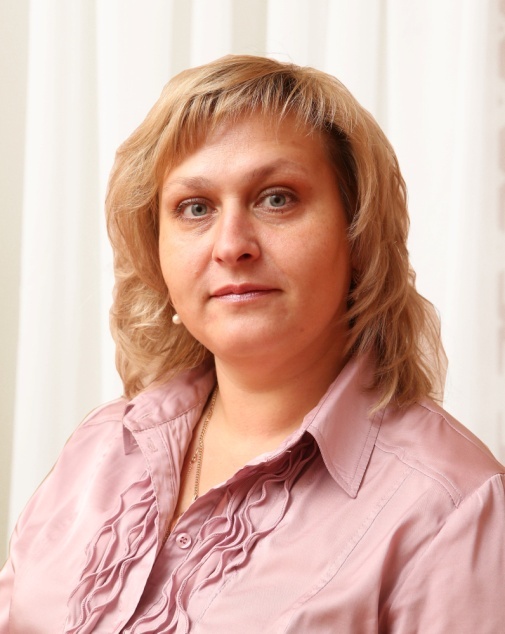 Портфолио
АШЕНКОВОЙ НАТАЛЬИ АЛЕКСАНДРОВНЫ
старшего воспитателя
МДОУ «Детский сад №97 комбинированного вида» 
г. о. Саранск
Дата рождения: 13.10.1977 г.
Профессиональное образование: высшее, МГУ им. Н.П. Огарева, по специальности «Социальная педагогика»; квалификация: социальный педагог. 
Диплом  ВСГ №4352166  Дата выдачи: 02.08.2010 г.
Профессиональная переподготовка: ГБПОУ РМ Ичалковский педагогический колледж, по дополнительной программа профессиональной переподготовки. «Дошкольное образование».
Диплом  ПП № 000003  Дата выдачи: 16.02.2017 г.
Общий трудовой стаж: 22 года. 
Стаж педагогической работы: 19 лет. 
В данной должности: 5 лет
Наличие квалификационной категории: высшая кв. категория
Дата последней аттестации: 30.12.2014 г.
Награды: Почётная грамота Управления образования  Республики Мордовия (2015 г.)
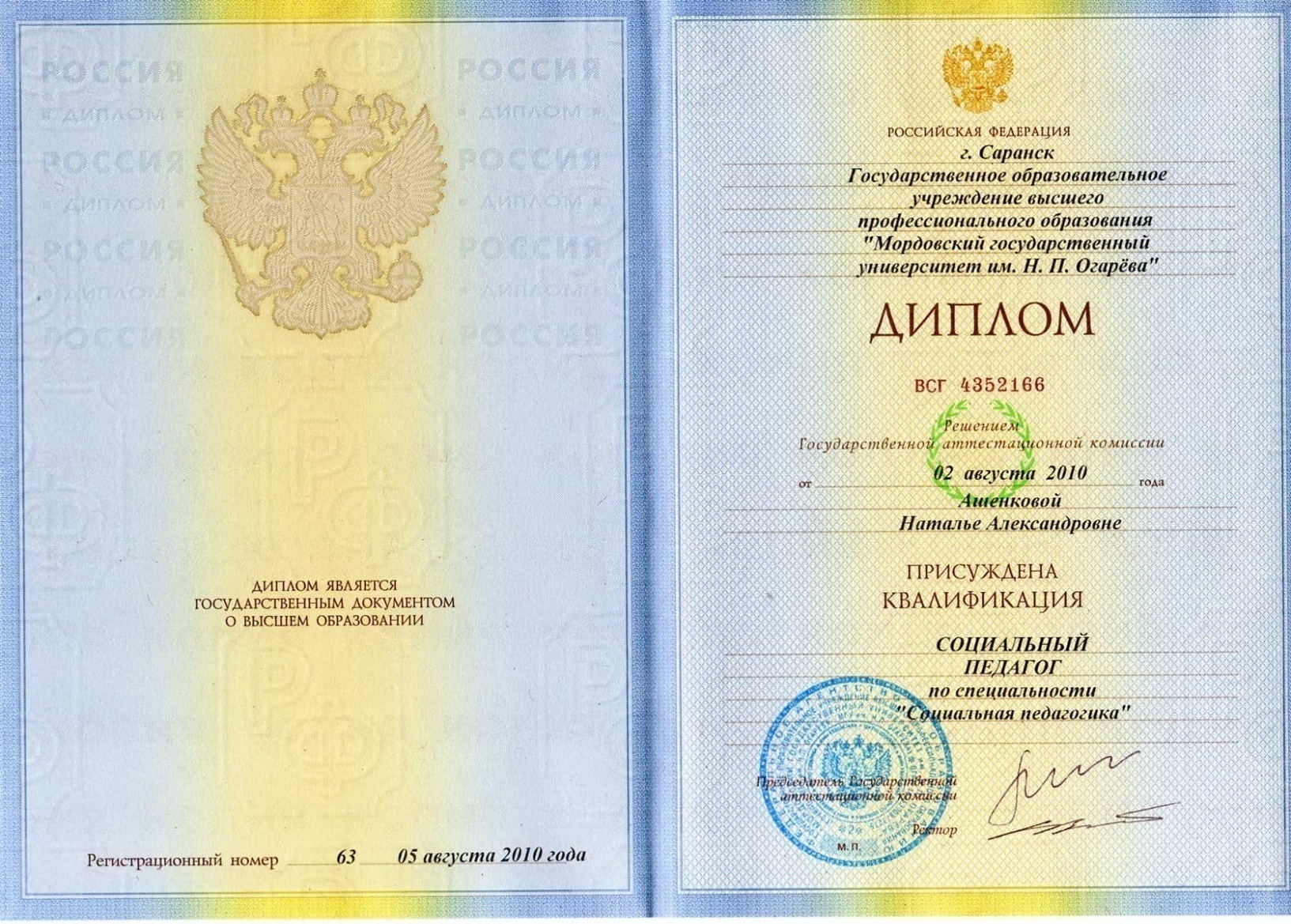 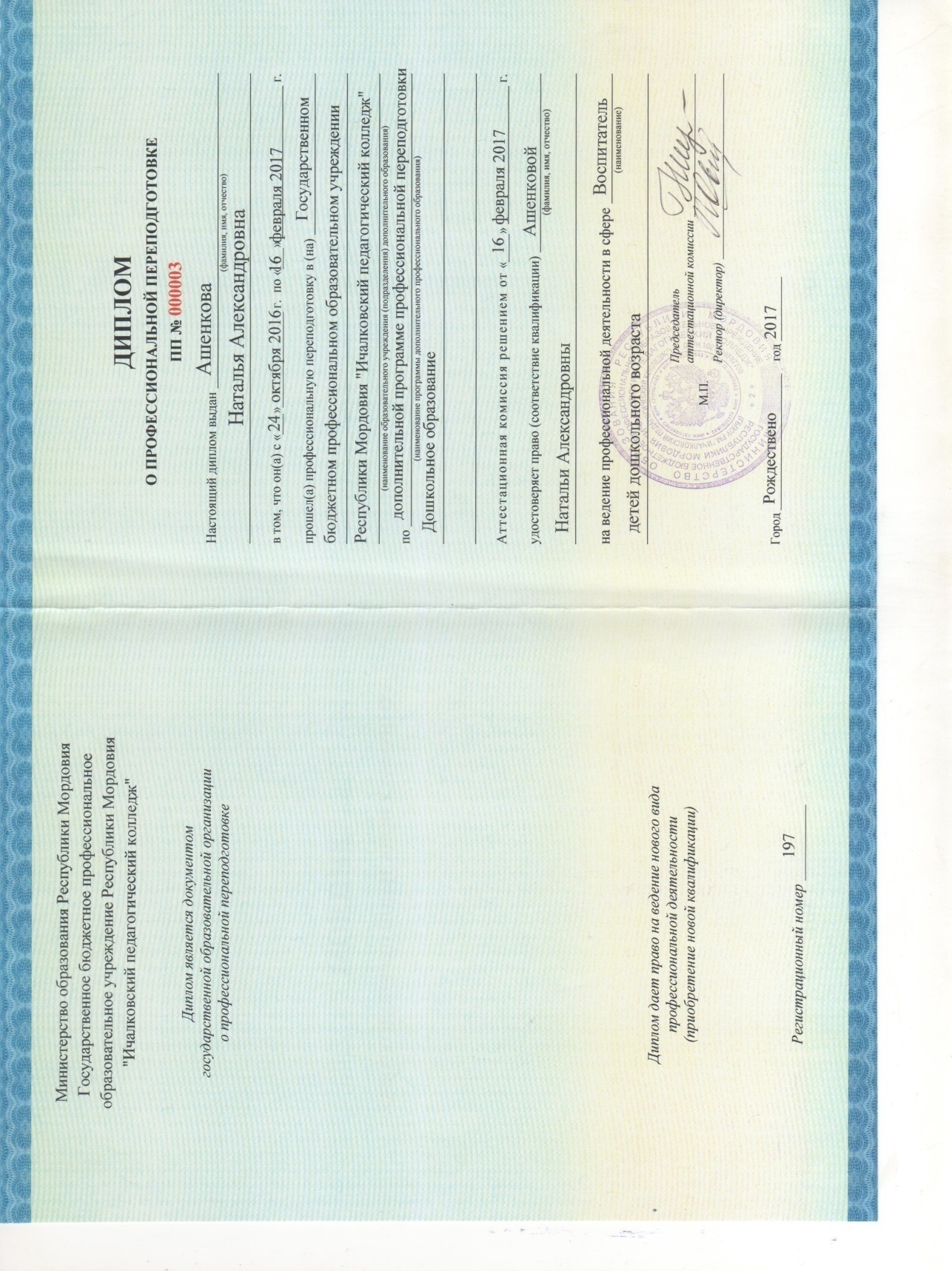 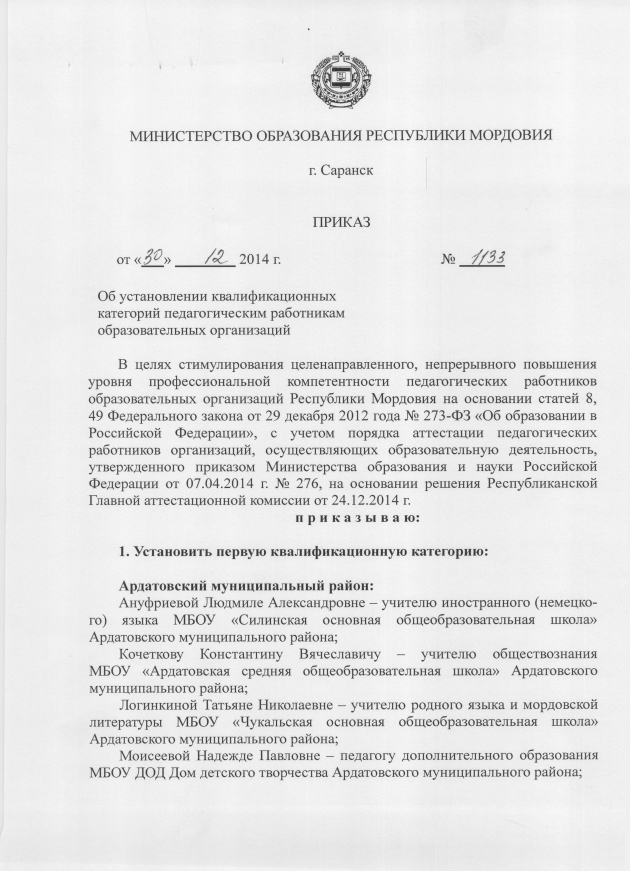 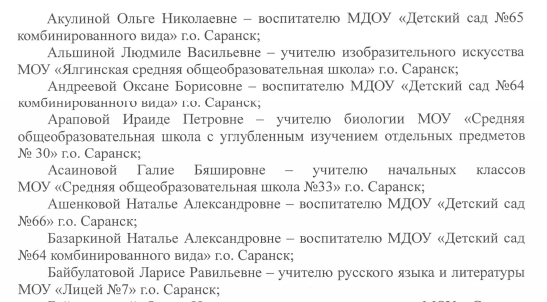 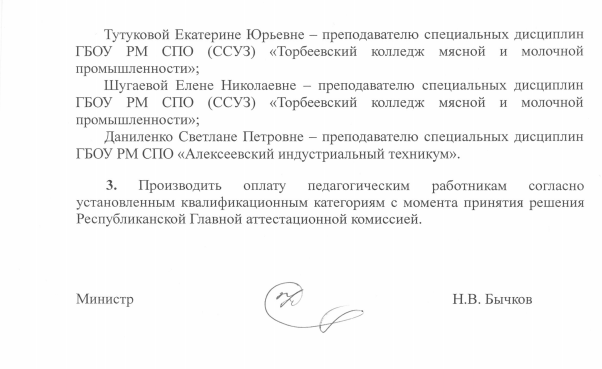 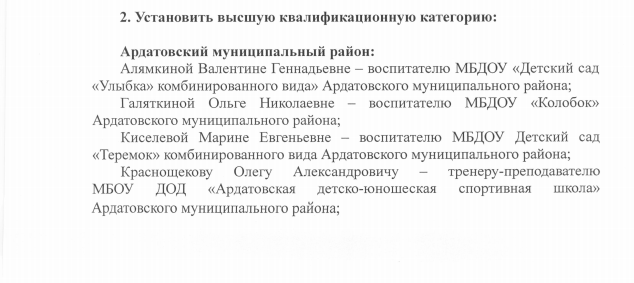 Представление
 собственного инновационного педагогического опыта
«Развитие творческих способностей детей дошкольного возраста в продуктивной деятельности»
https://ds97sar.schoolrm.ru
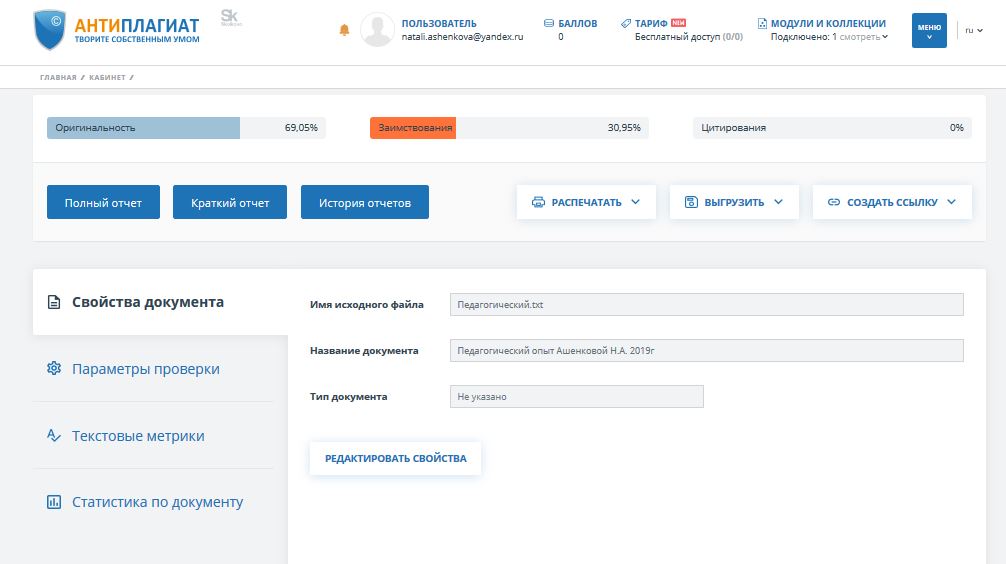 1.Методическое сопровождение материалов деятельности образовательной организации или отдельных педагогов на конференциях, семинарах, конкурсах (межаттестационный период)
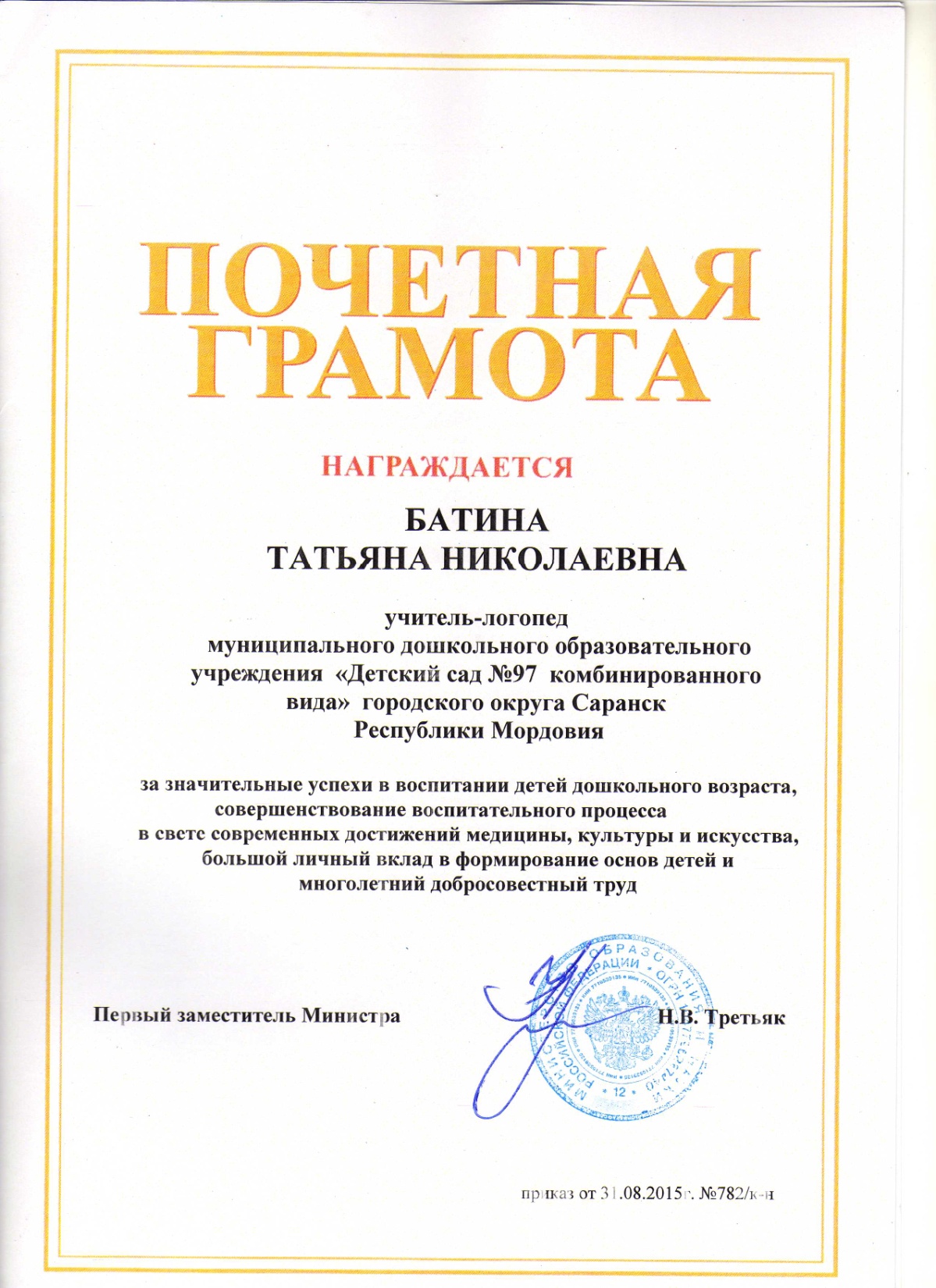 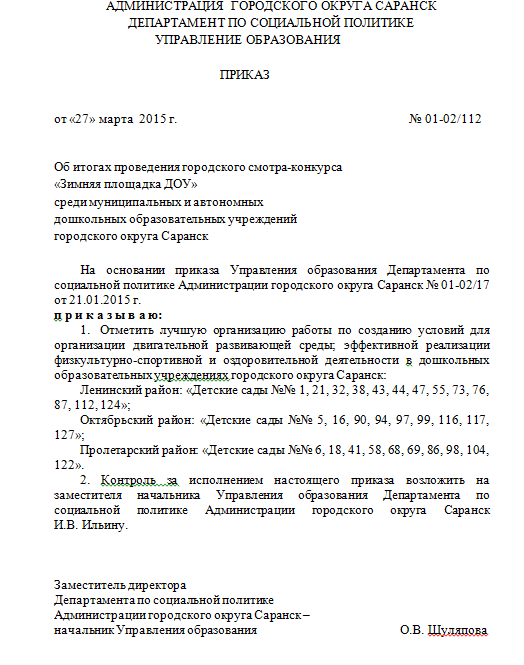 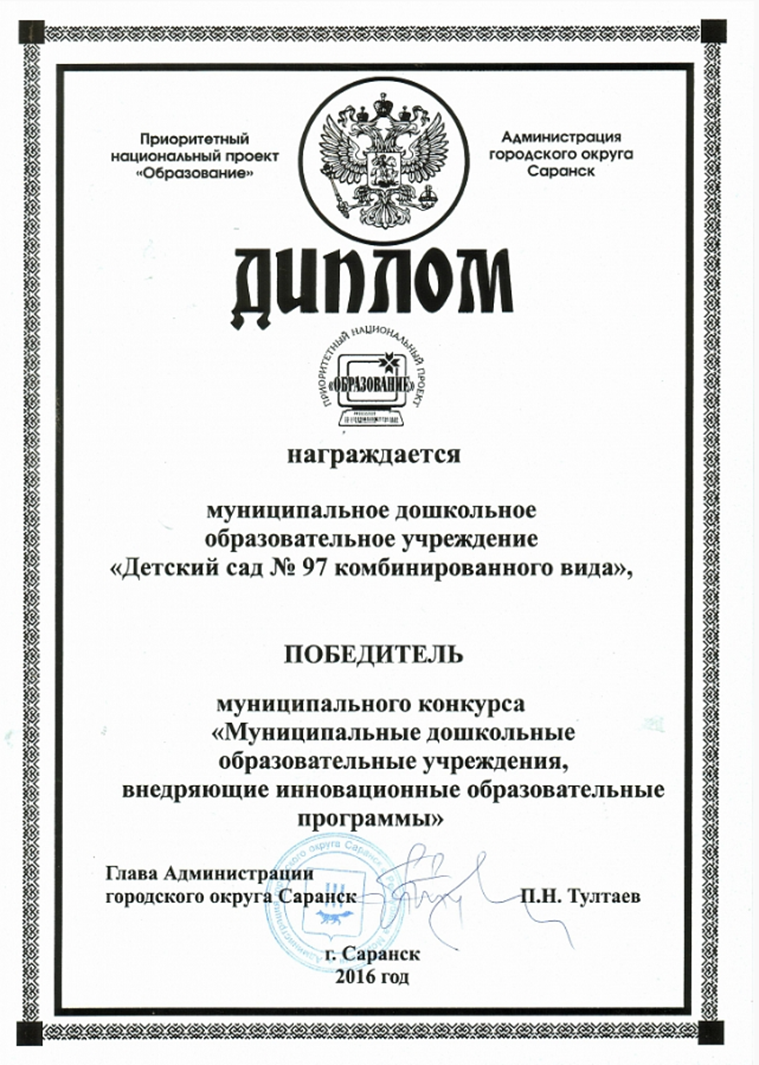 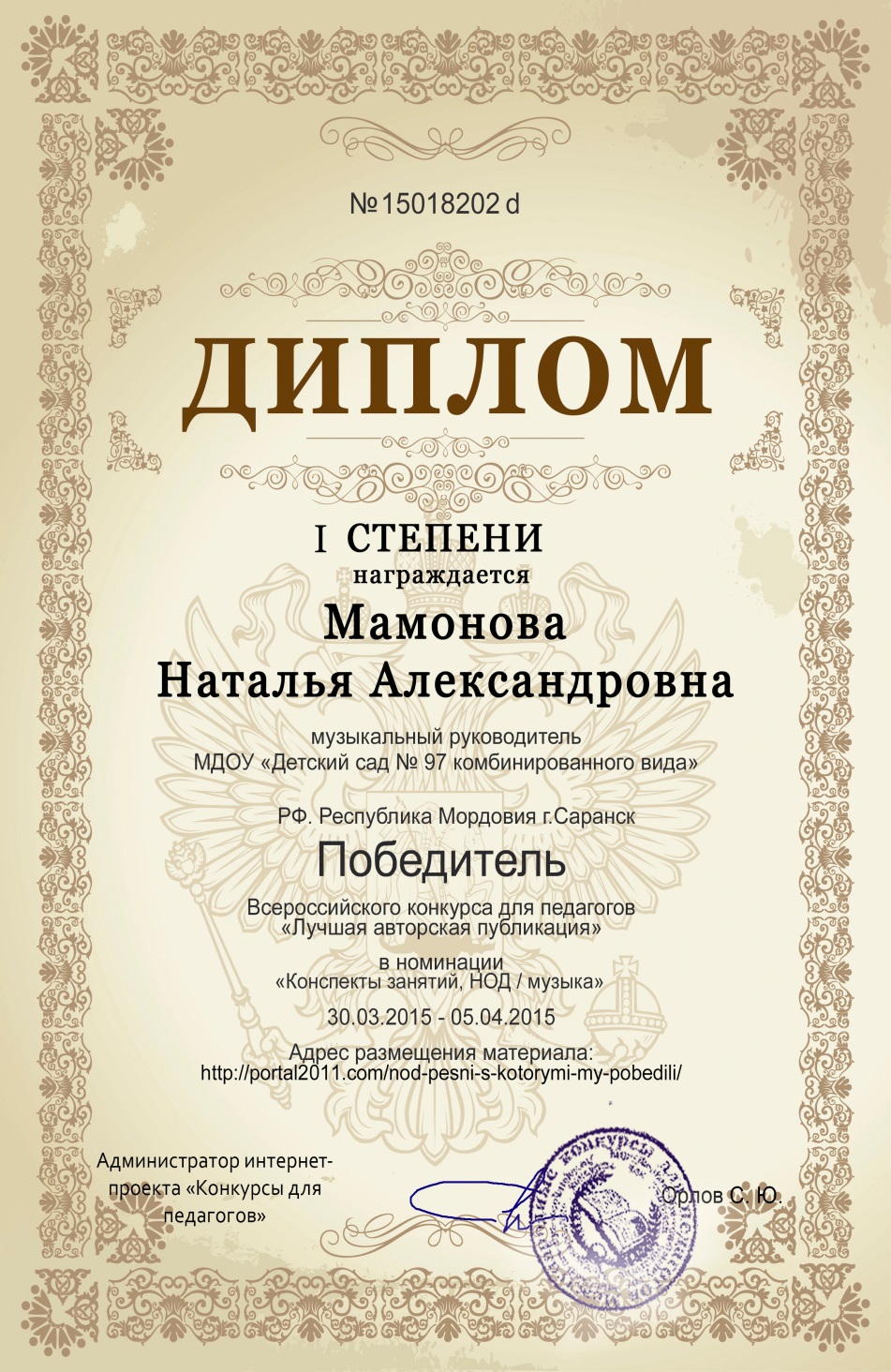 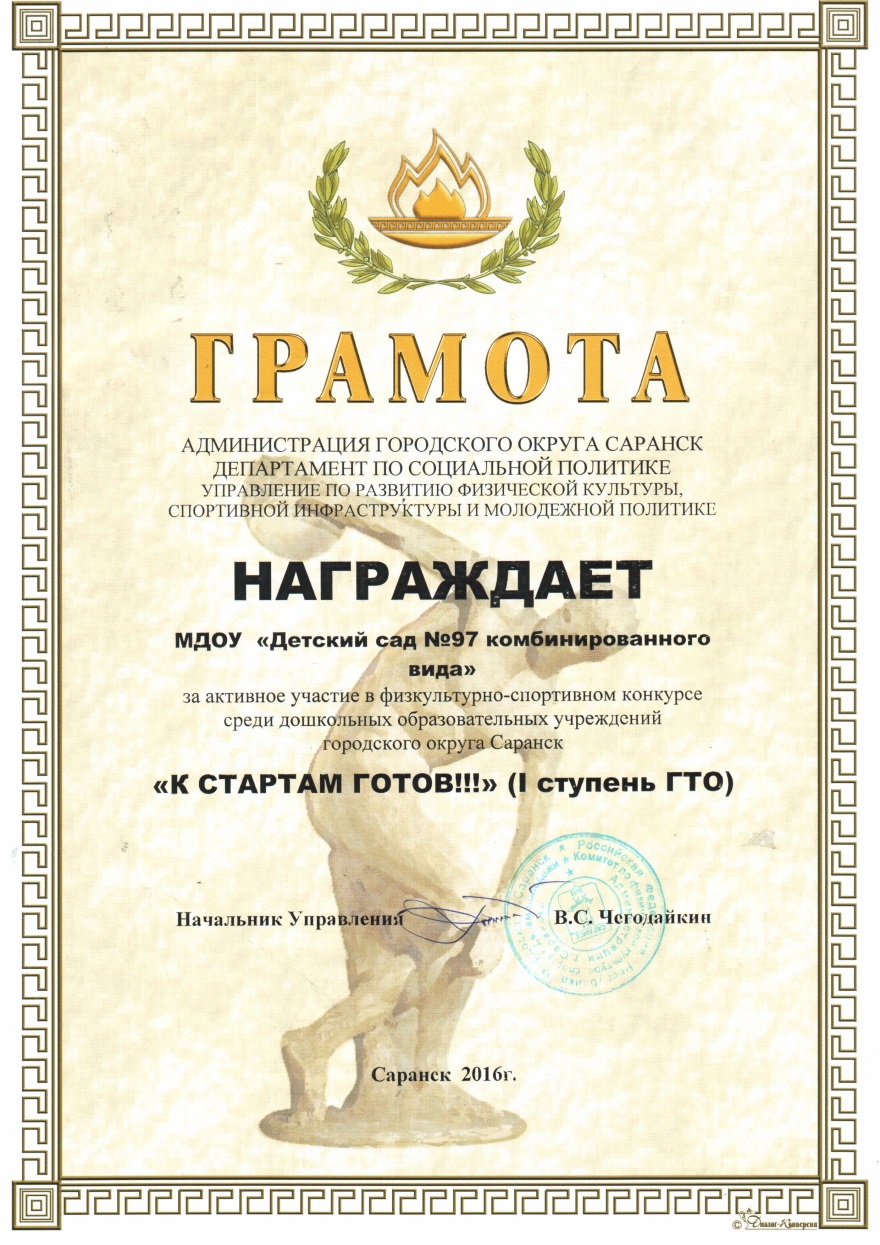 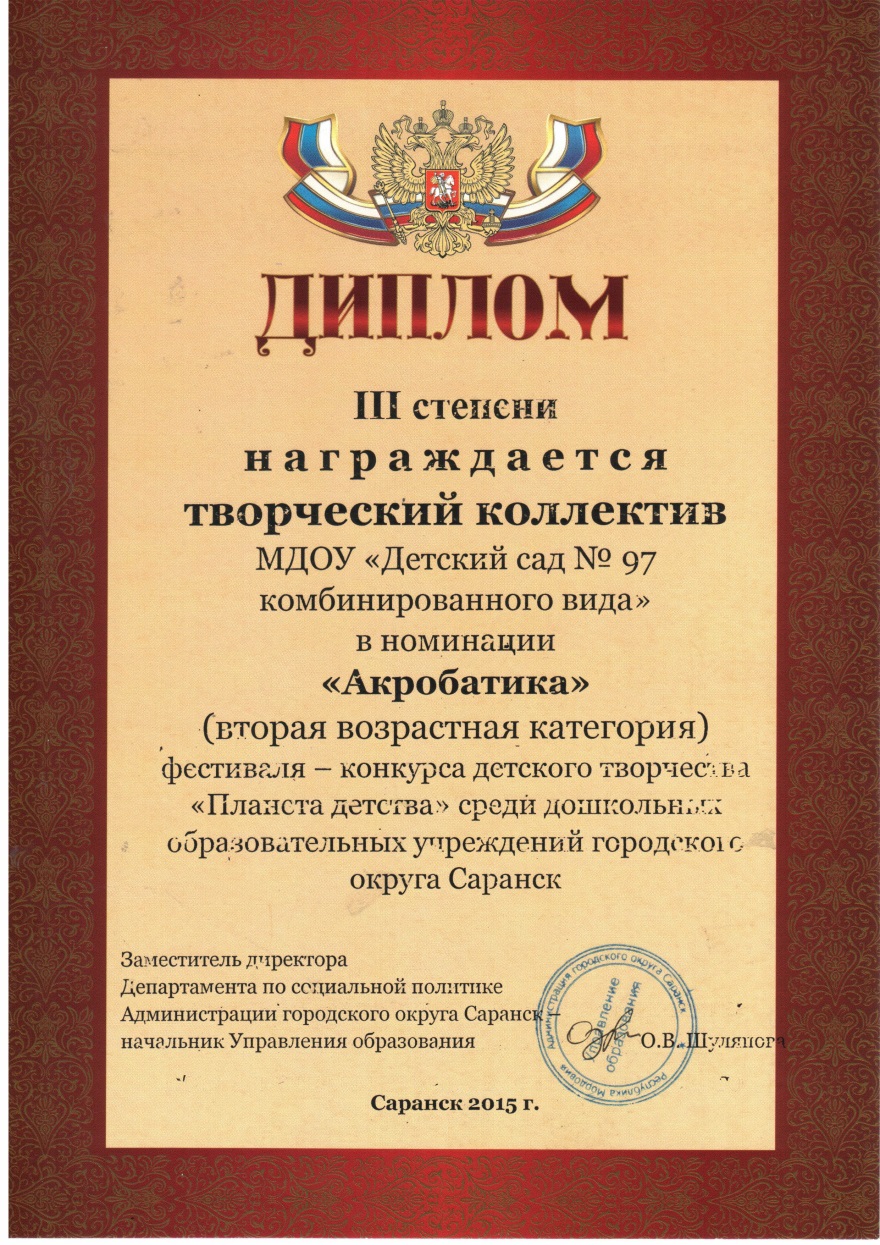 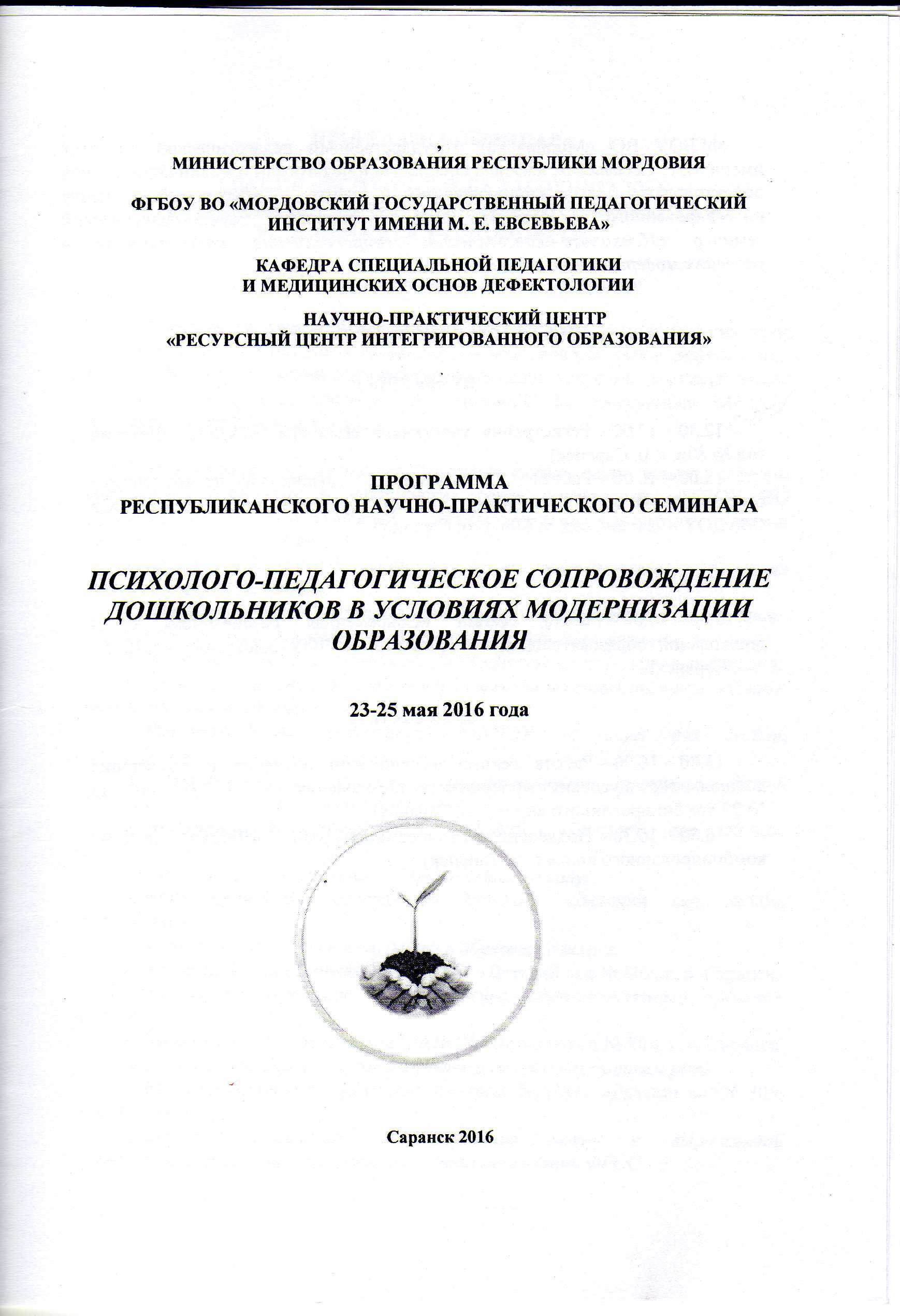 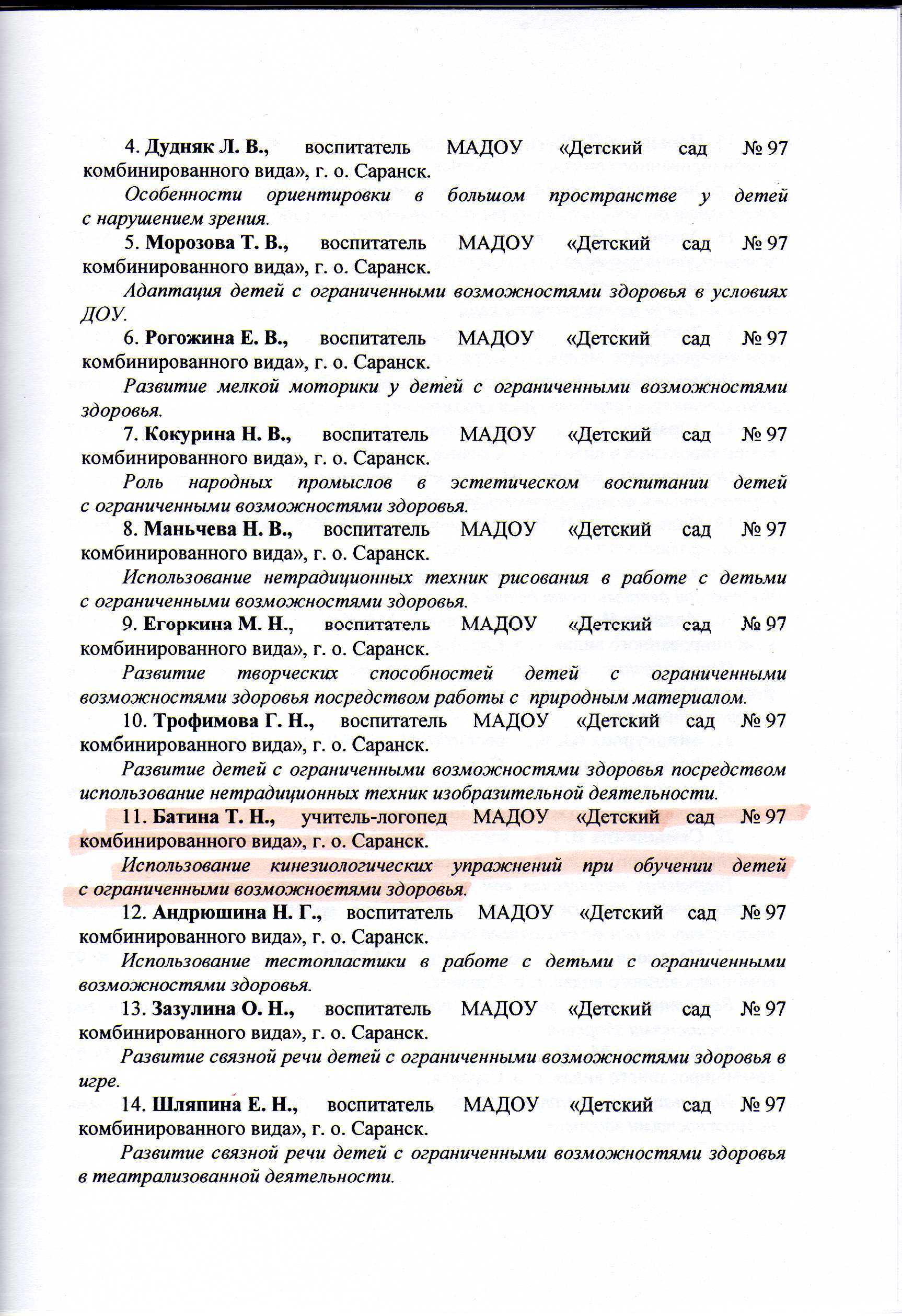 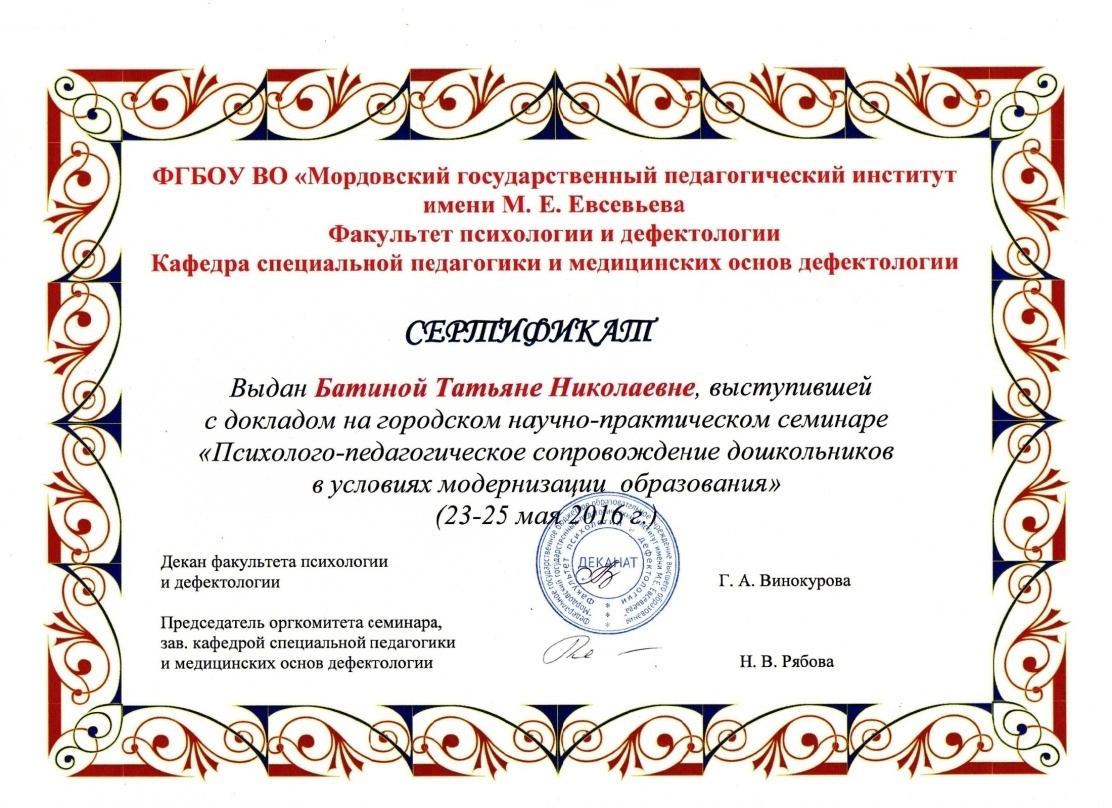 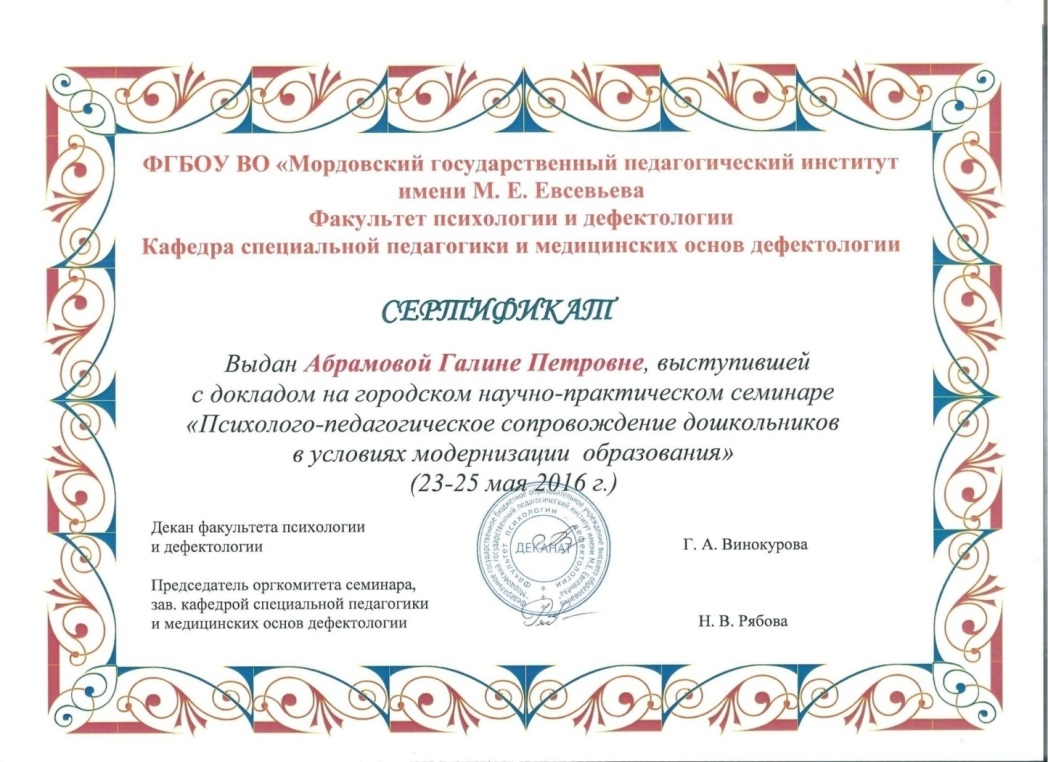 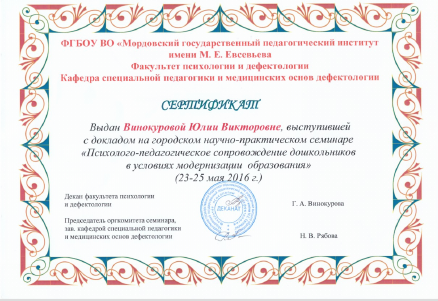 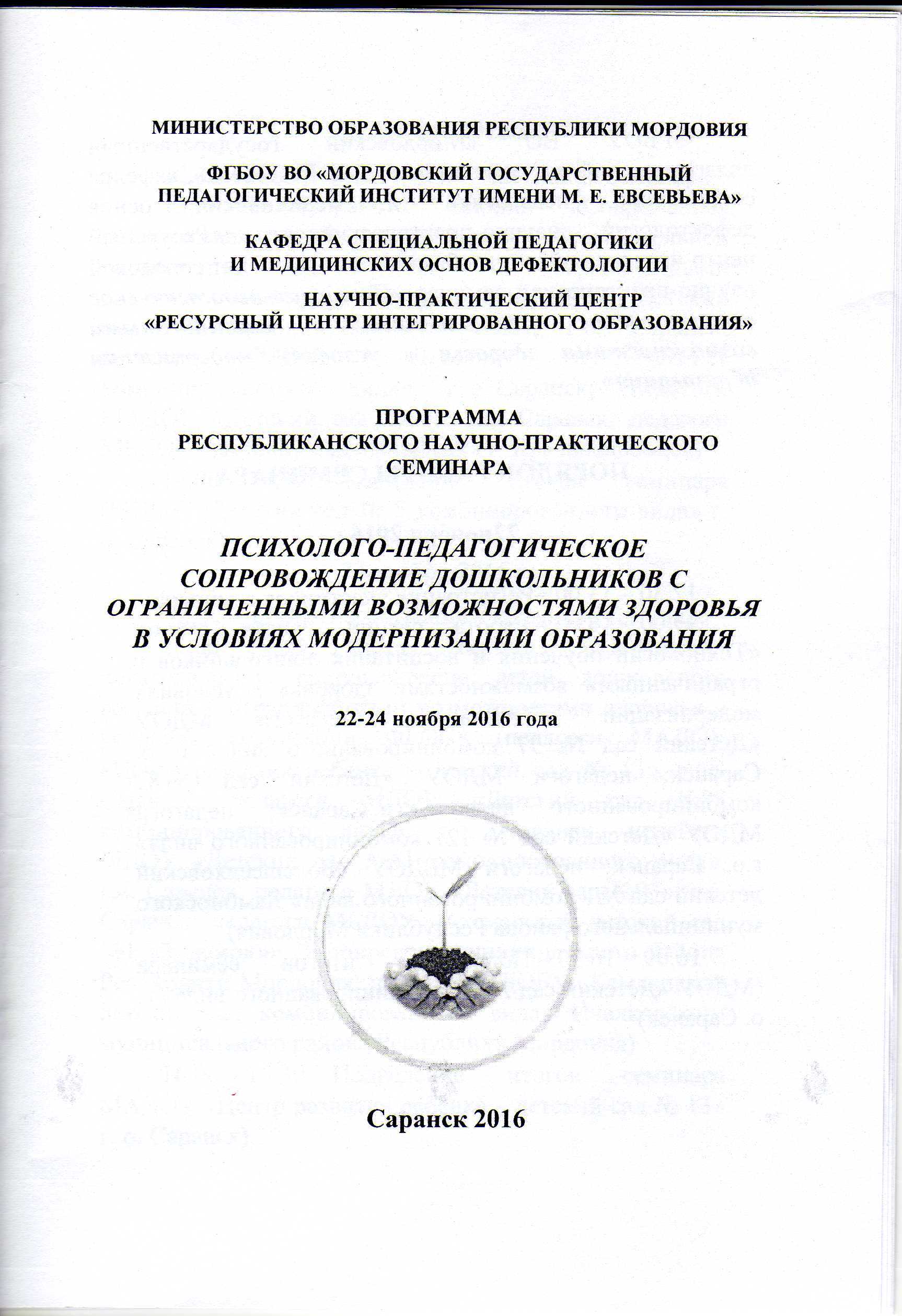 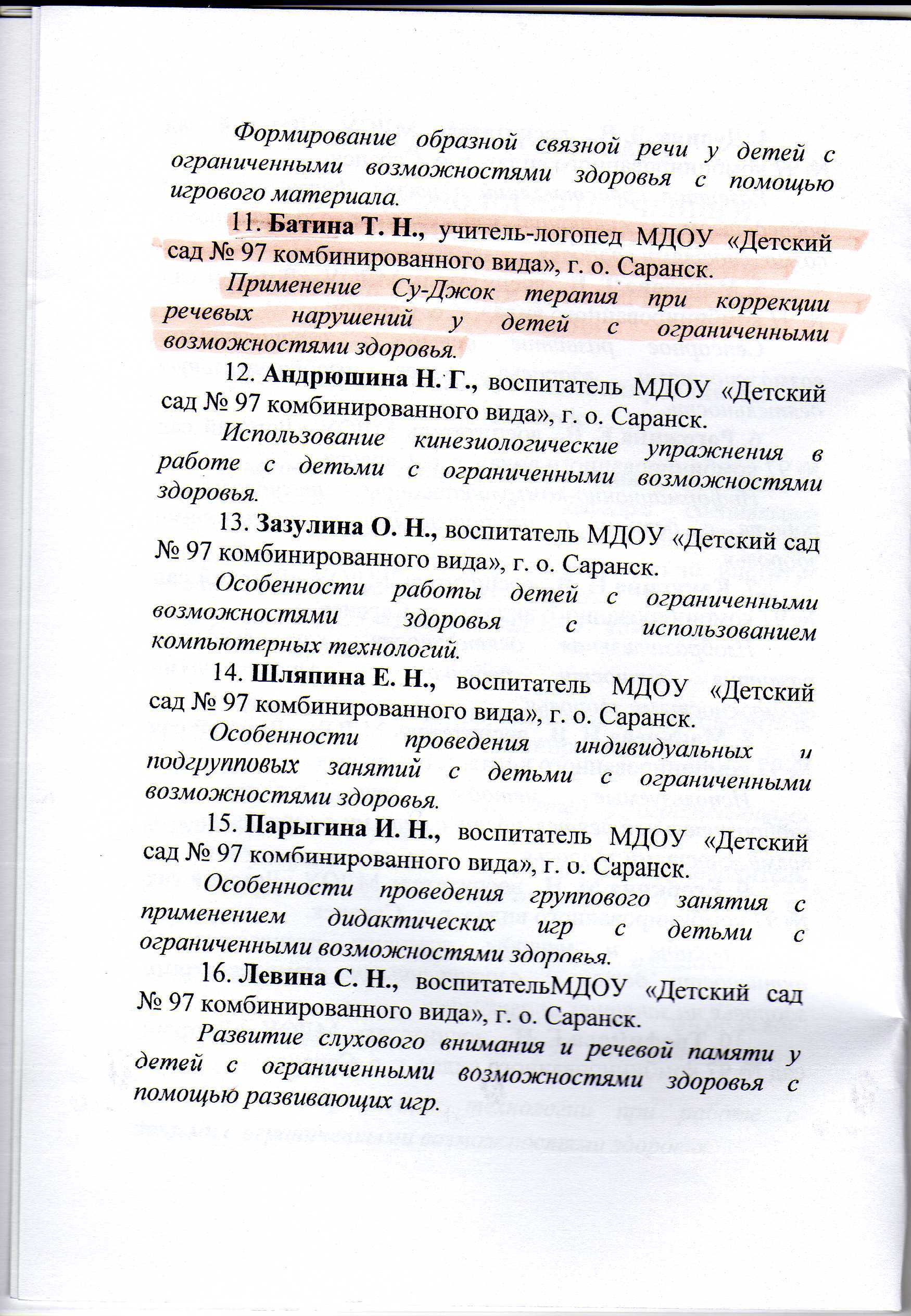 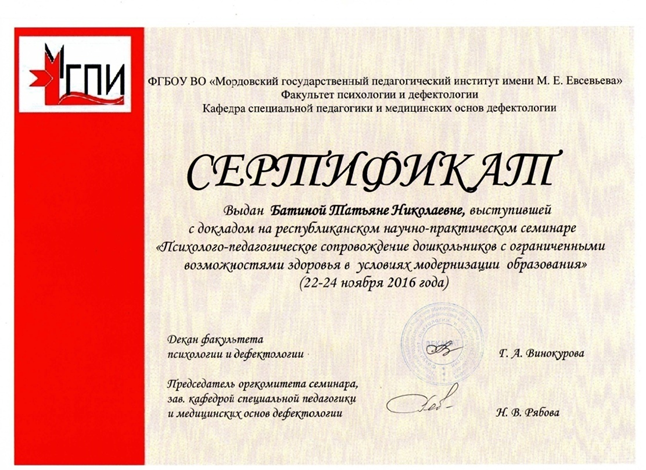 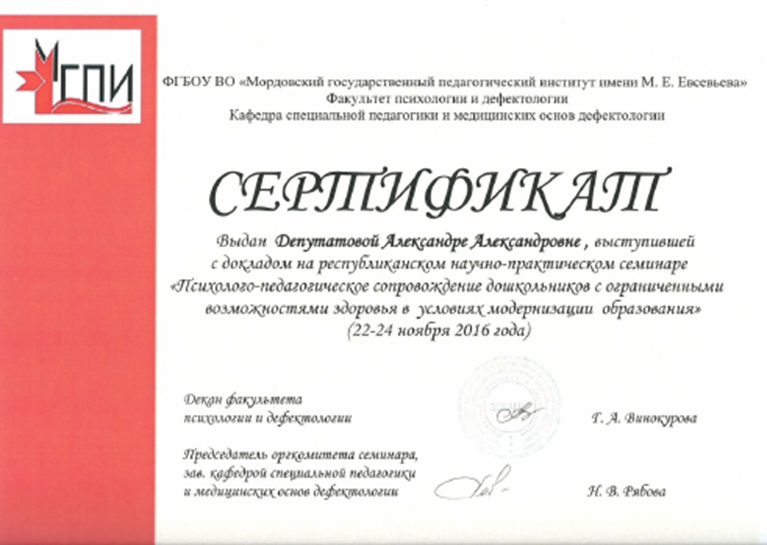 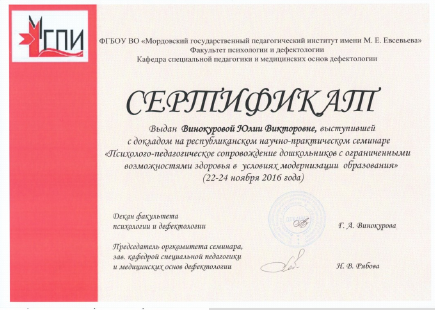 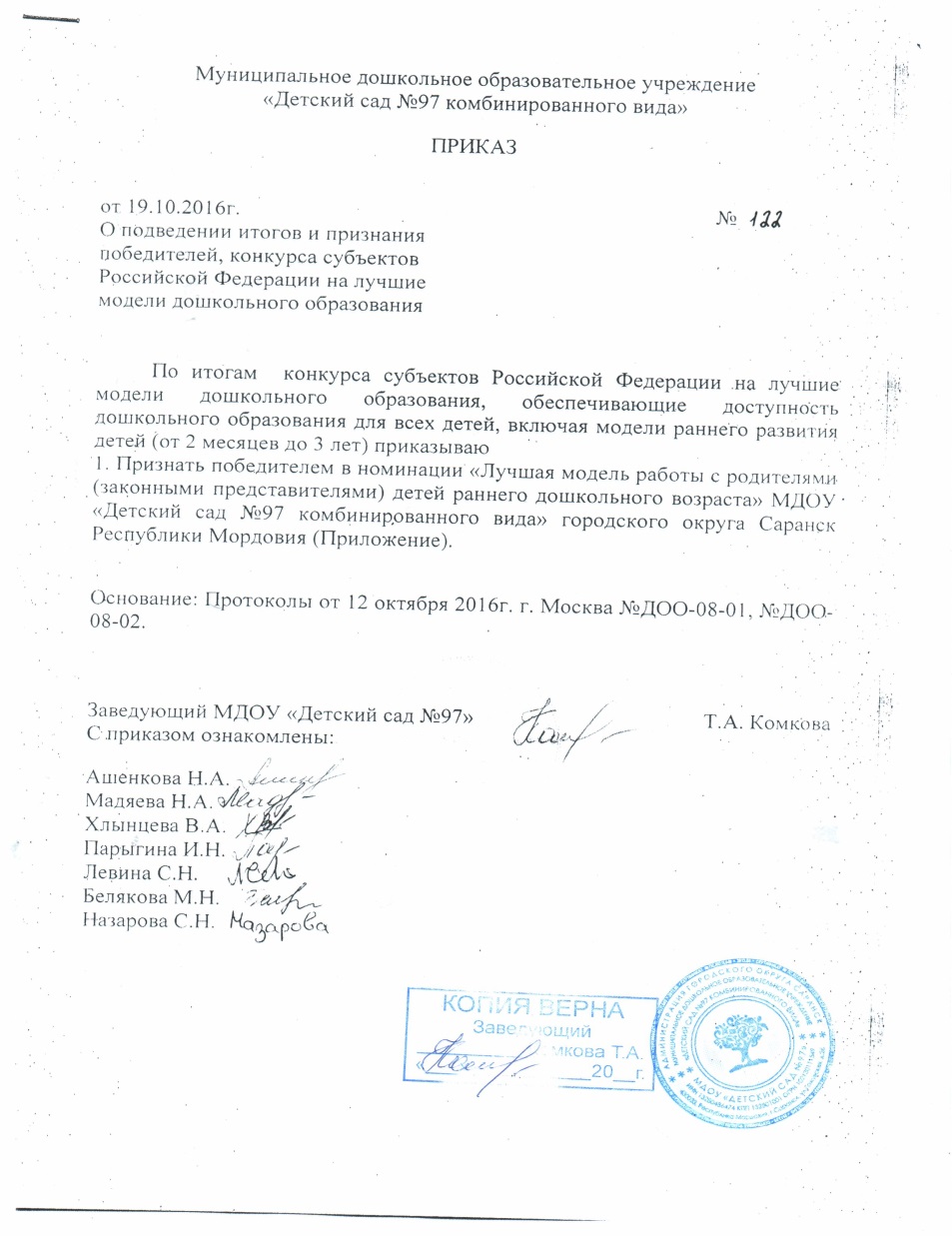 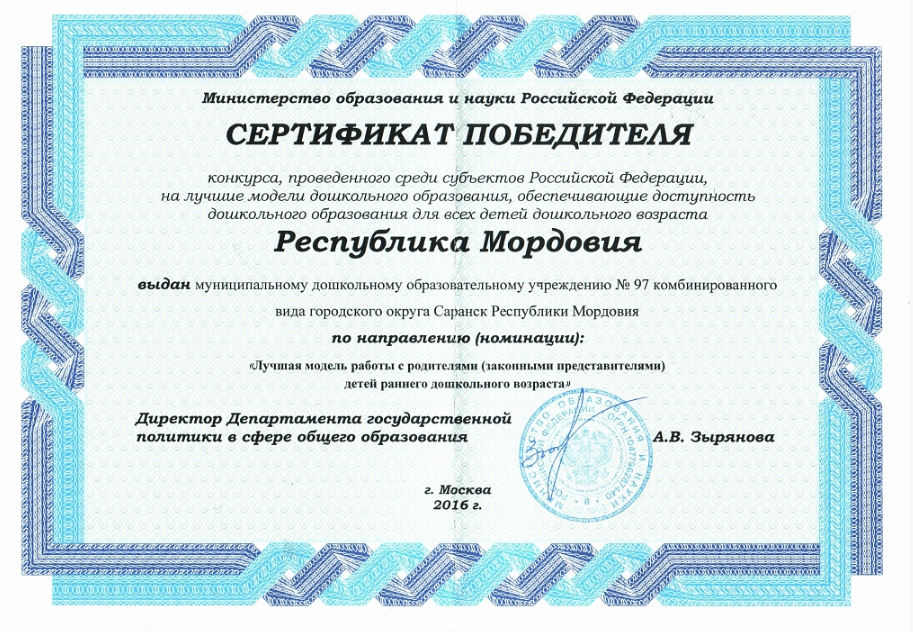 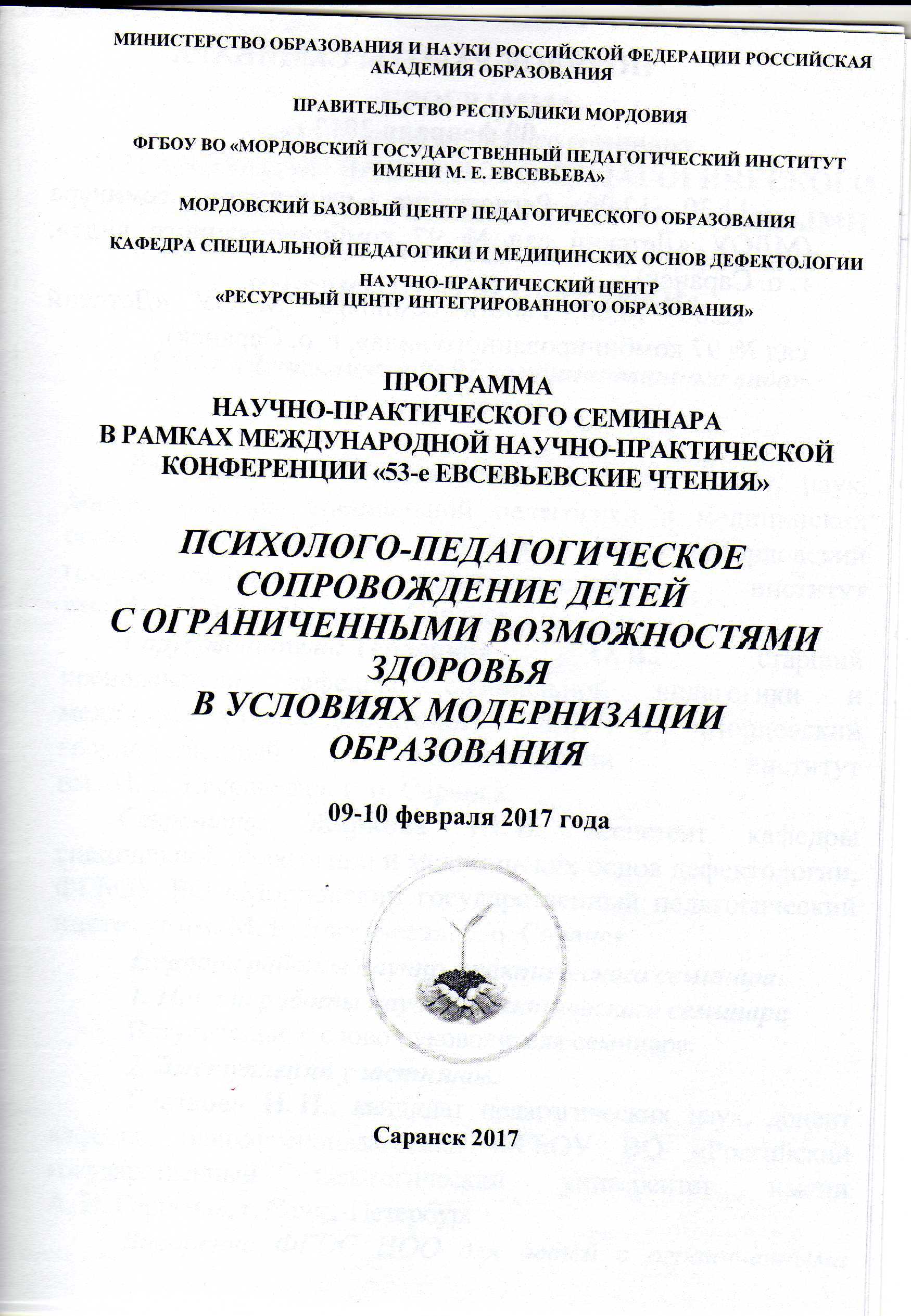 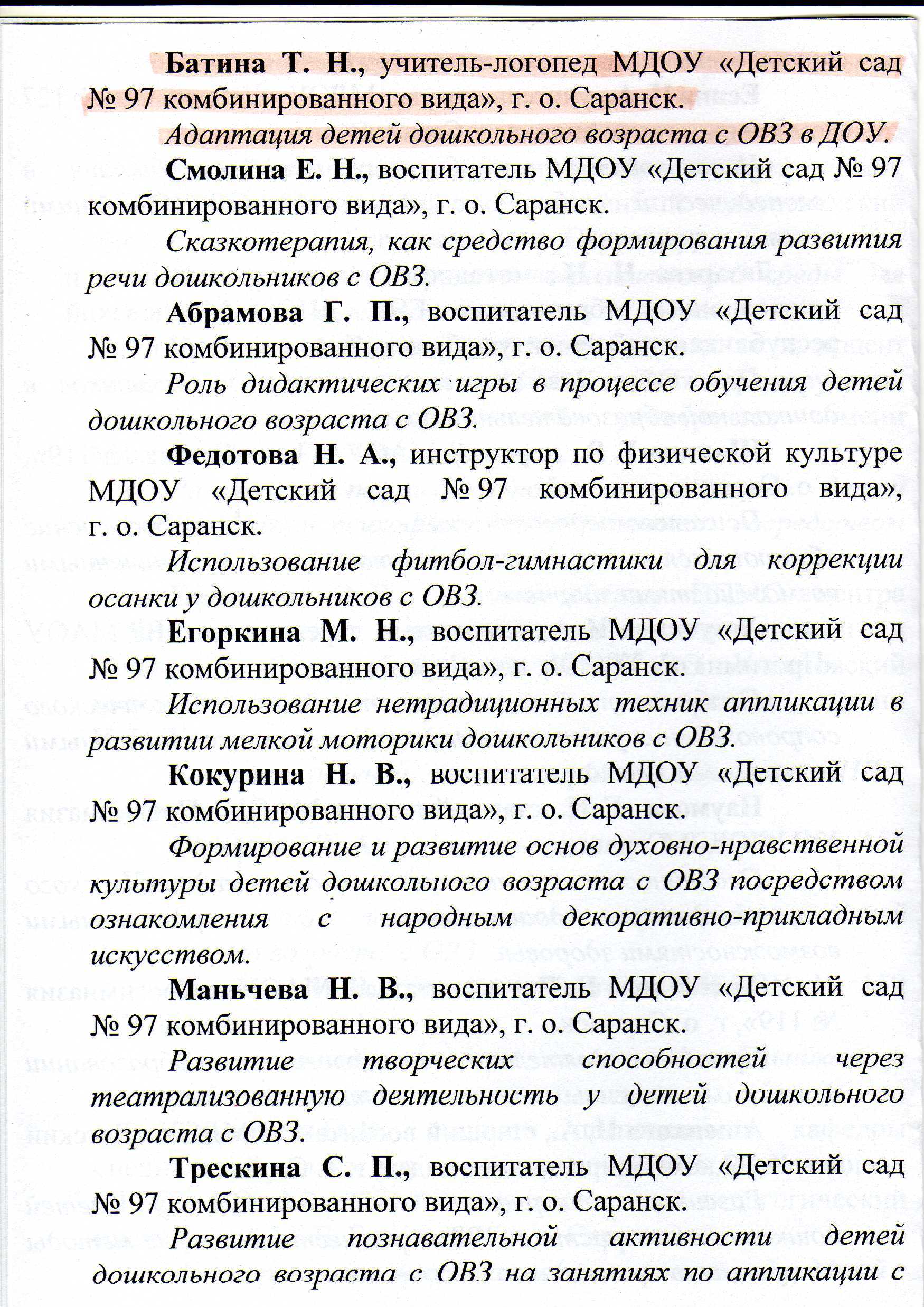 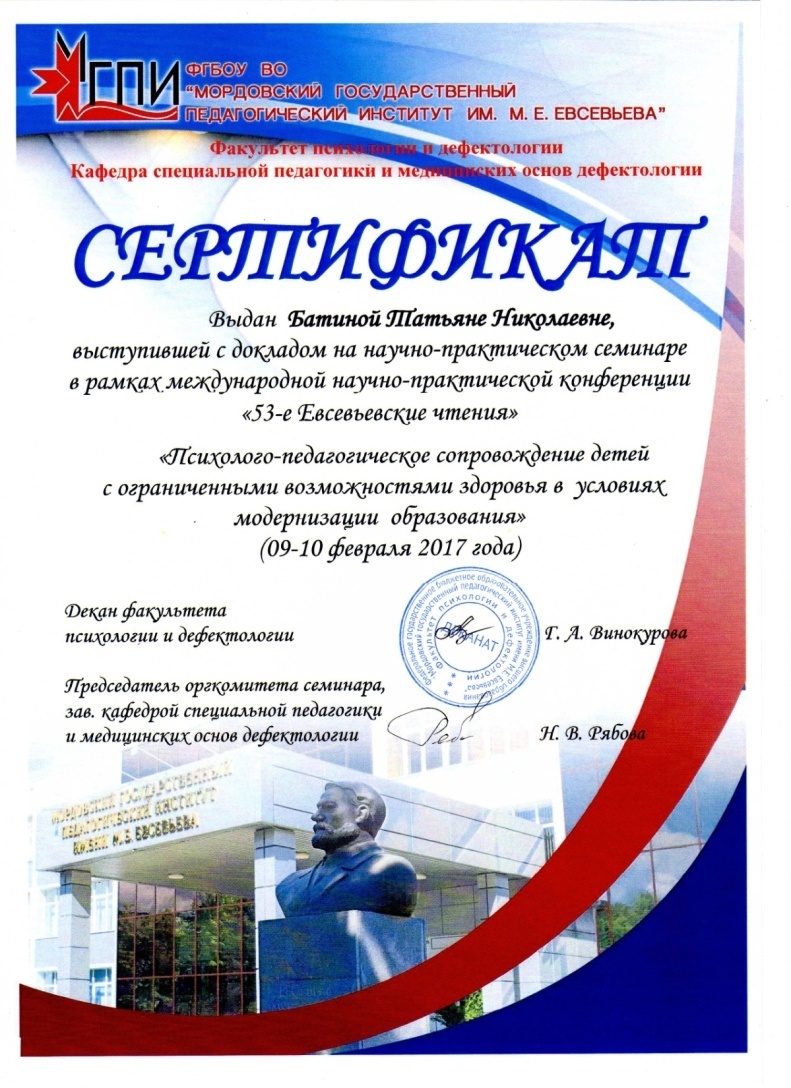 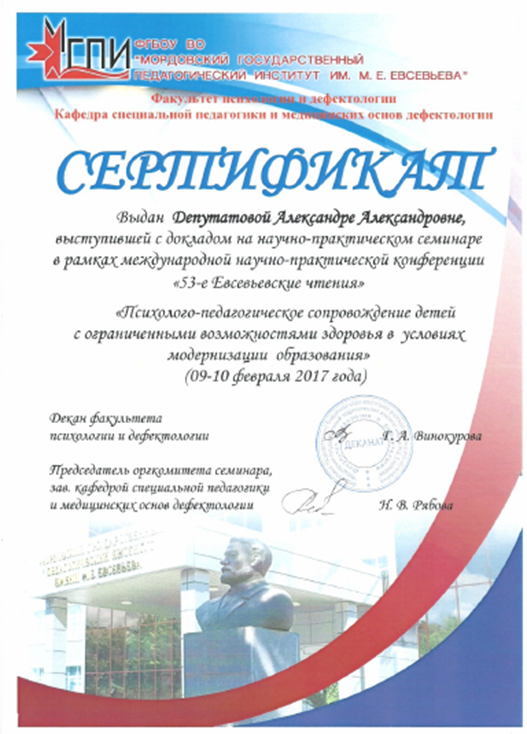 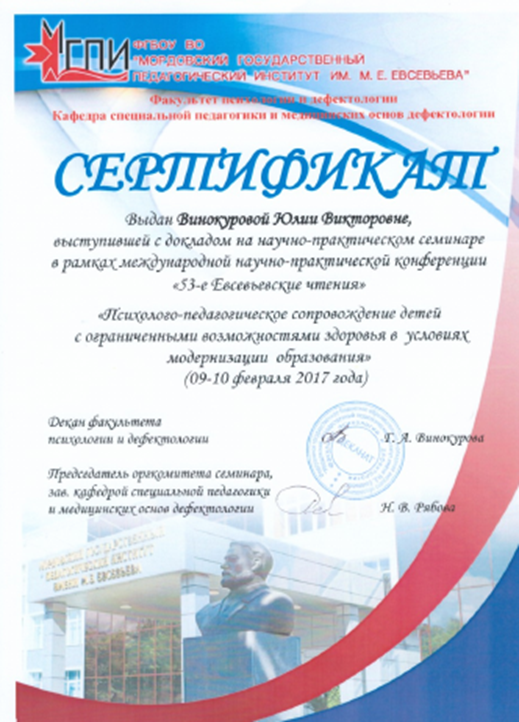 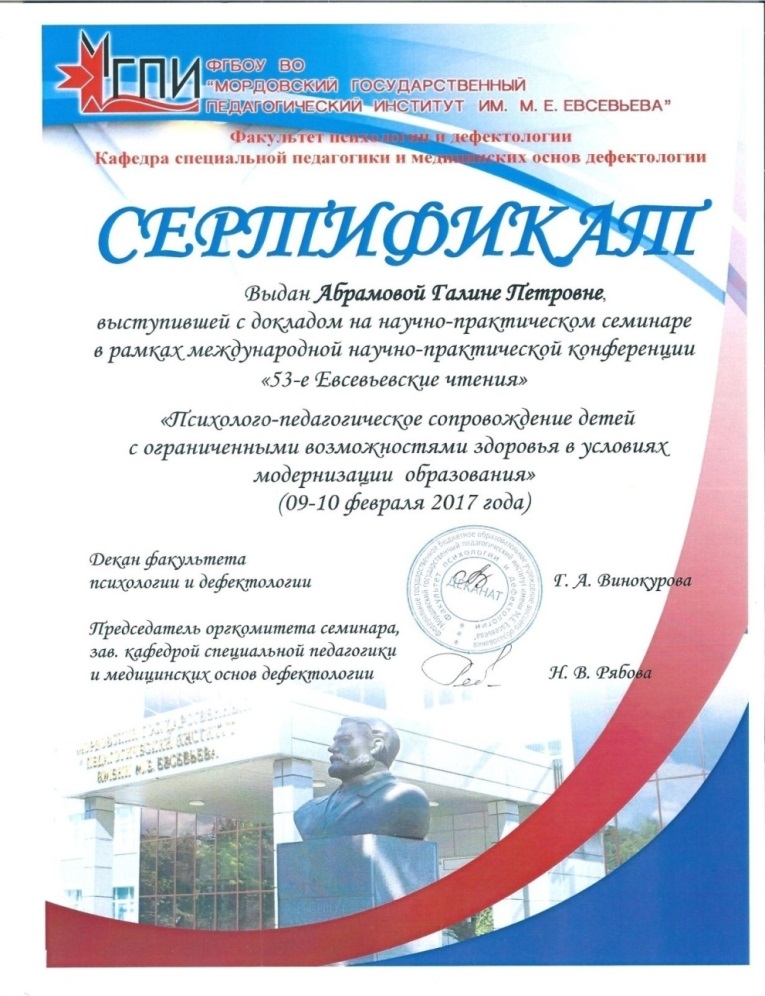 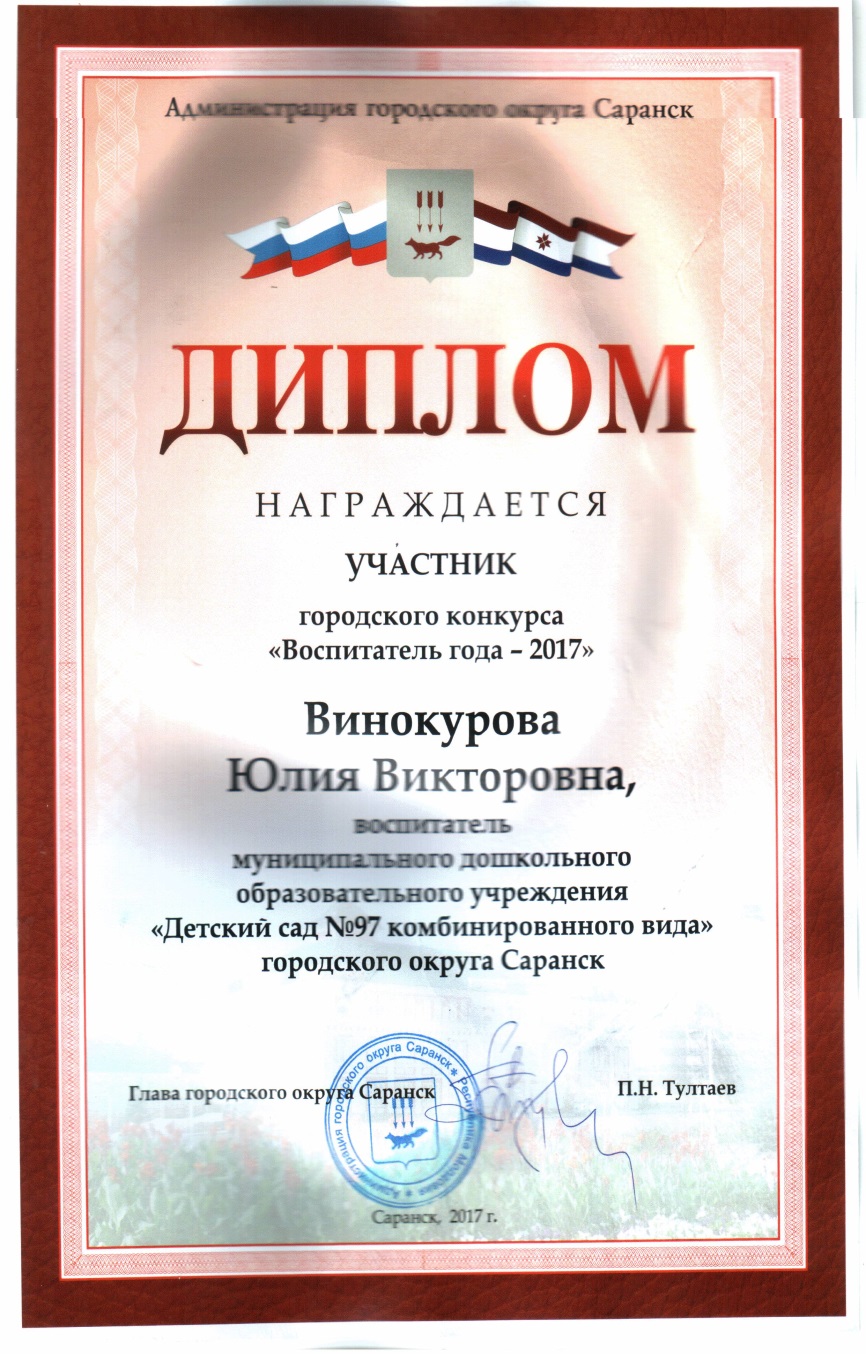 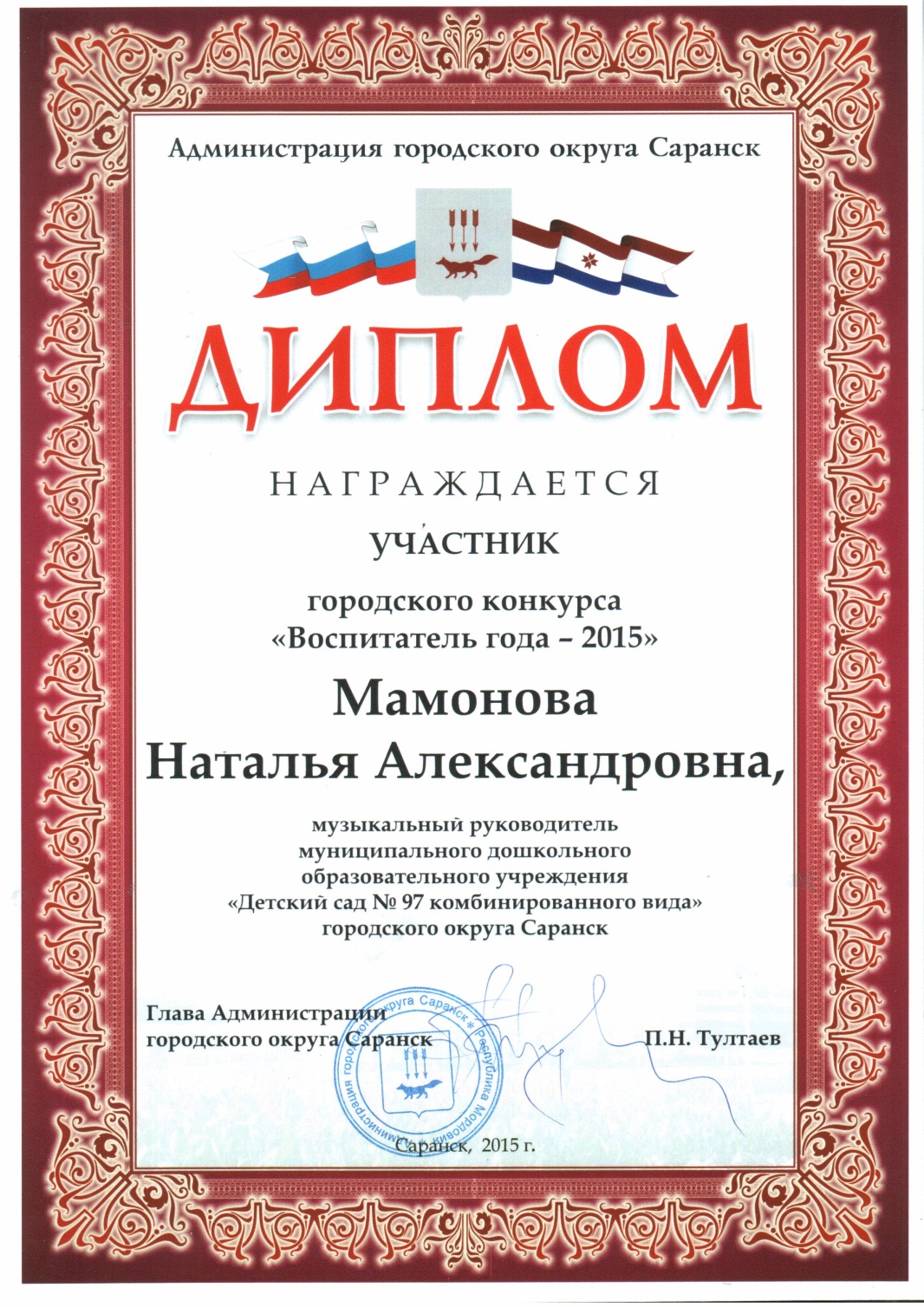 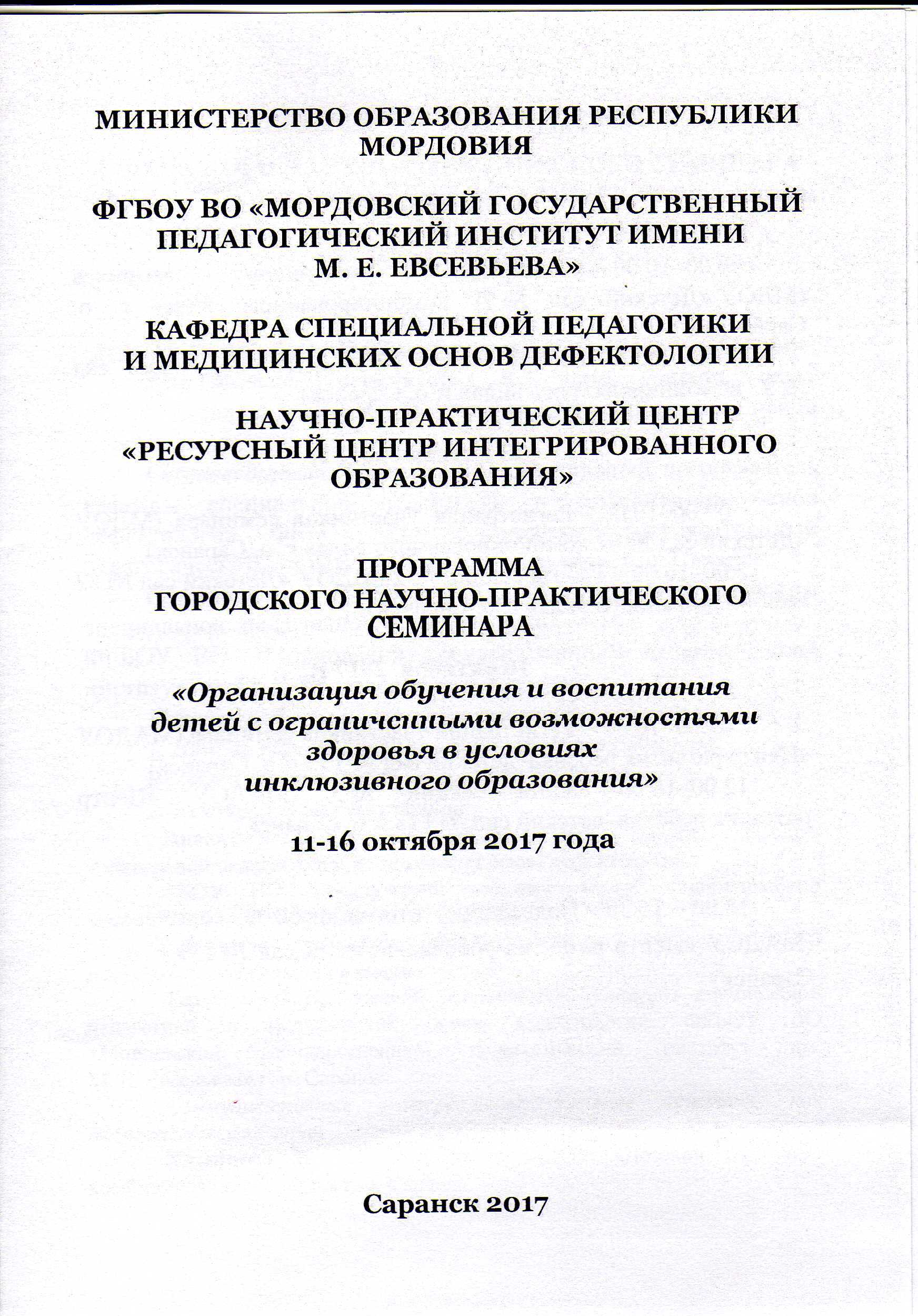 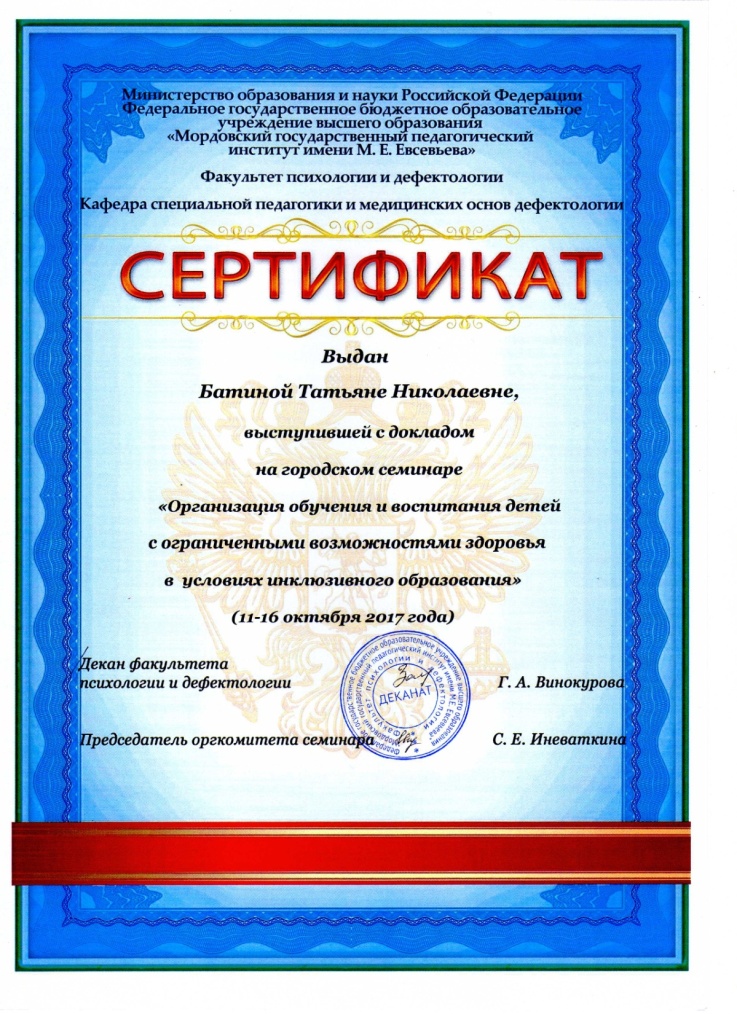 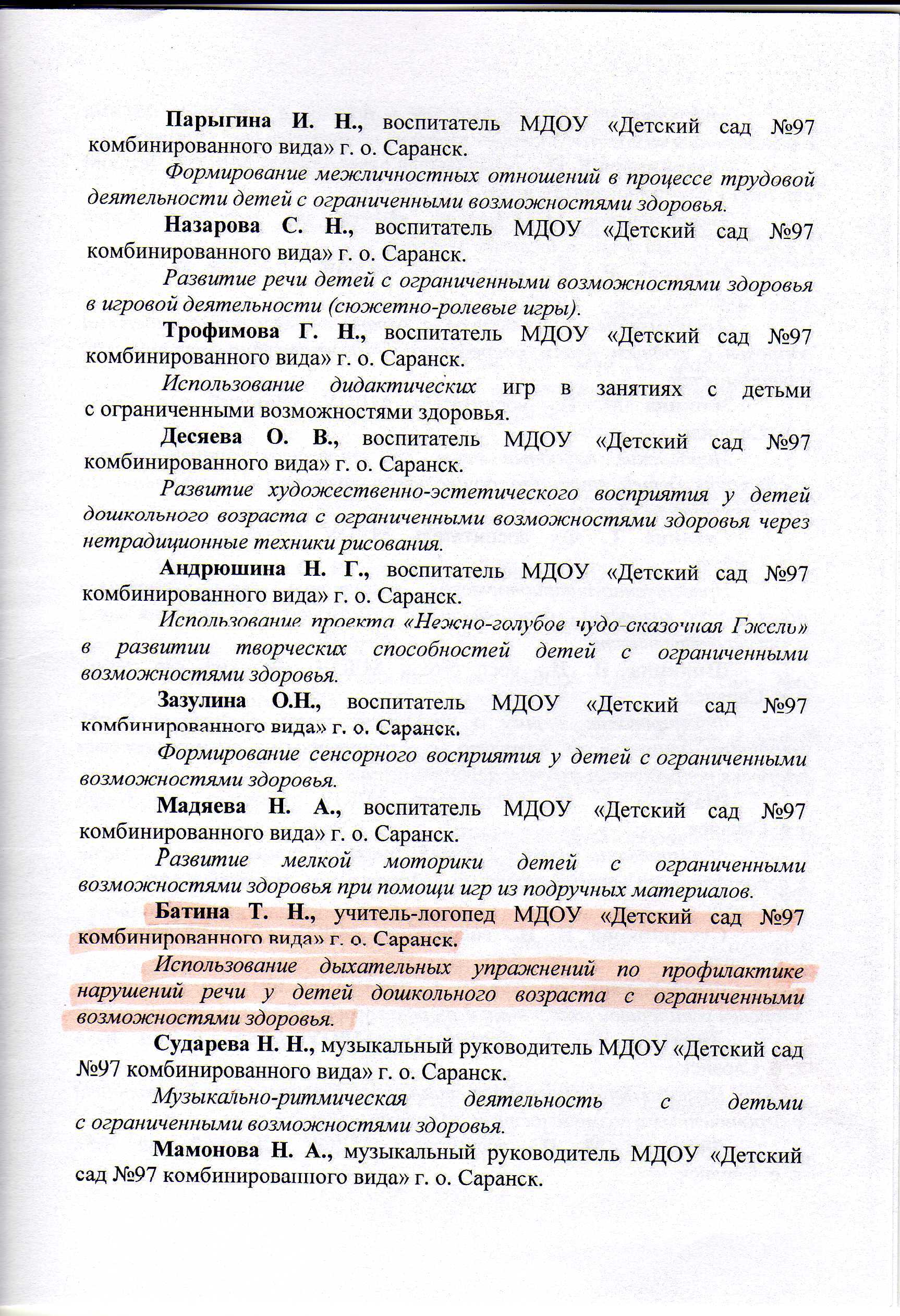 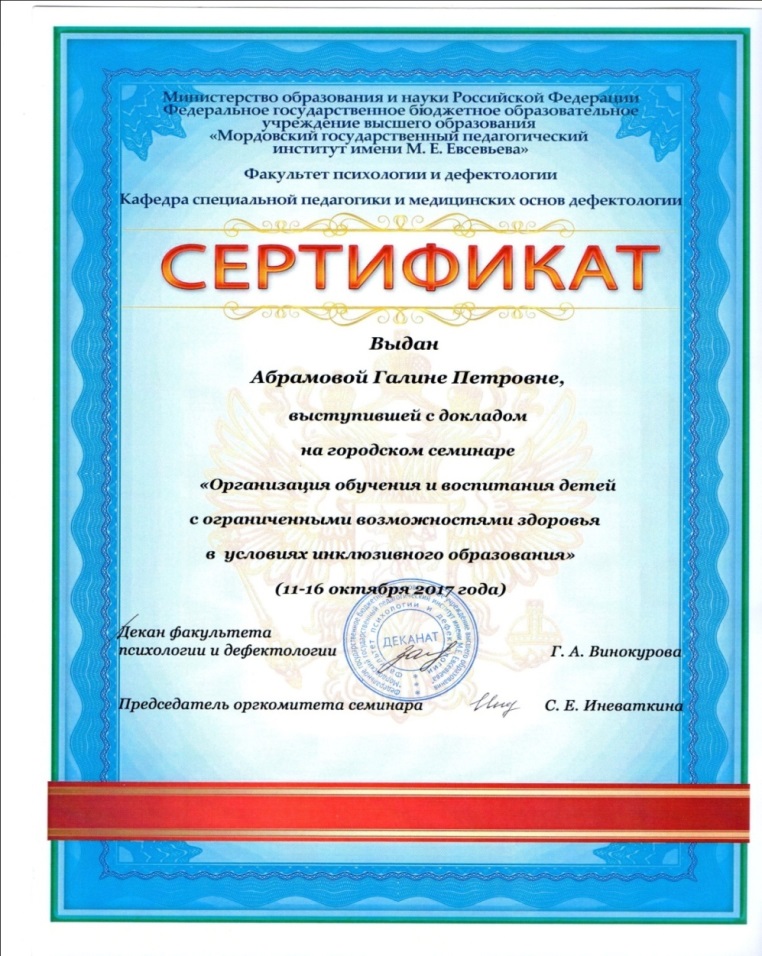 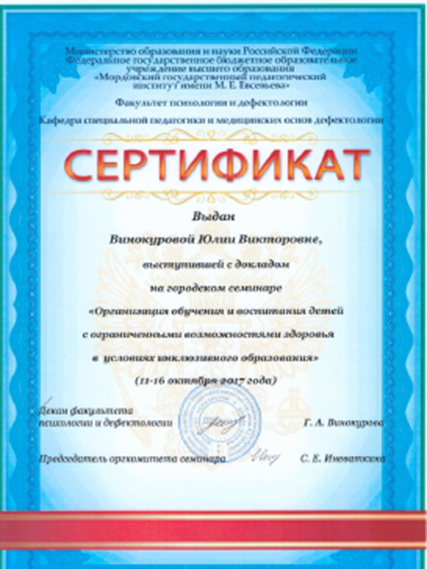 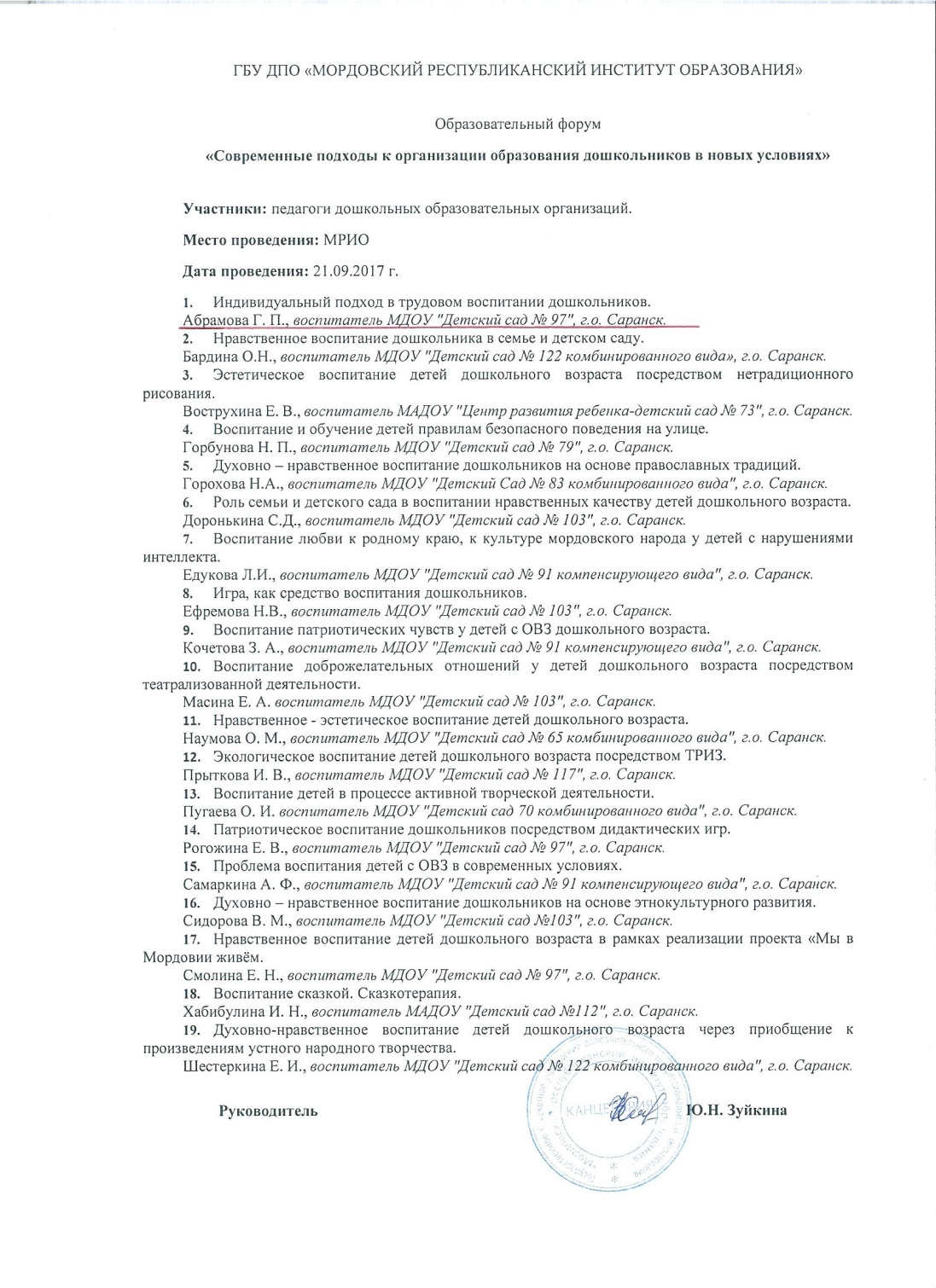 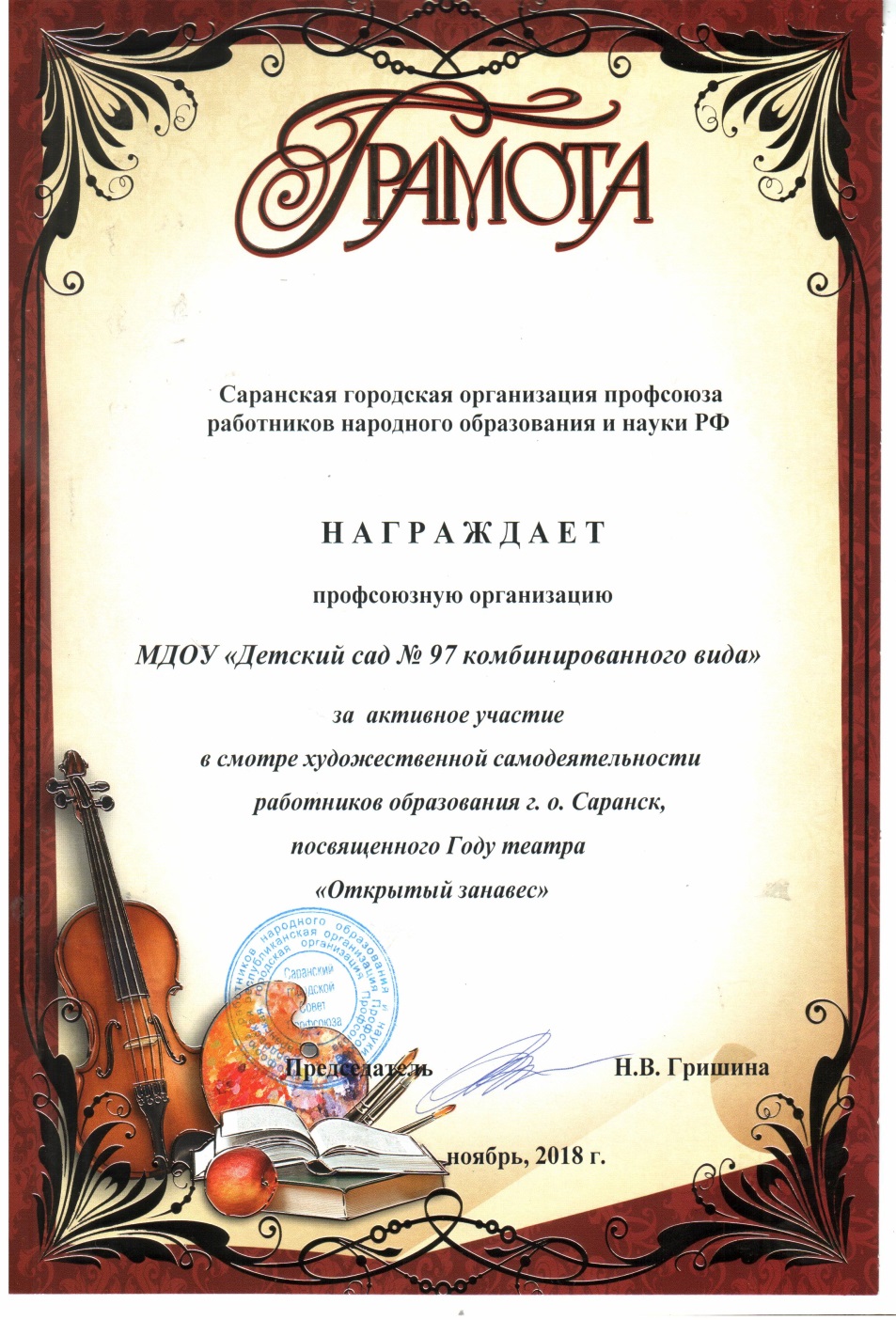 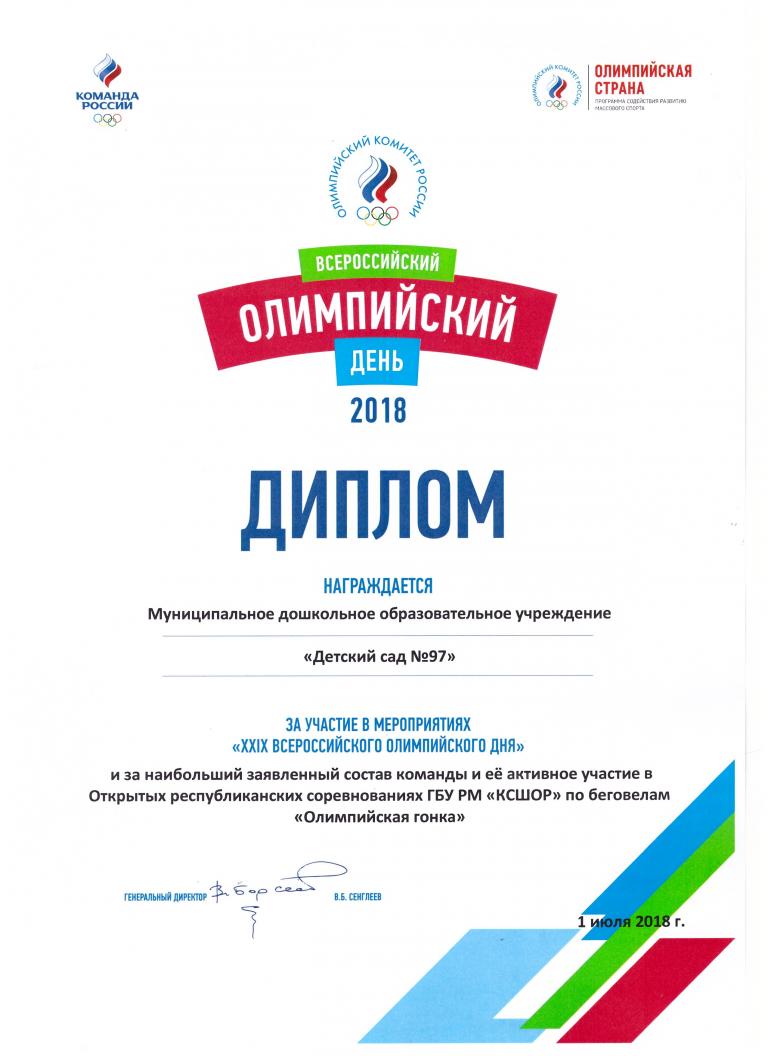 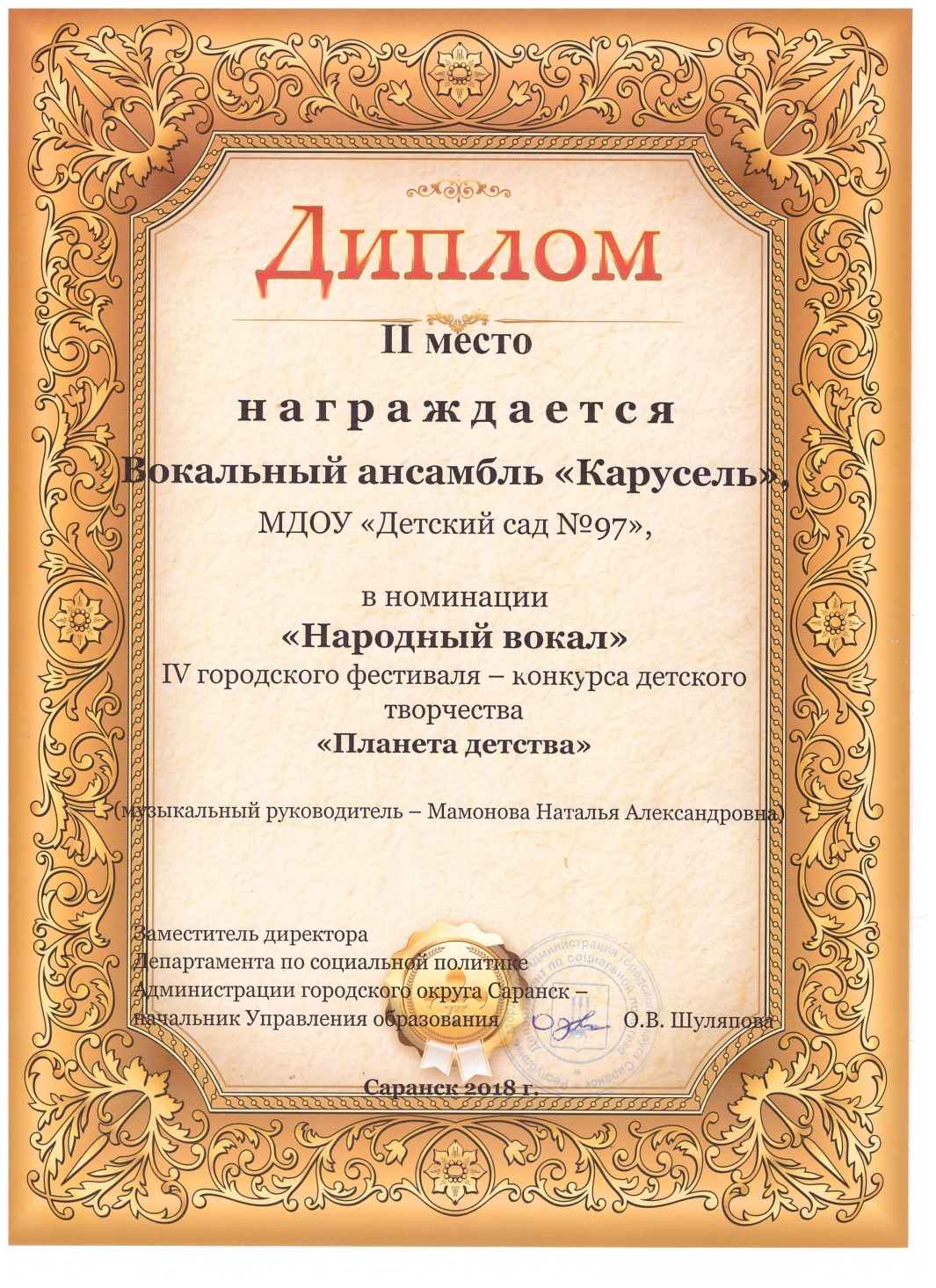 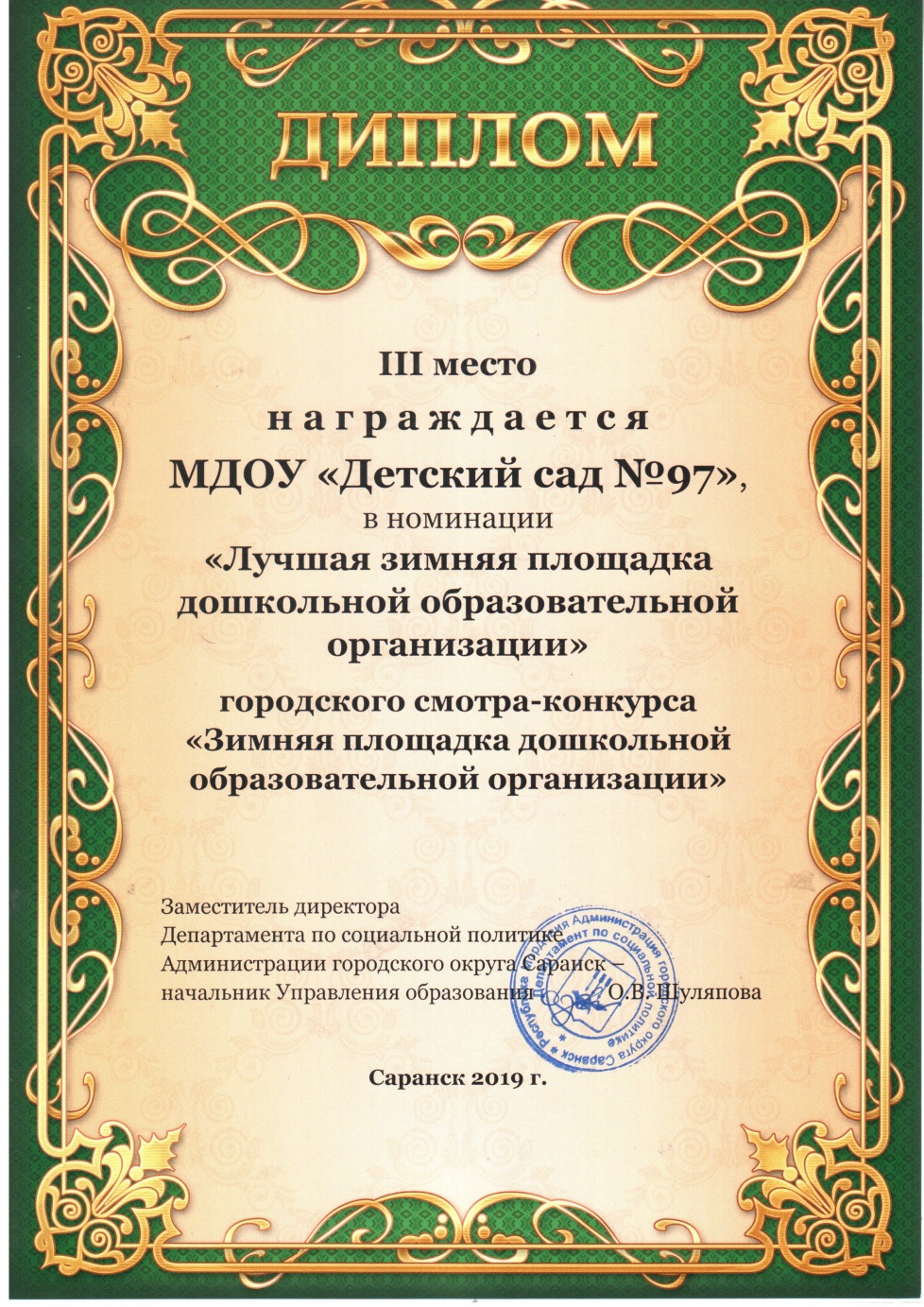 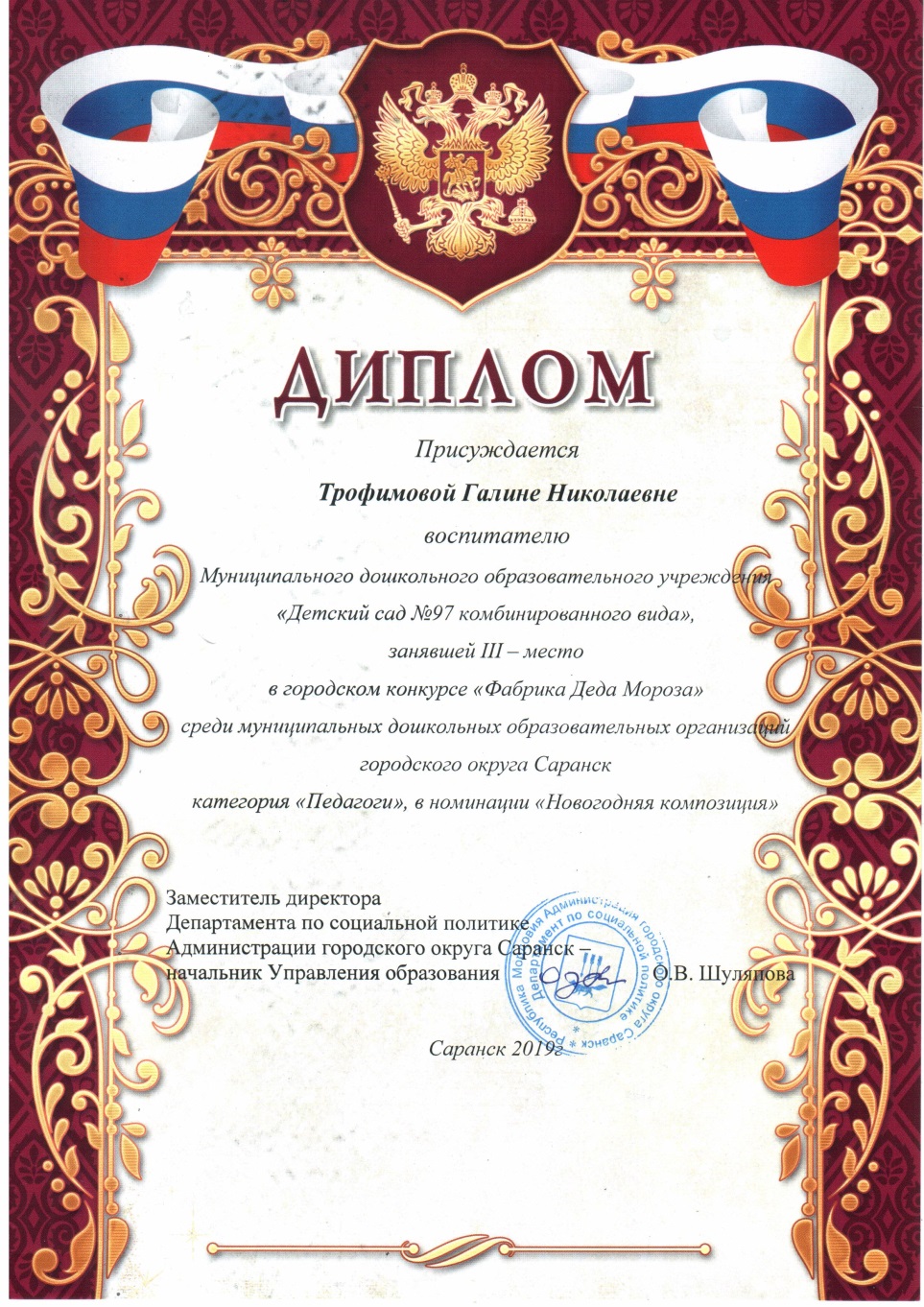 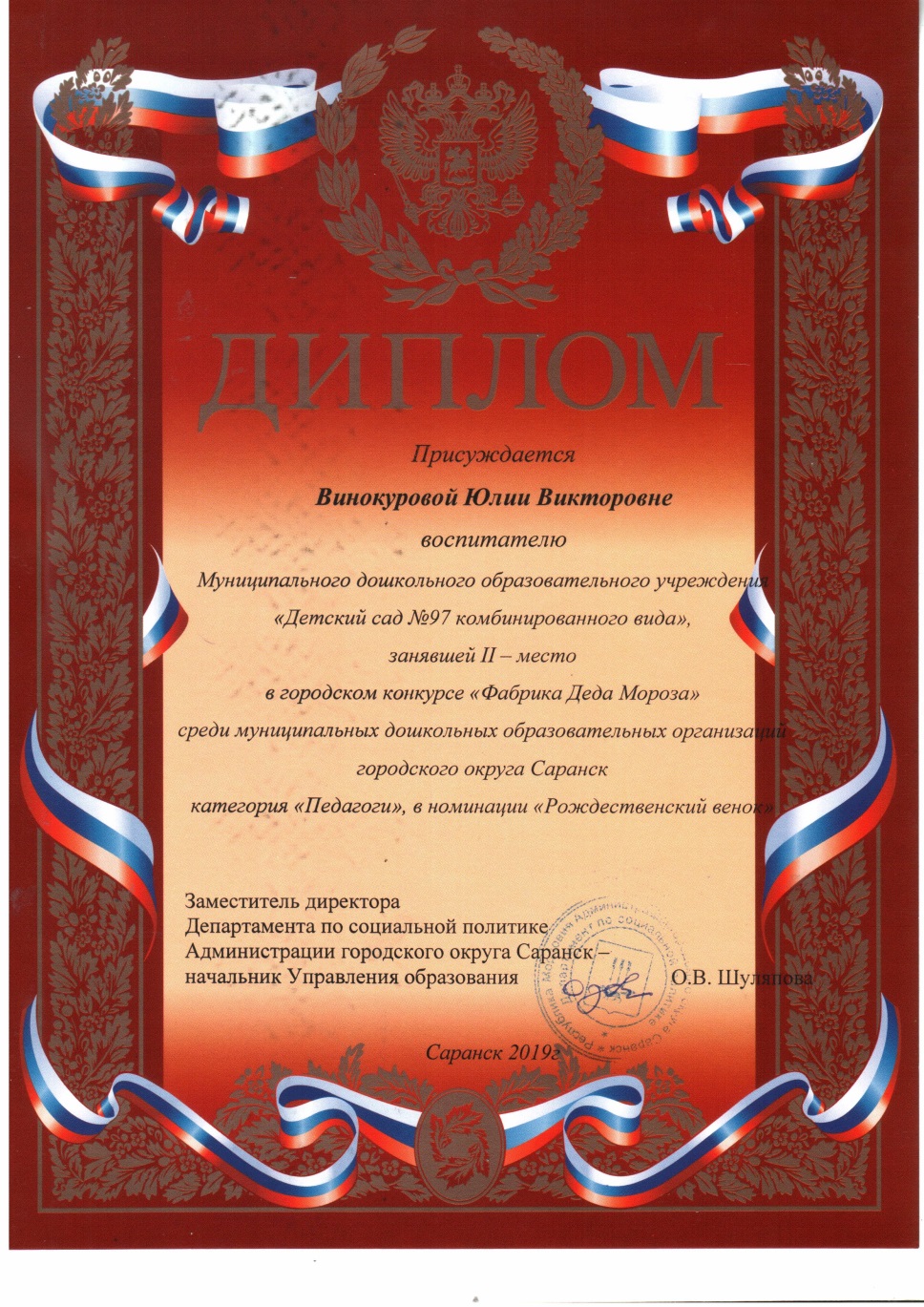 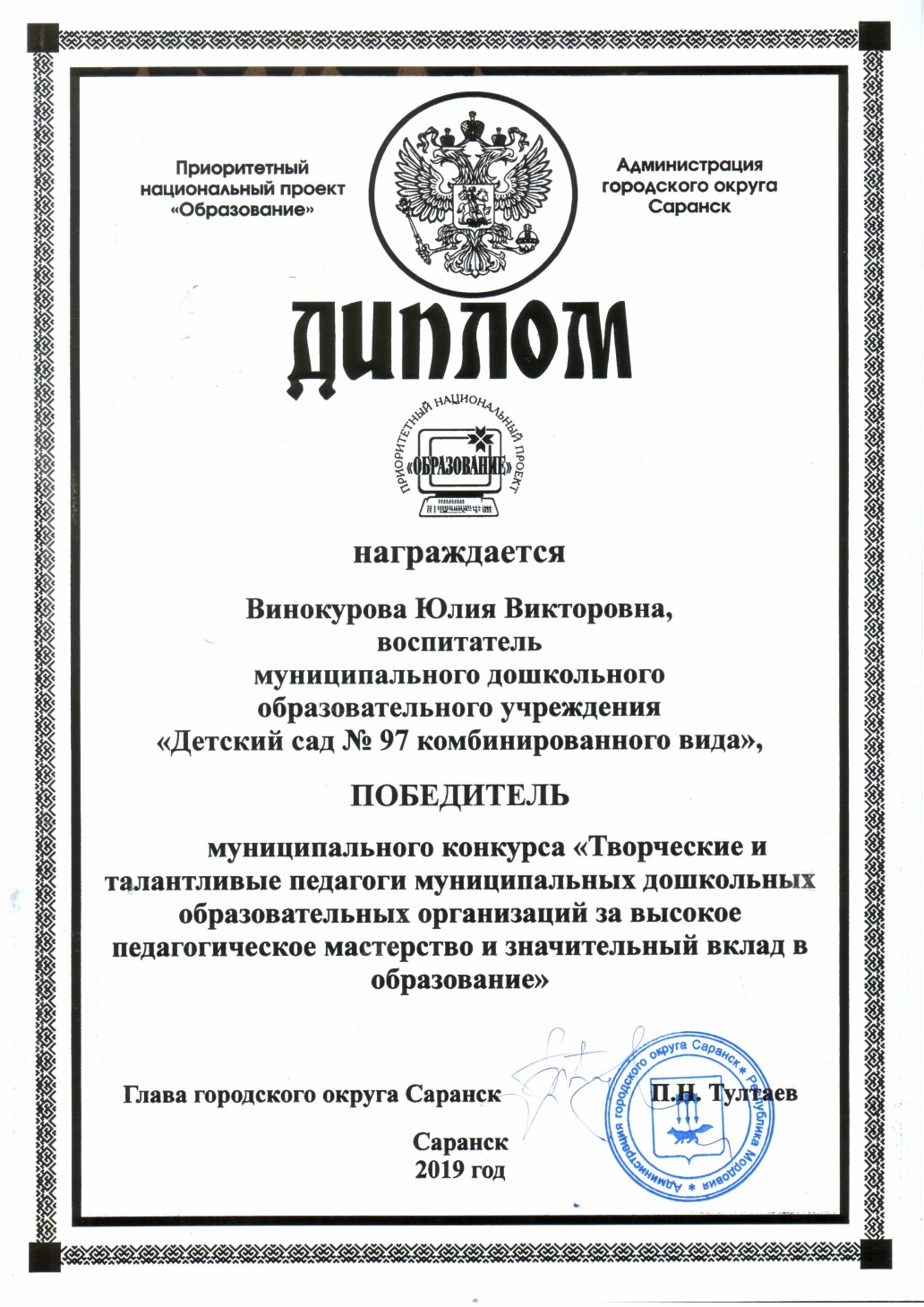 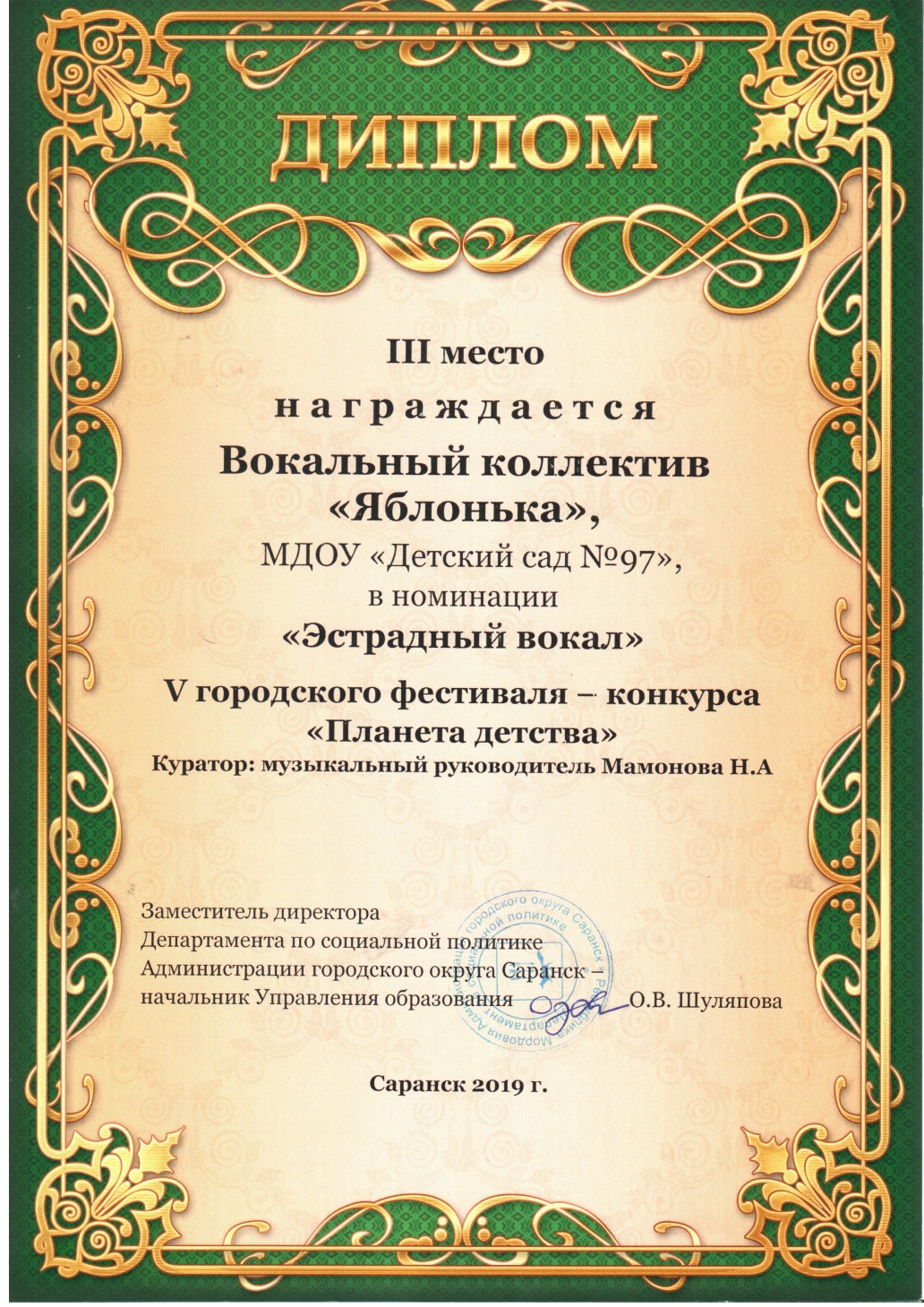 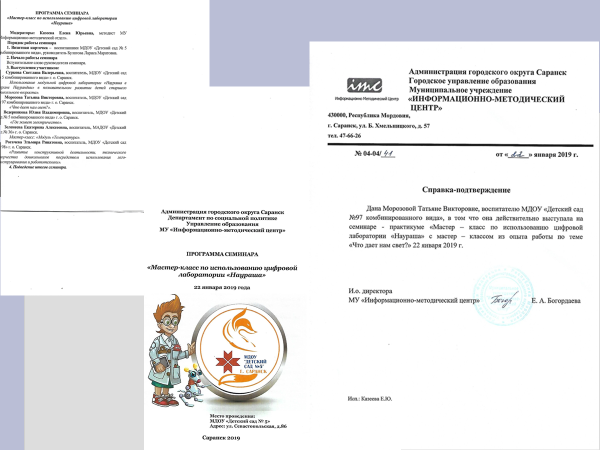 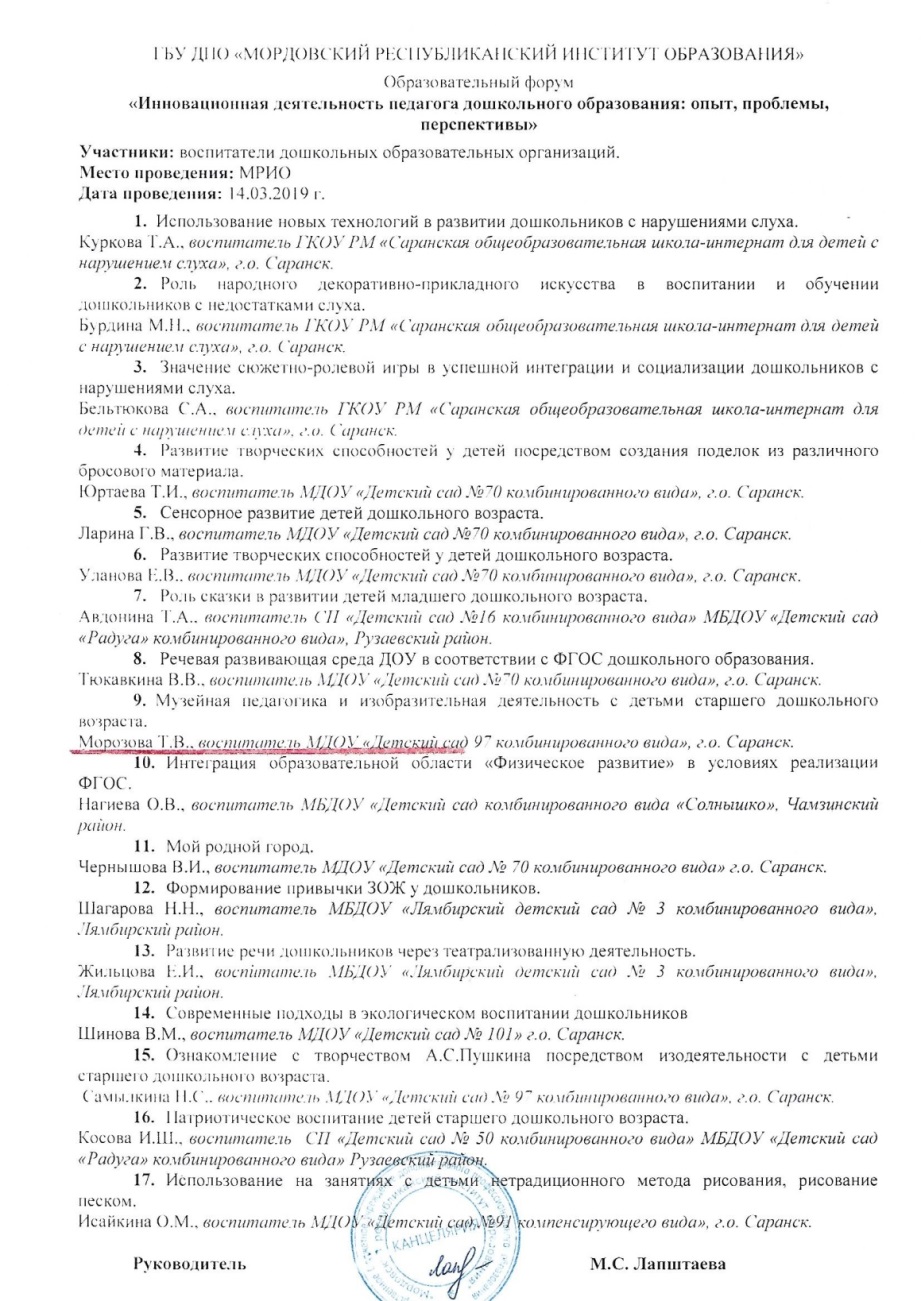 2. Эффективность деятельности по аттестации педагогов на квалификационные категории
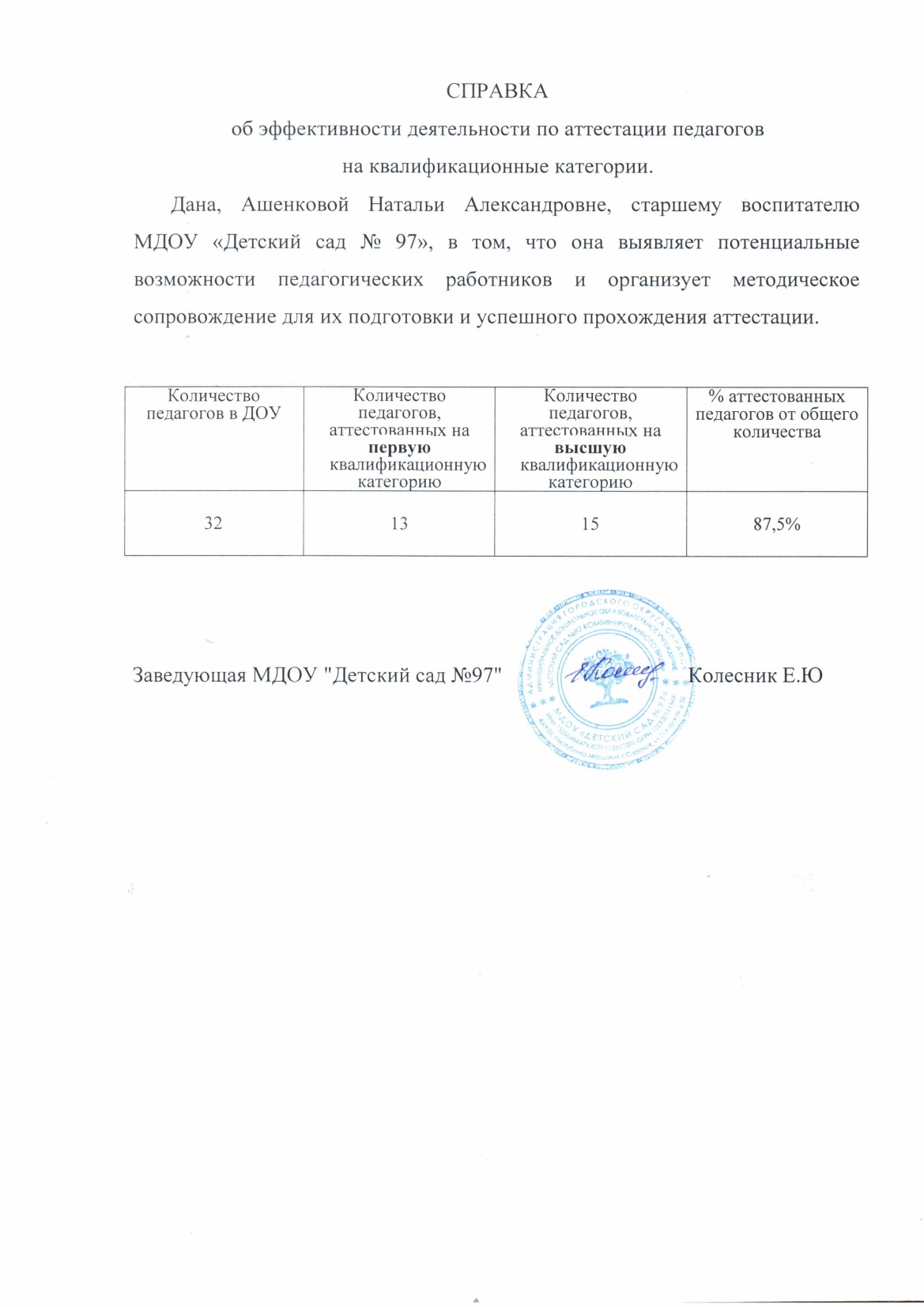 3. Организация взаимодействия образовательной организации с научными, образовательными, социальными институтами
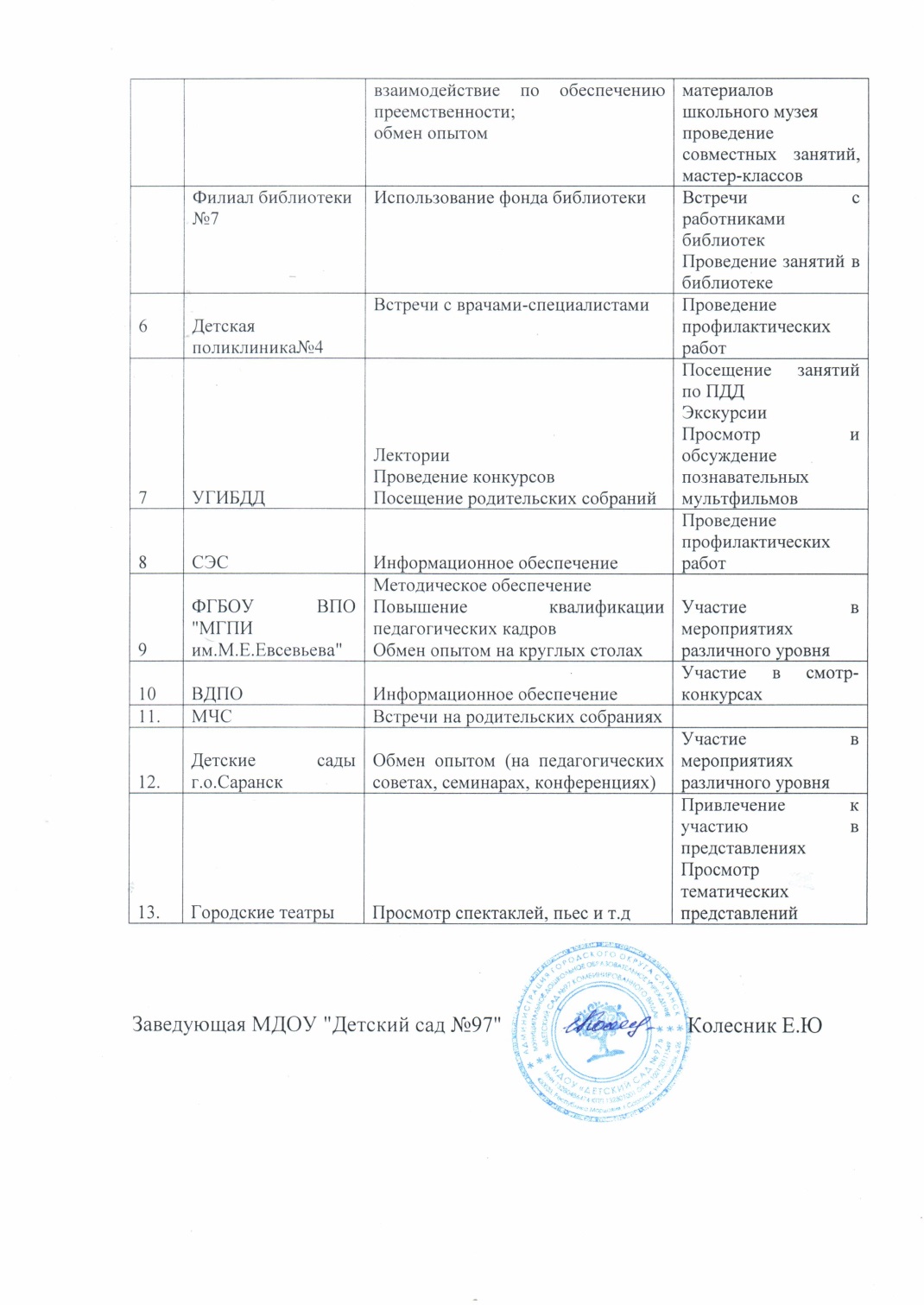 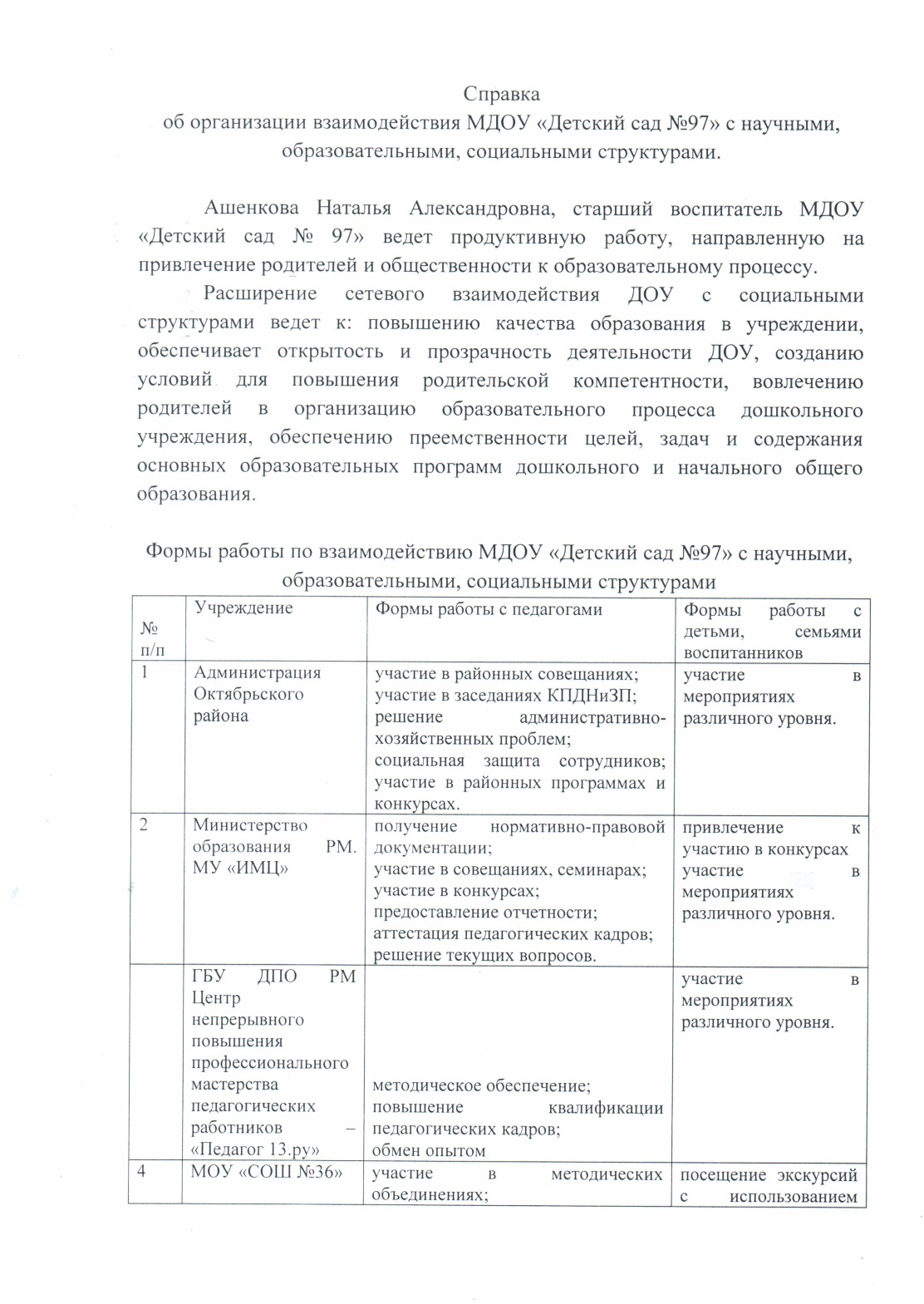 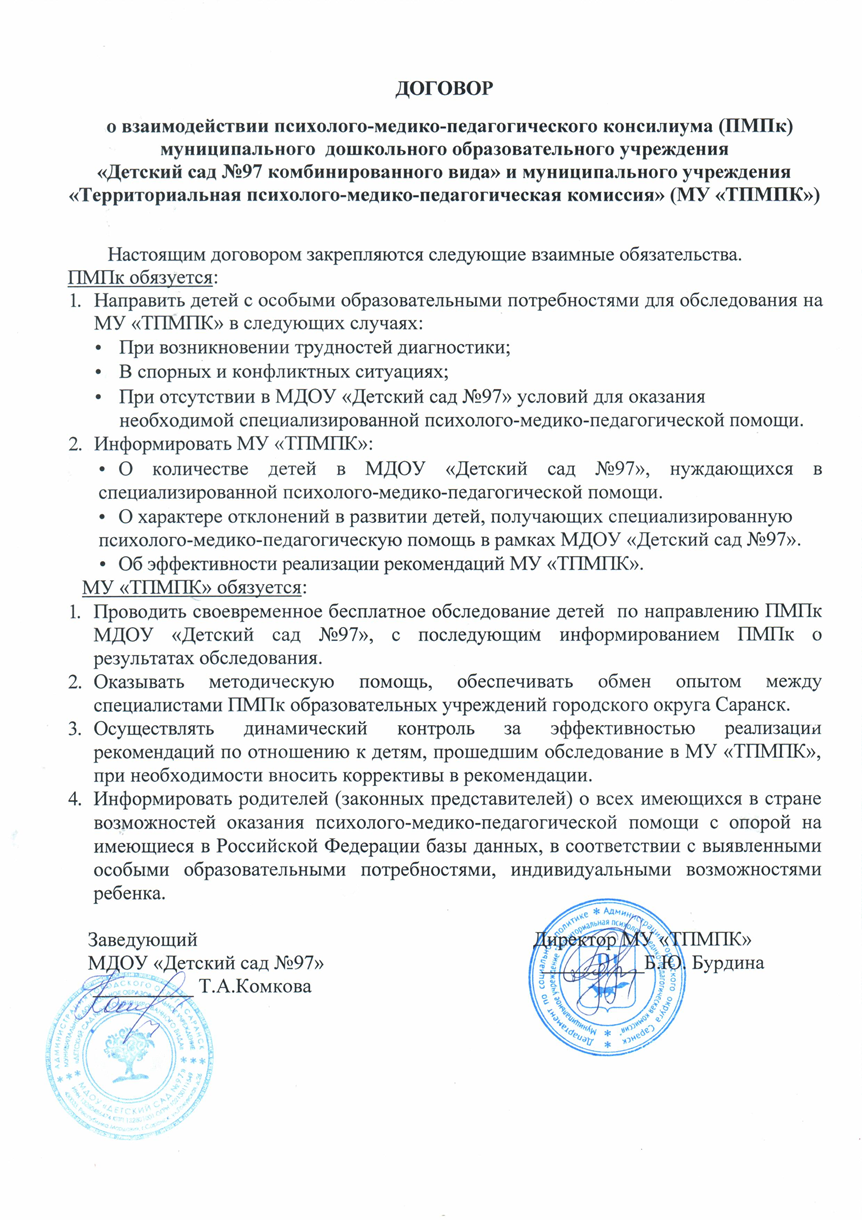 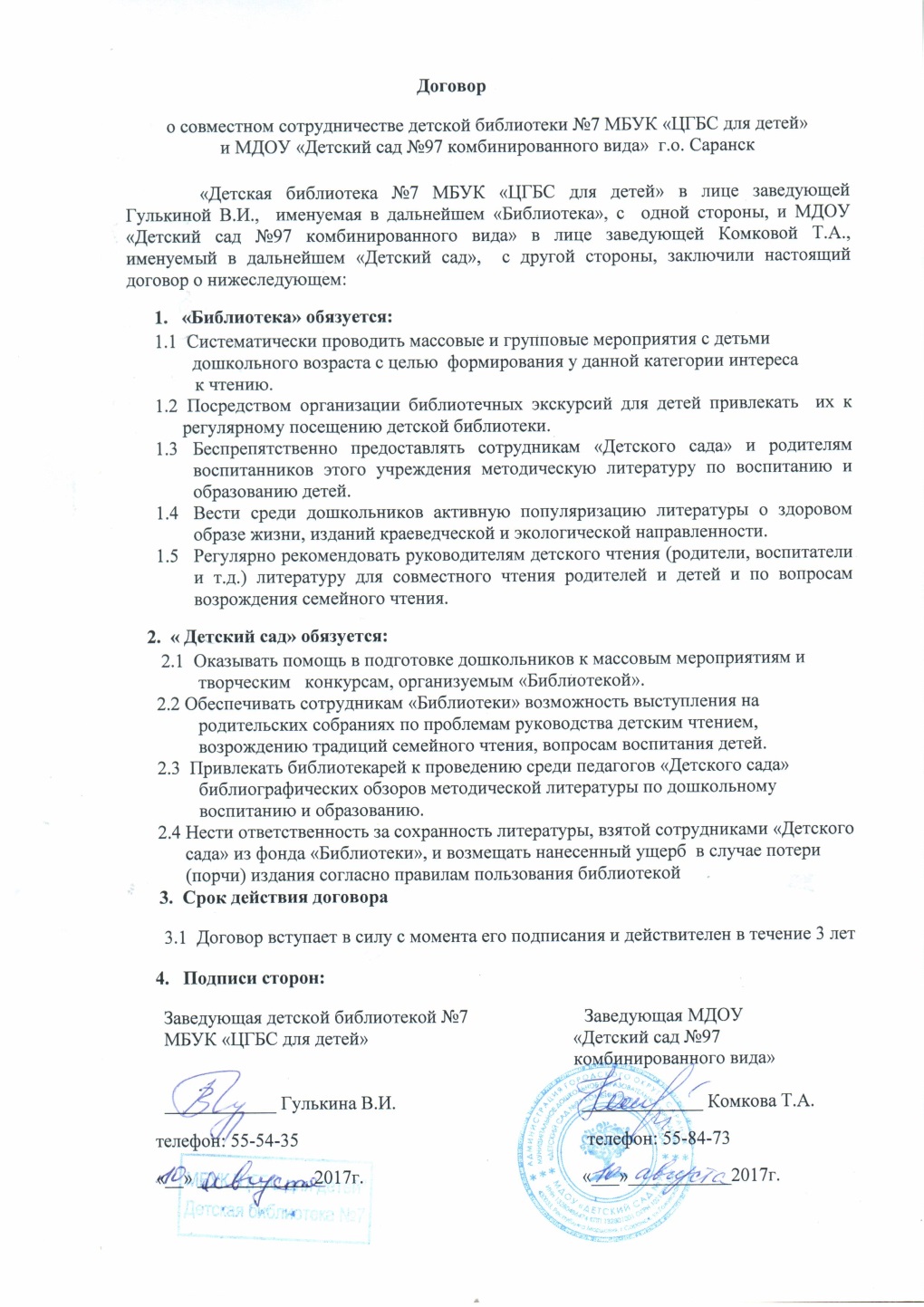 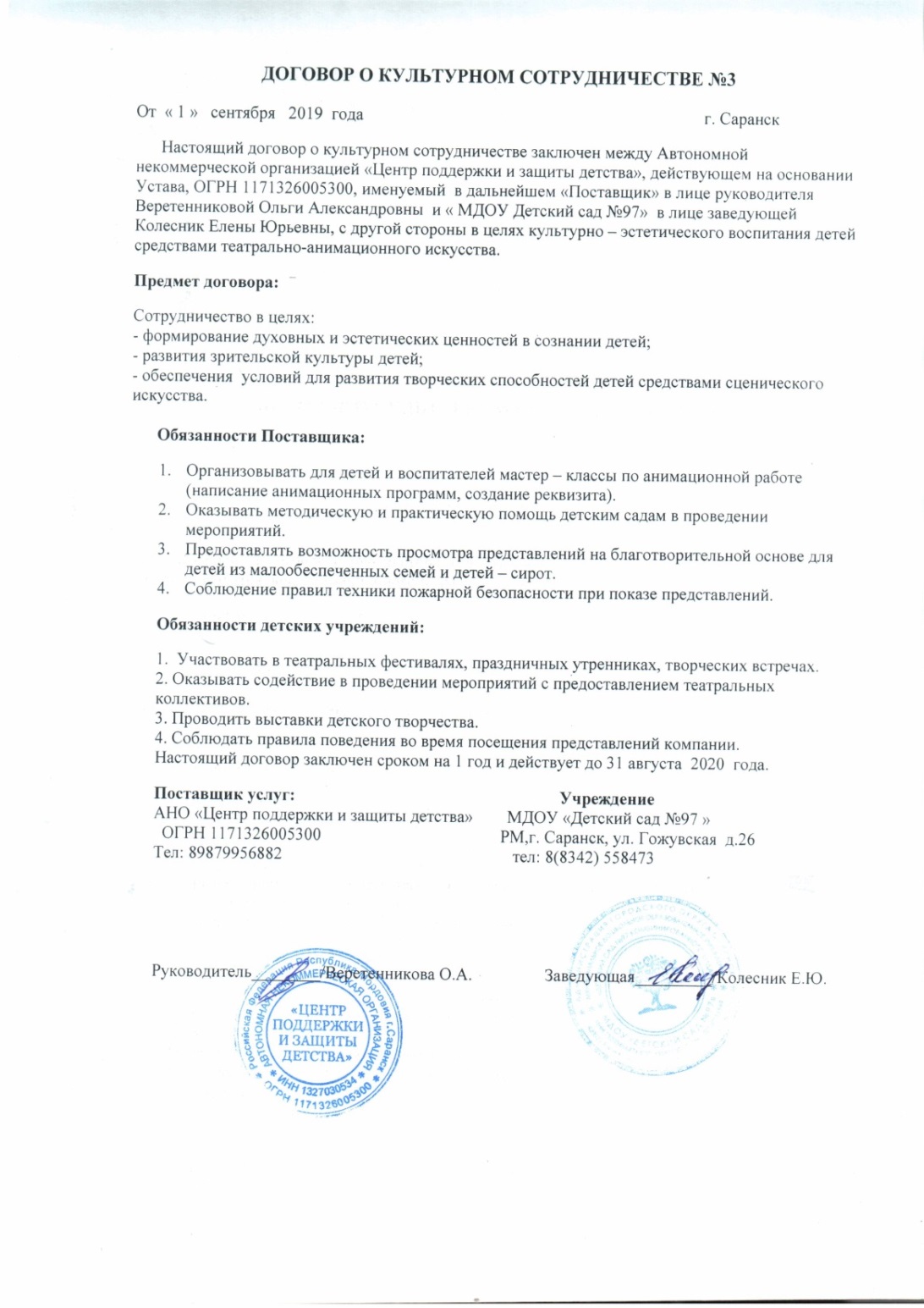 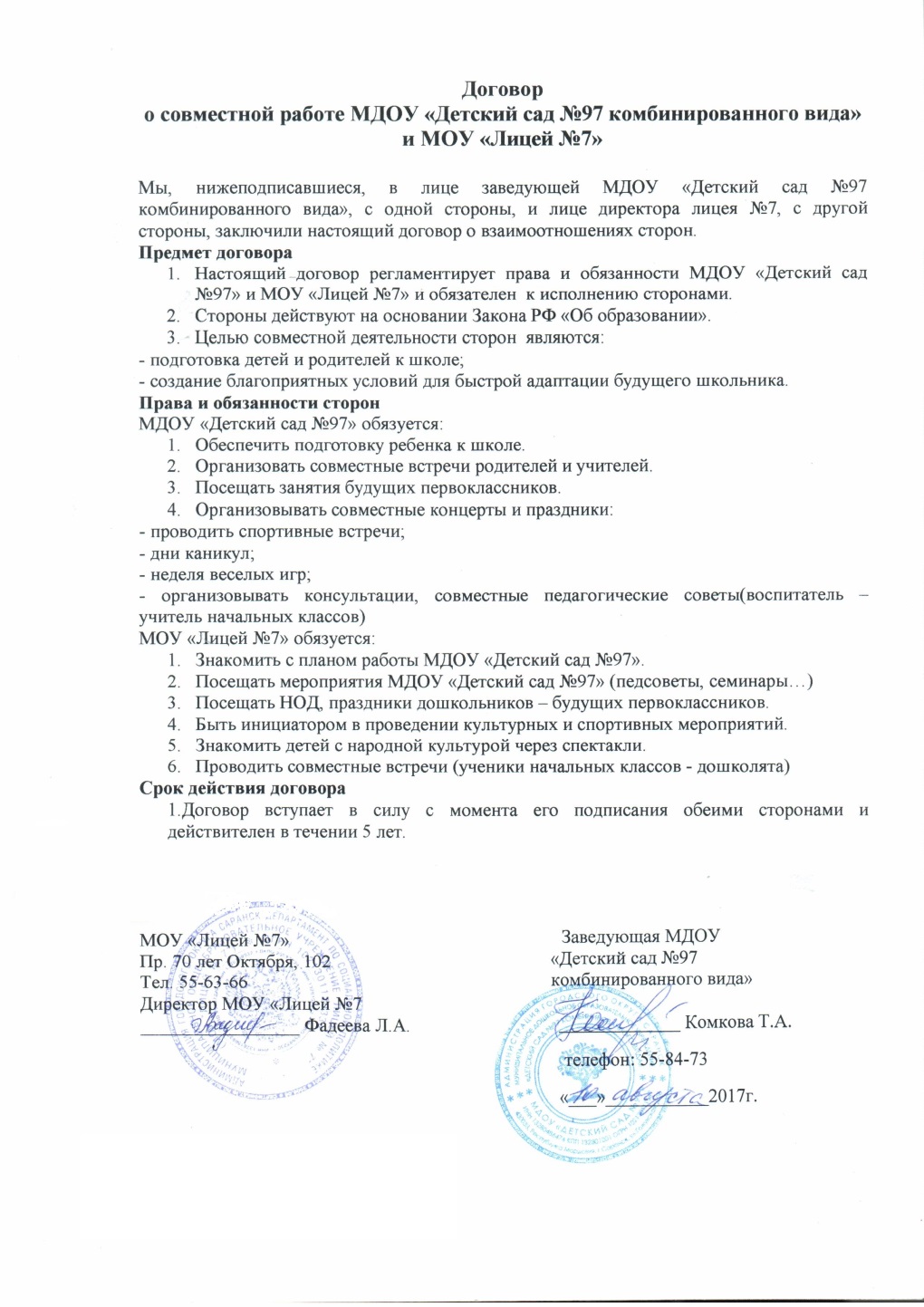 4. Результаты личного участия в инновационной (экспериментальной) деятельности
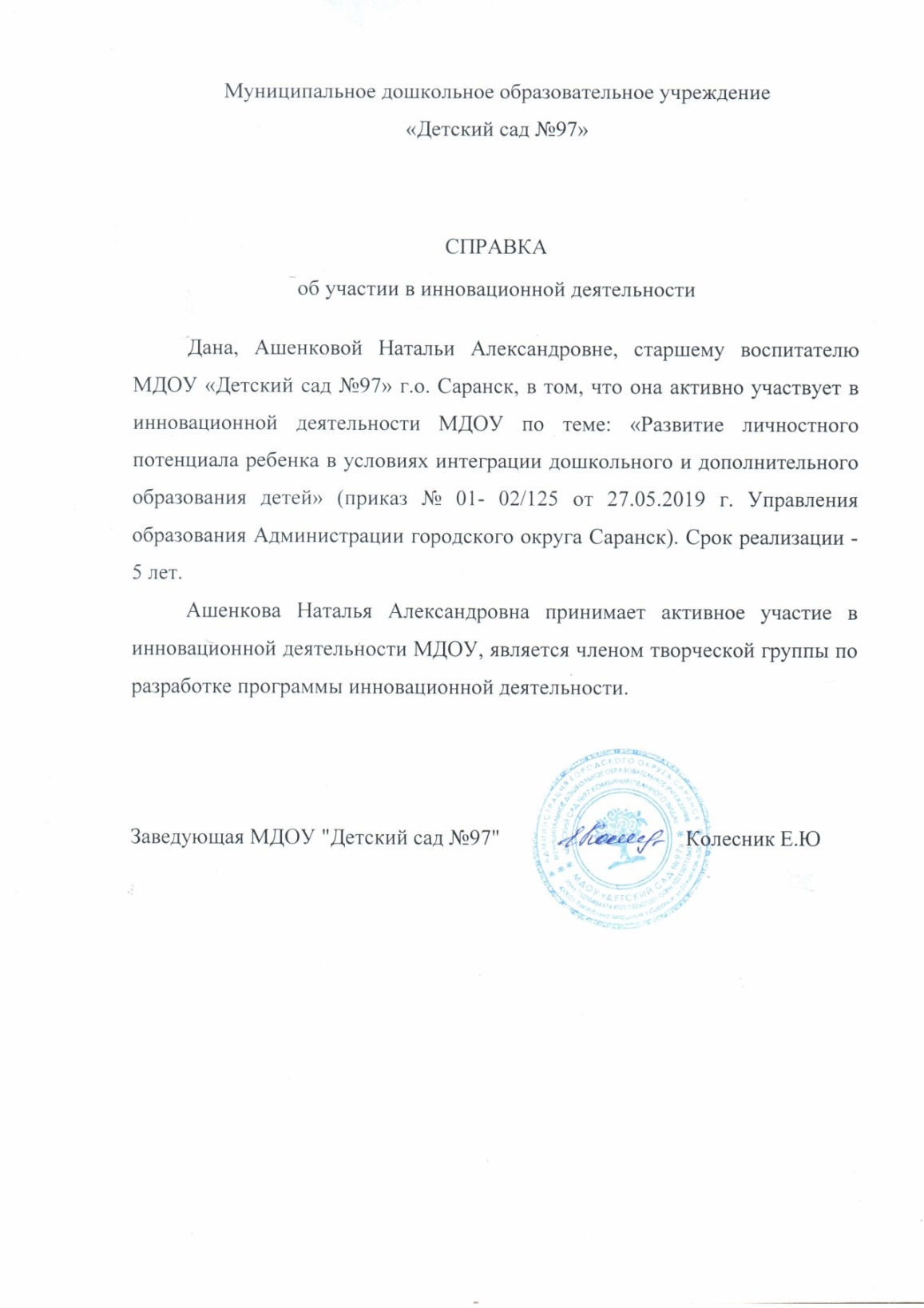 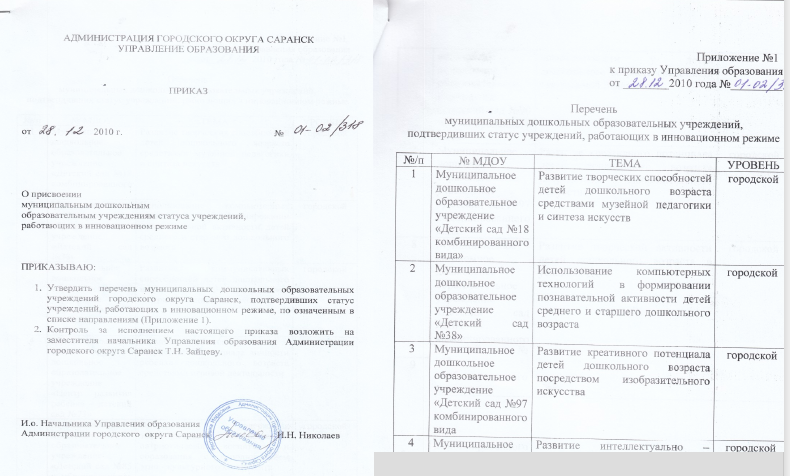 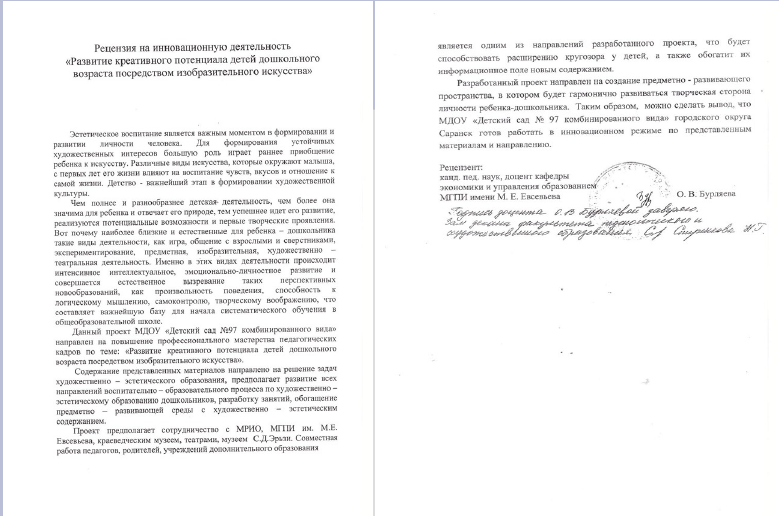 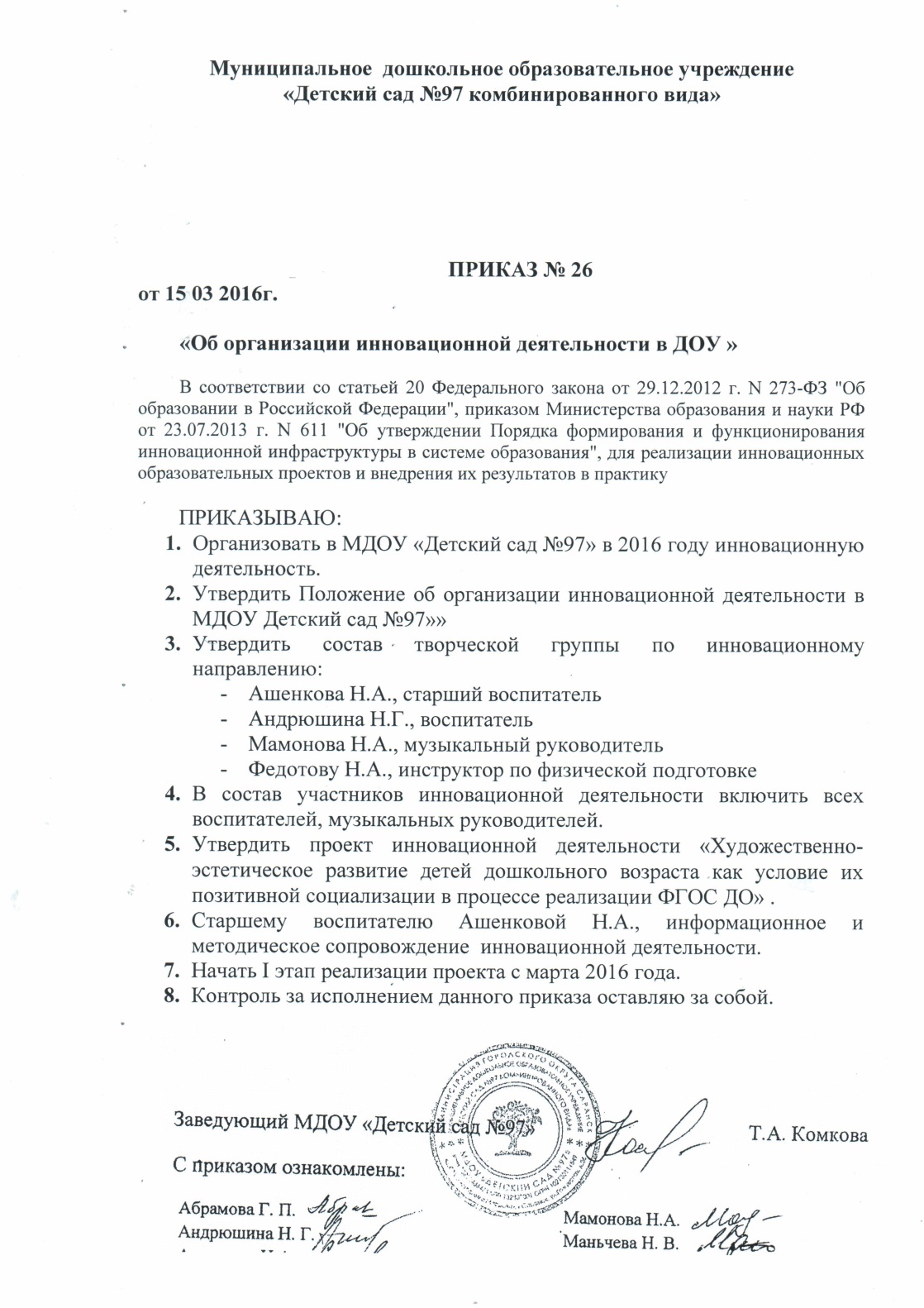 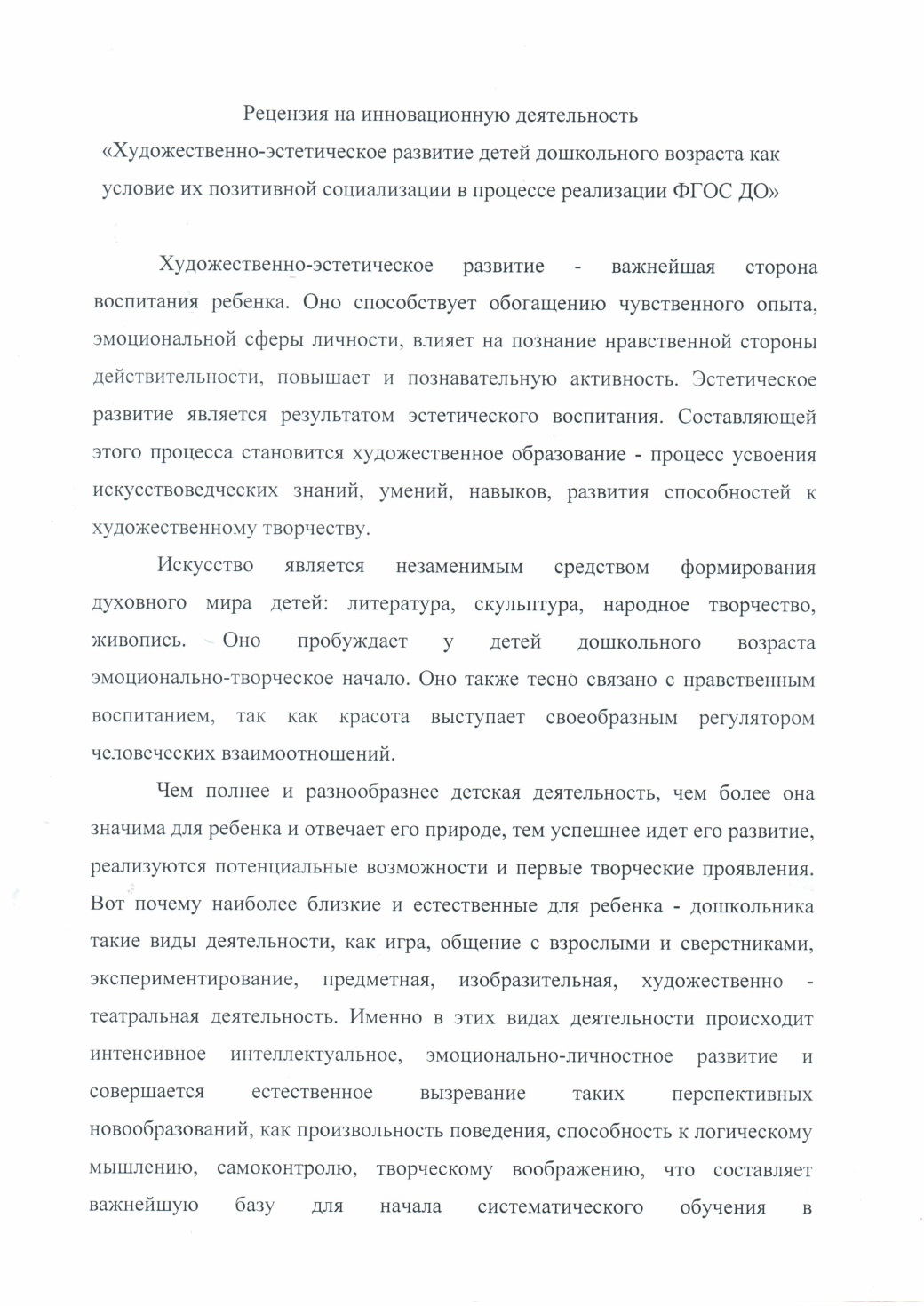 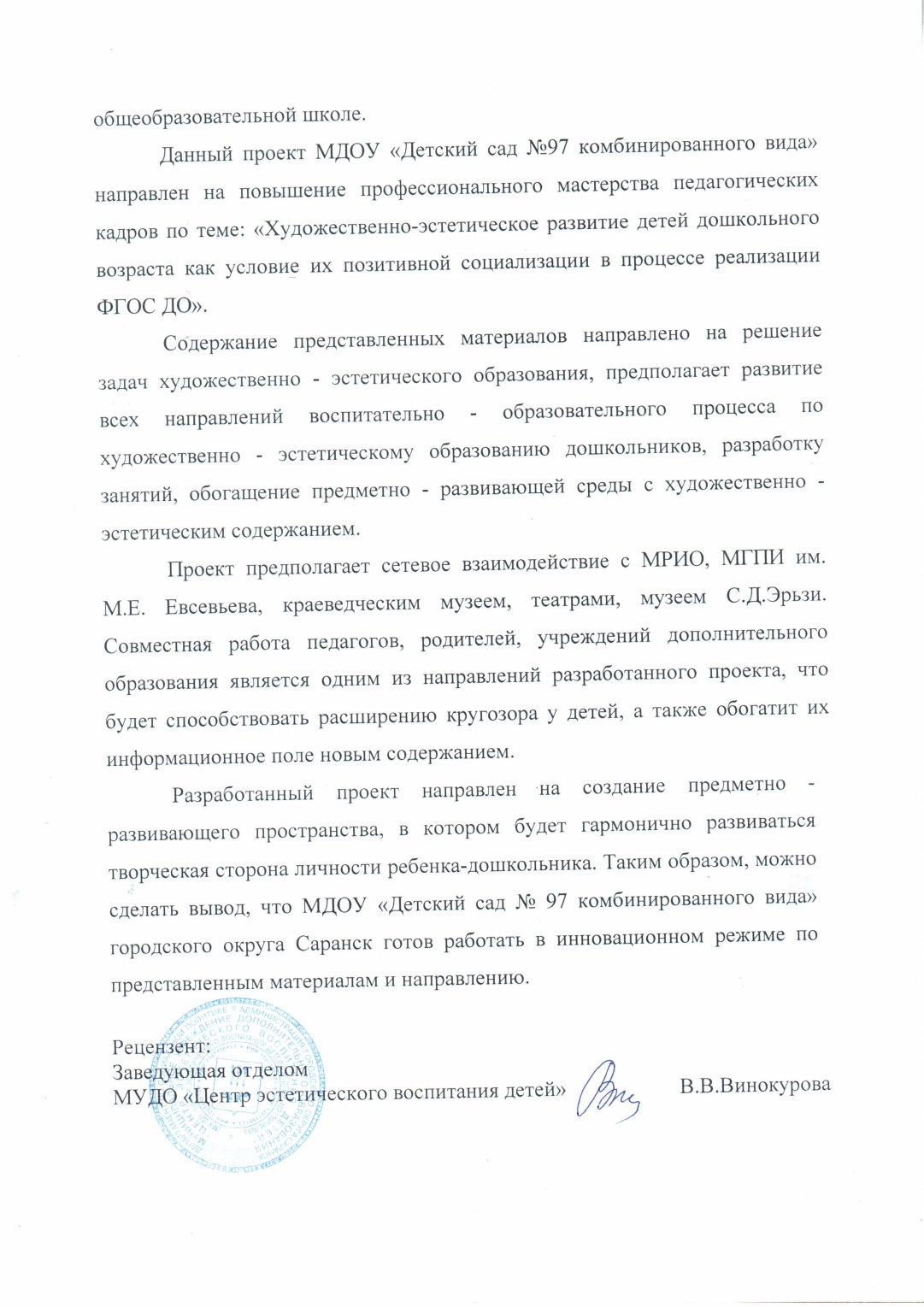 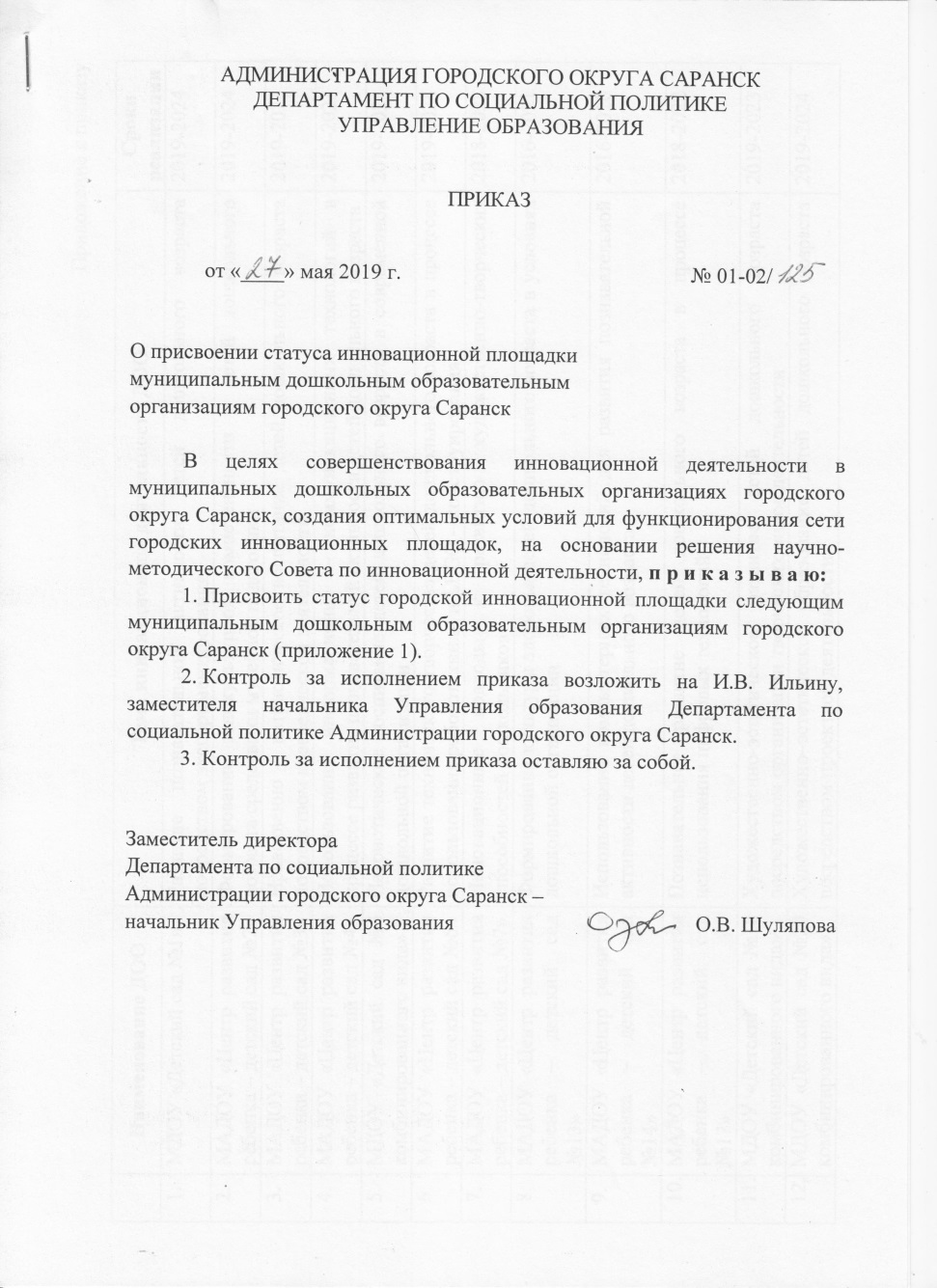 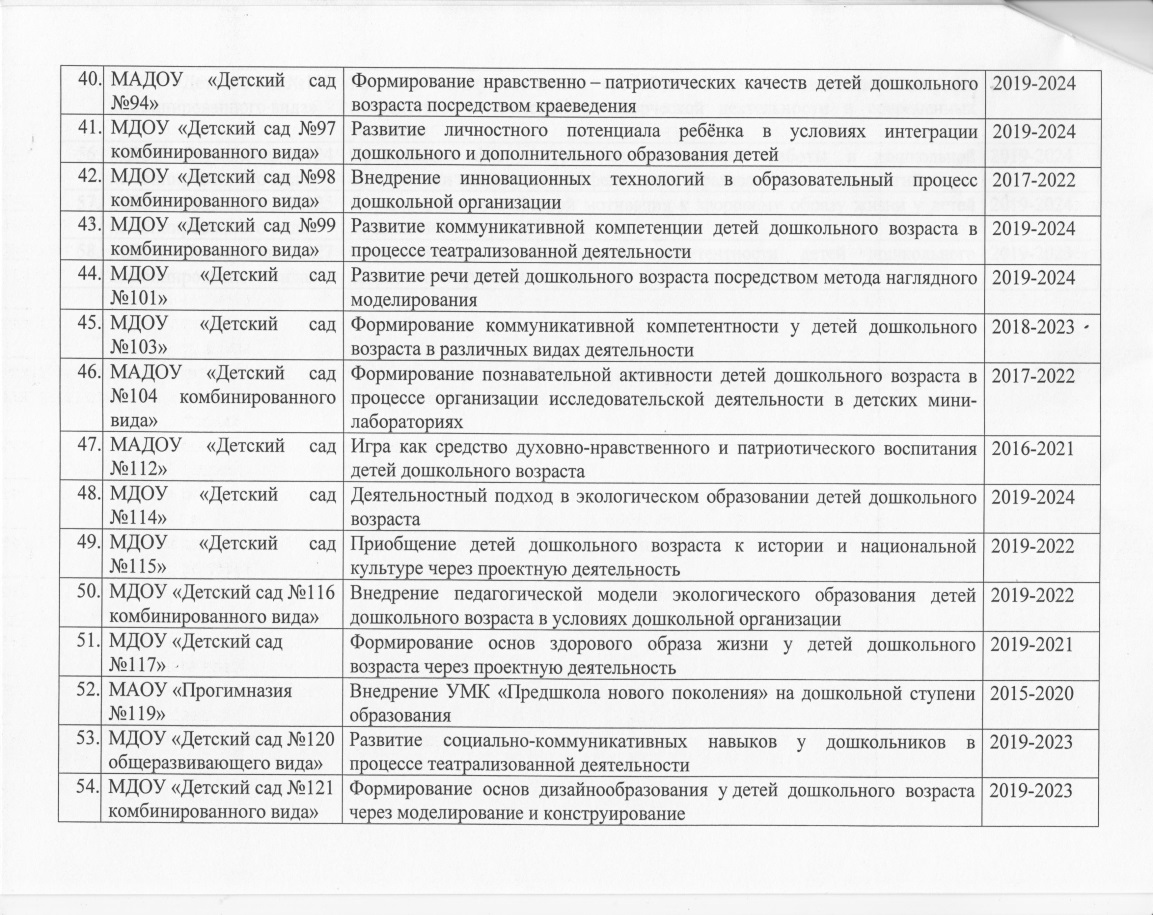 5. Обеспечение информационной открытости образовательной организации.
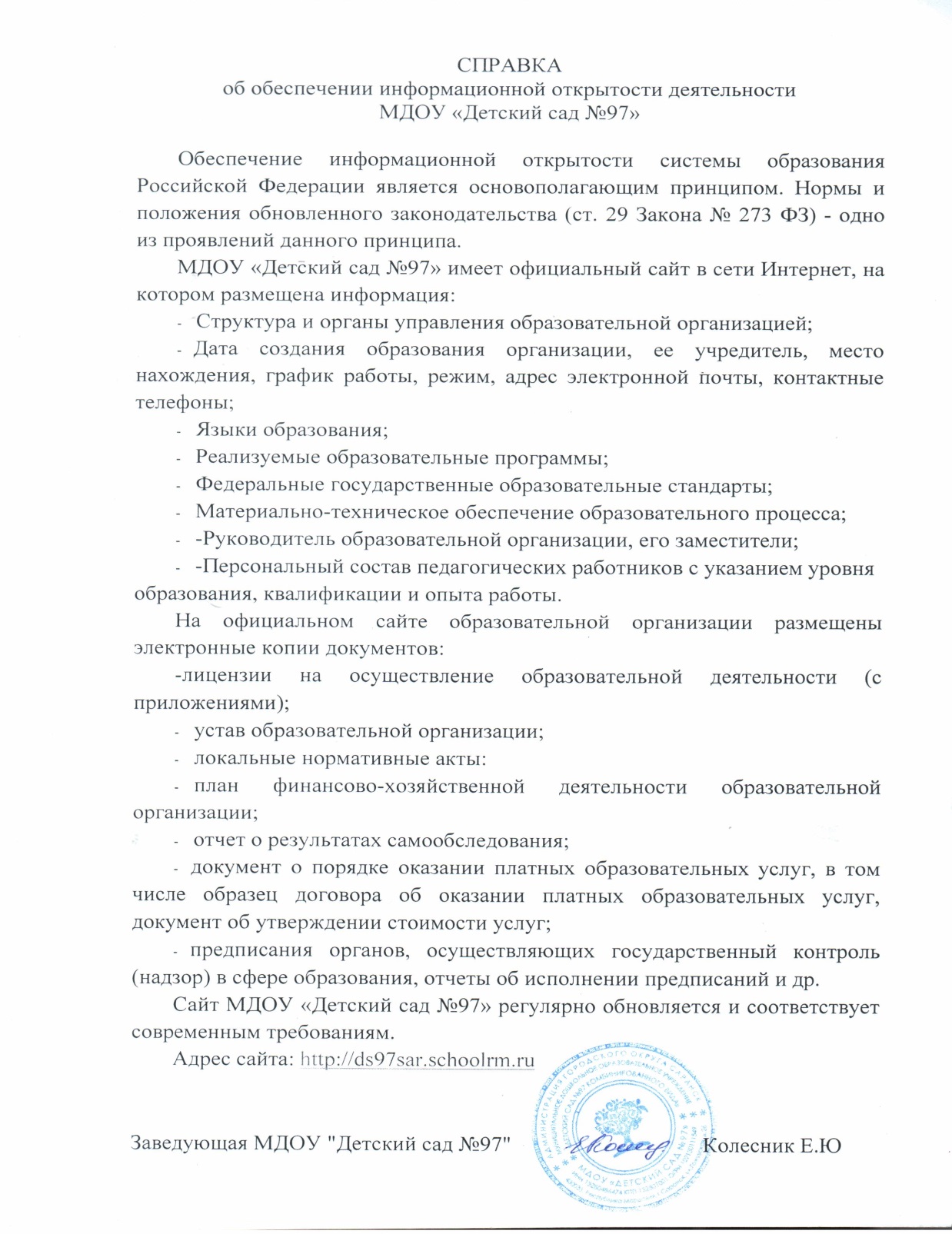 6. Наличие собственных публикаций
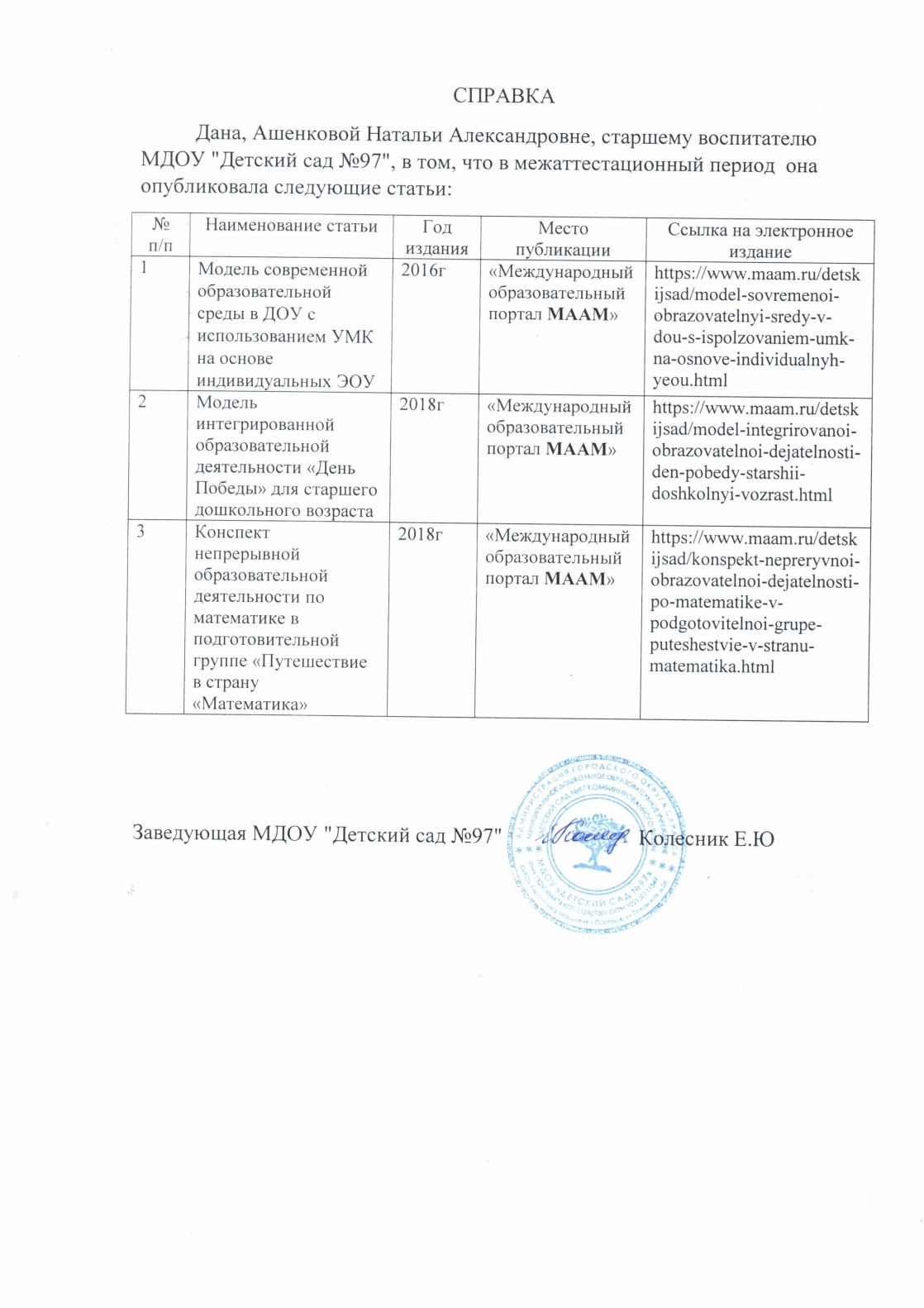 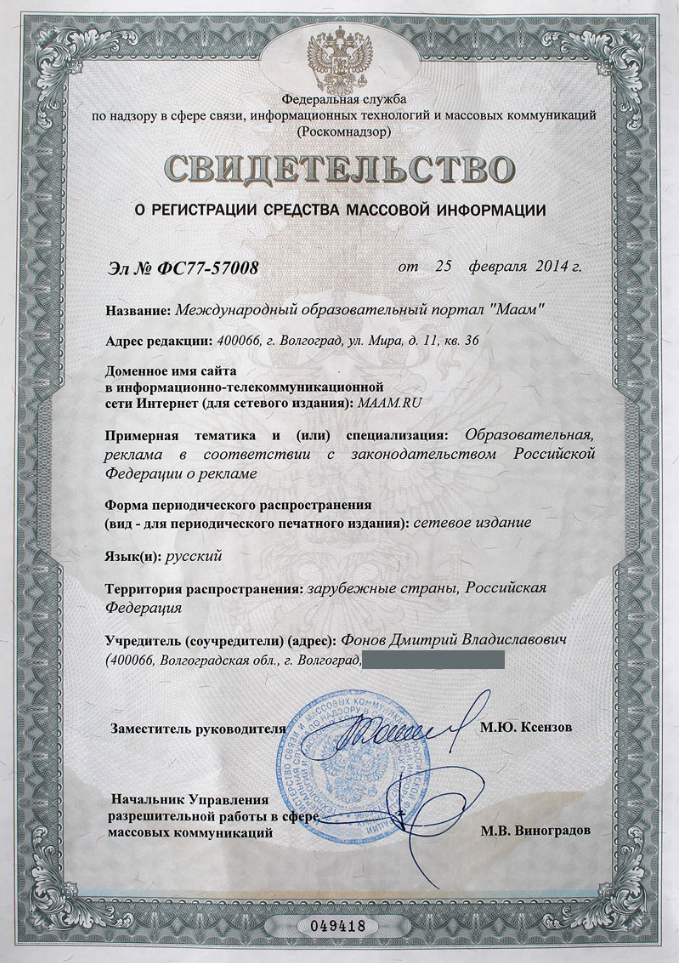 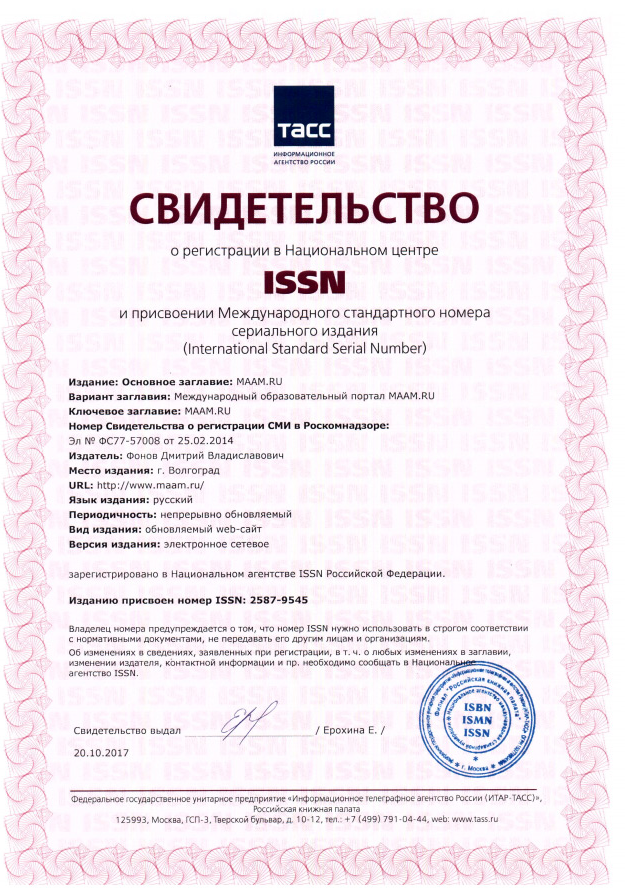 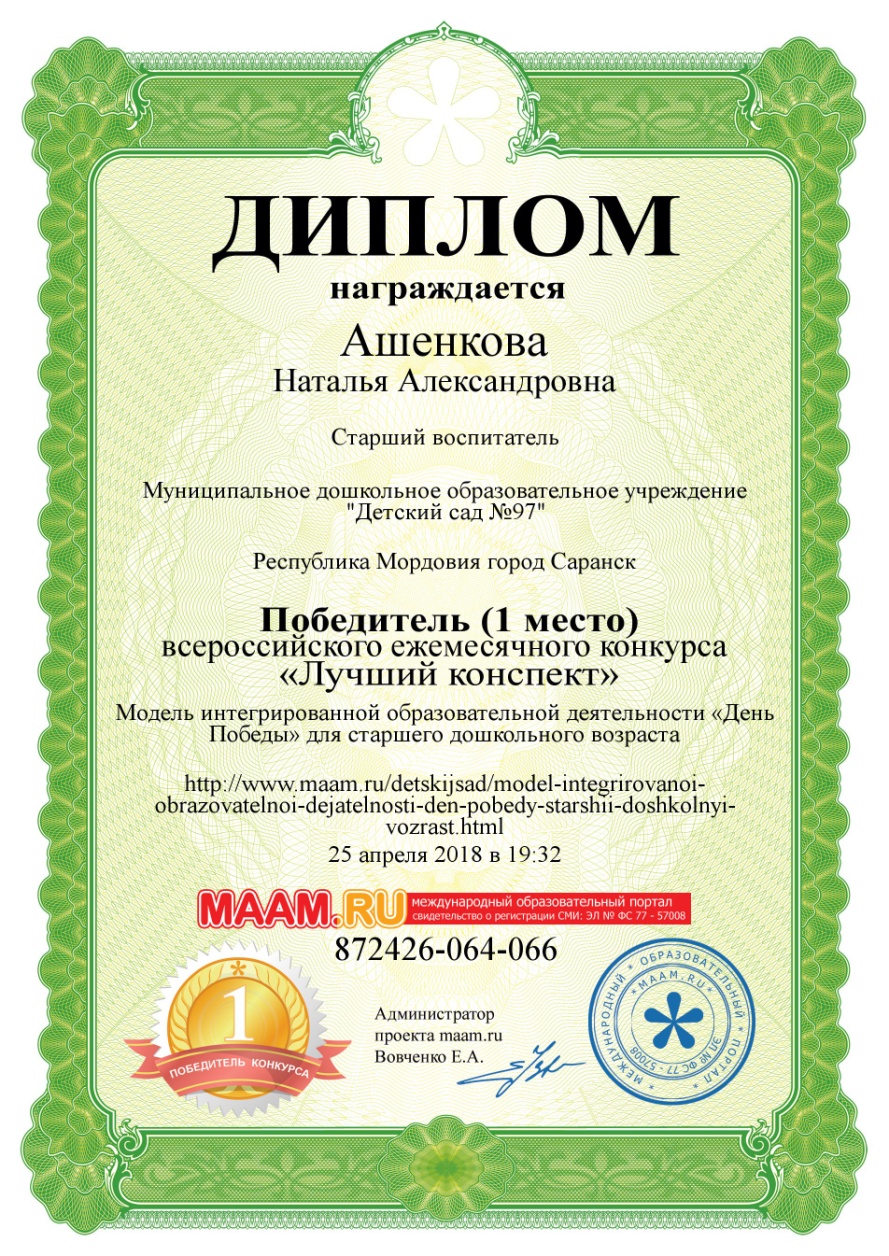 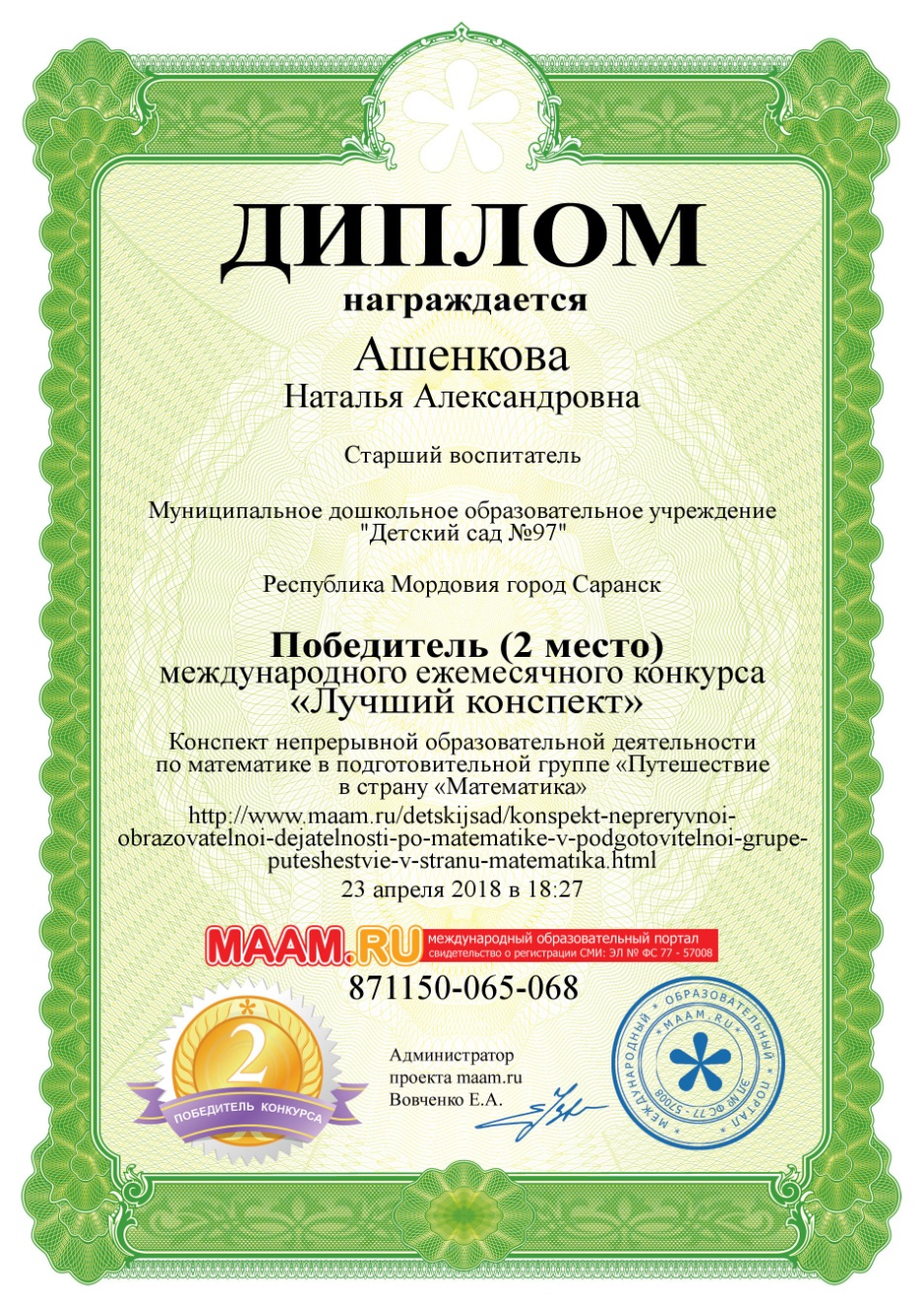 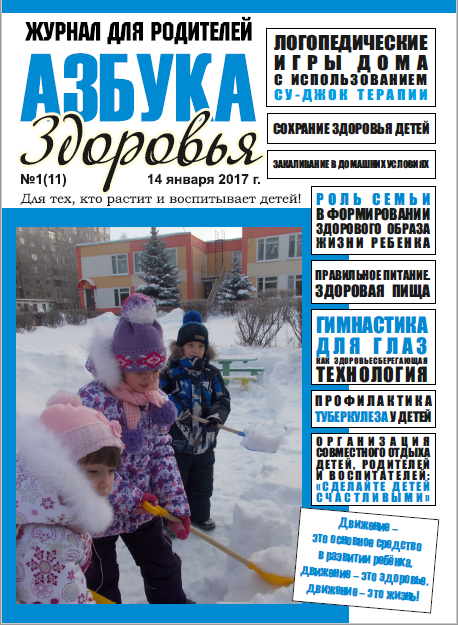 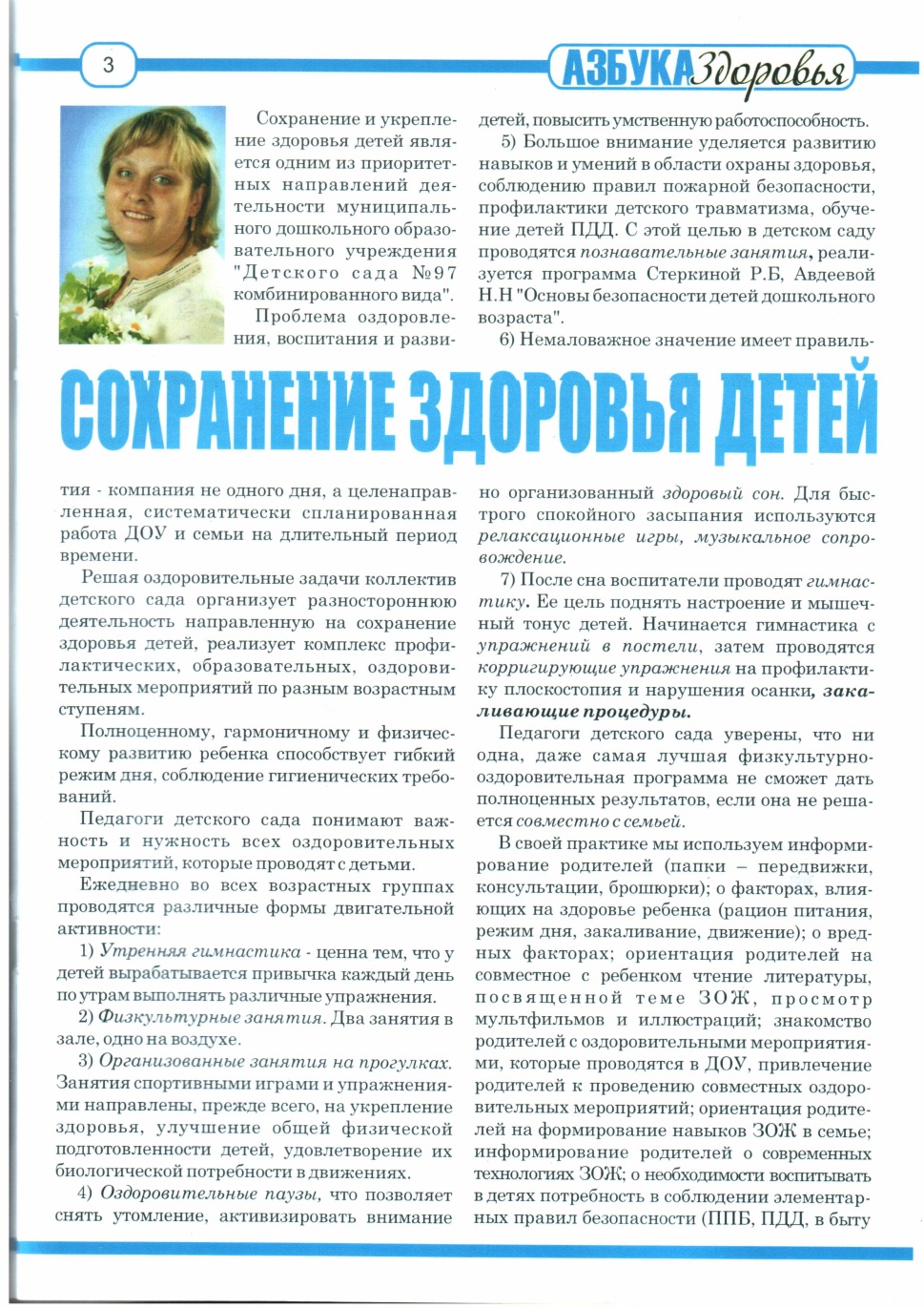 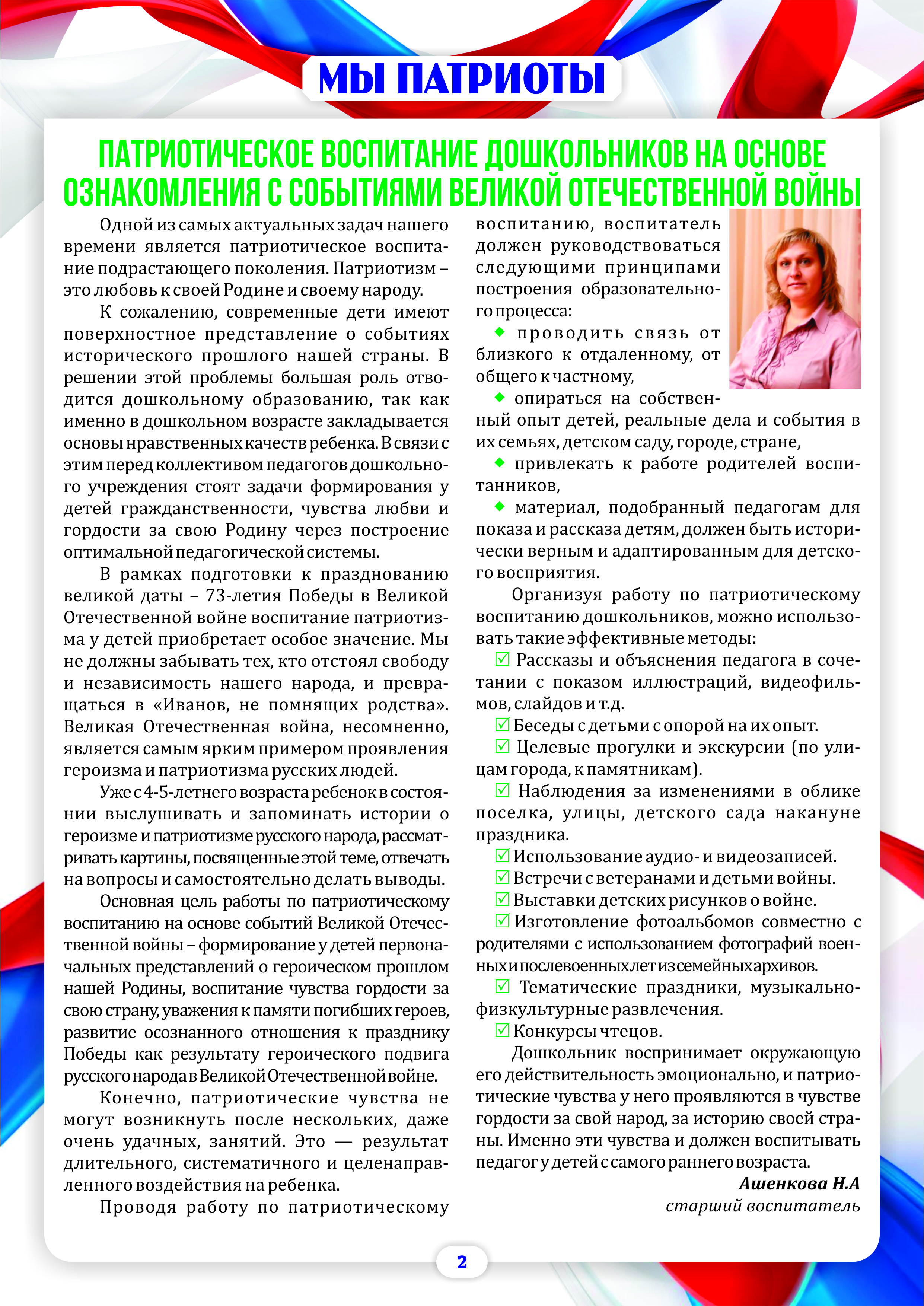 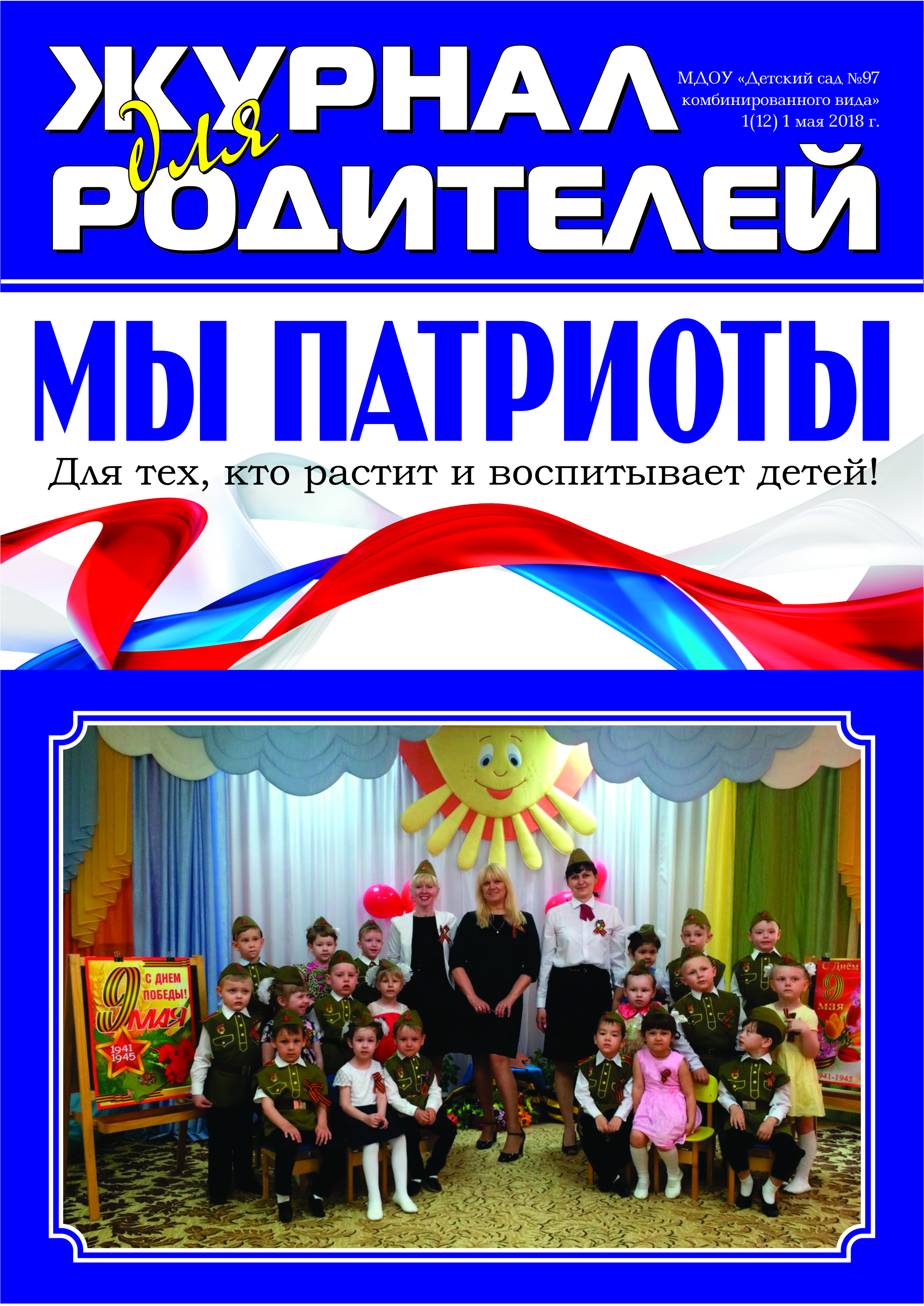 7. Наличие авторских программ, методических пособий, методических рекомендаций
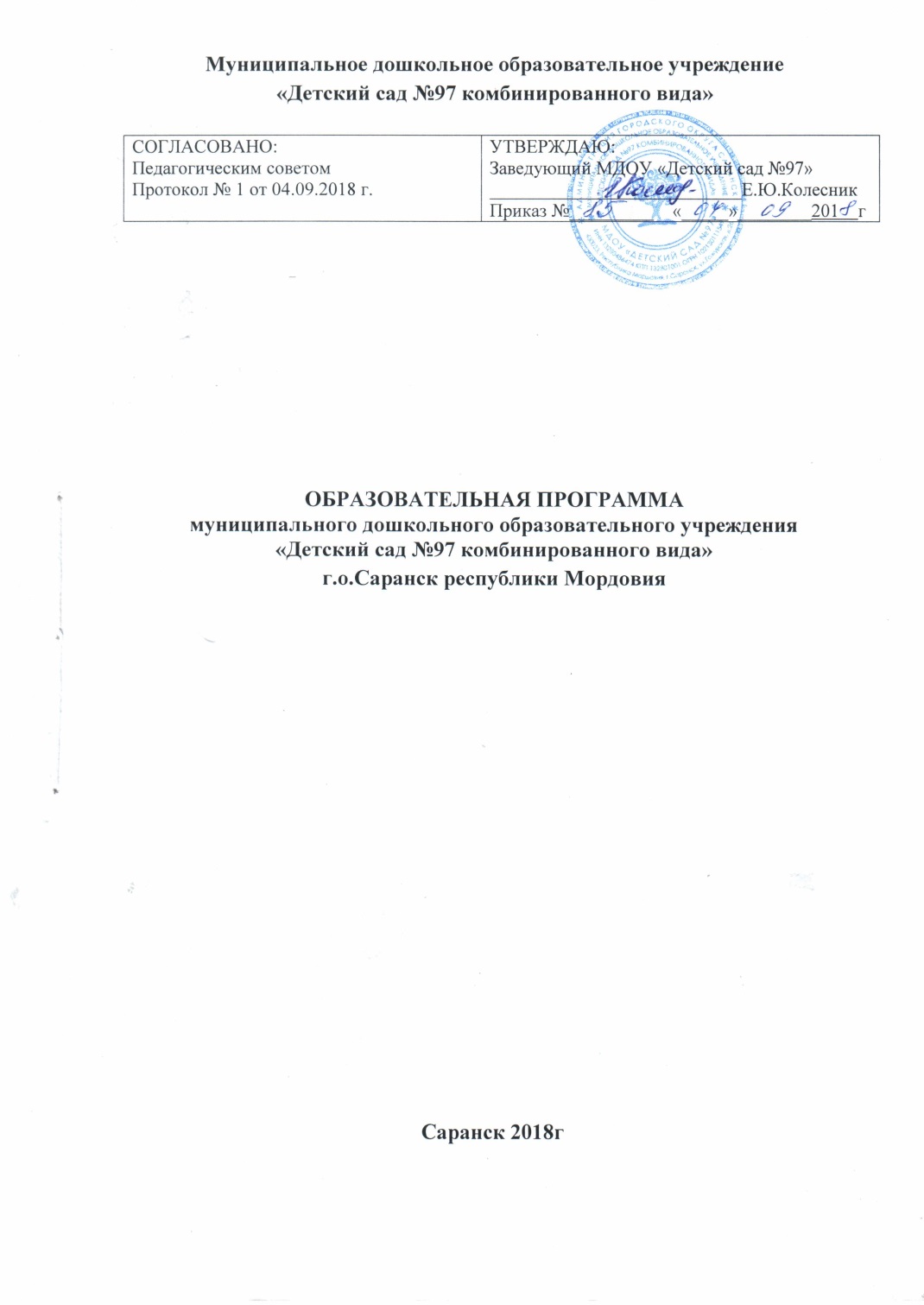 8. Выступления на заседаниях методических советов, научно-практических конференциях, педагогических чтениях, семинарах, секциях, форумах, радиопередачах (очно)
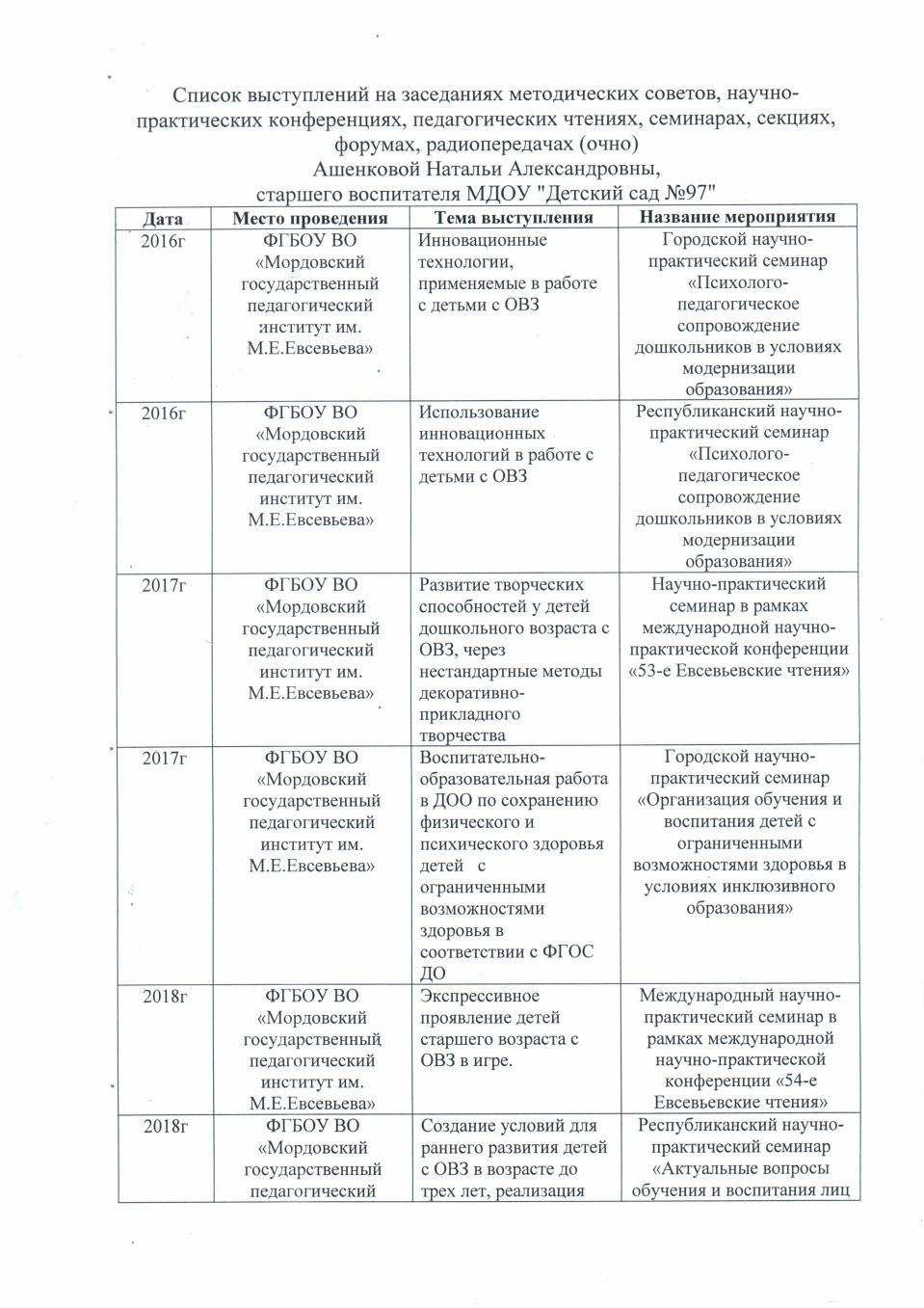 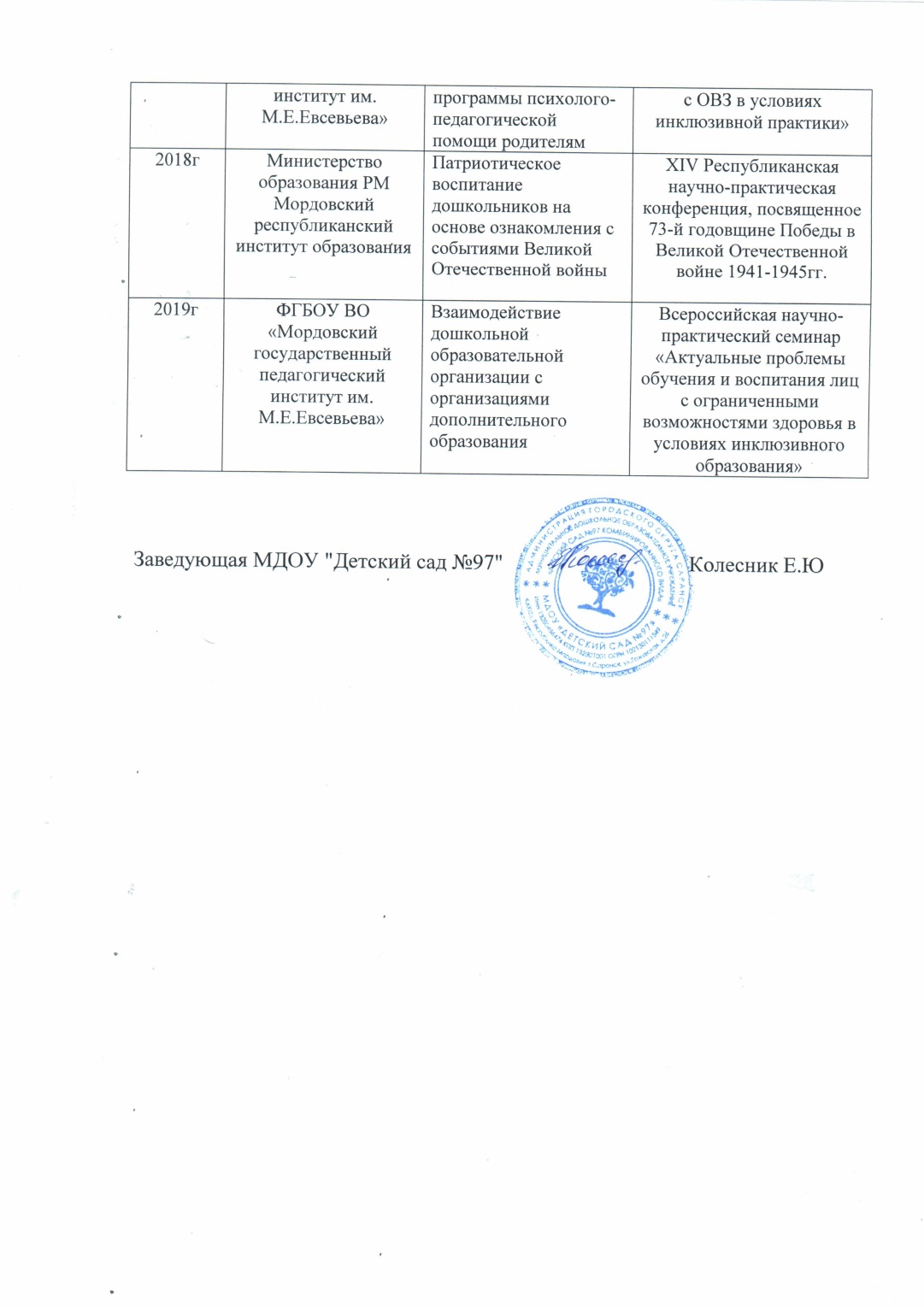 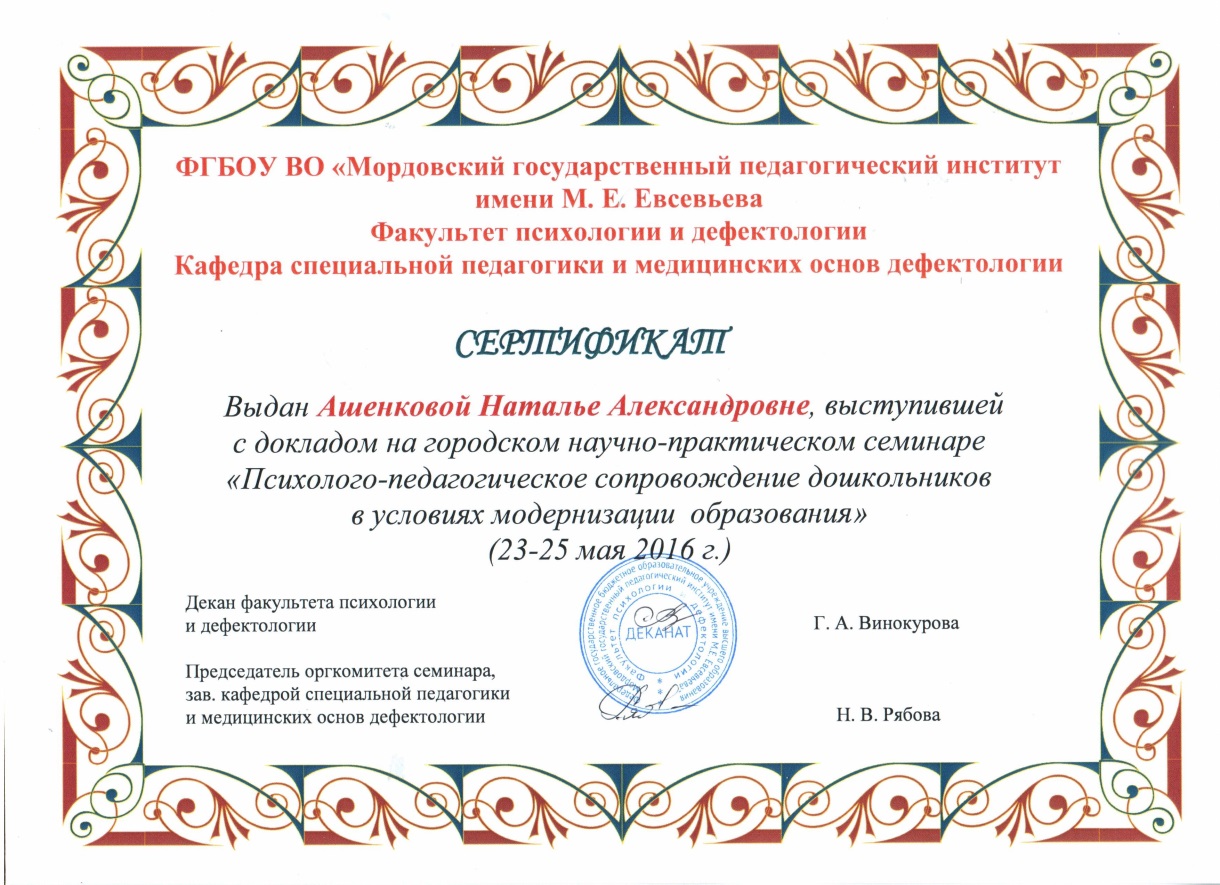 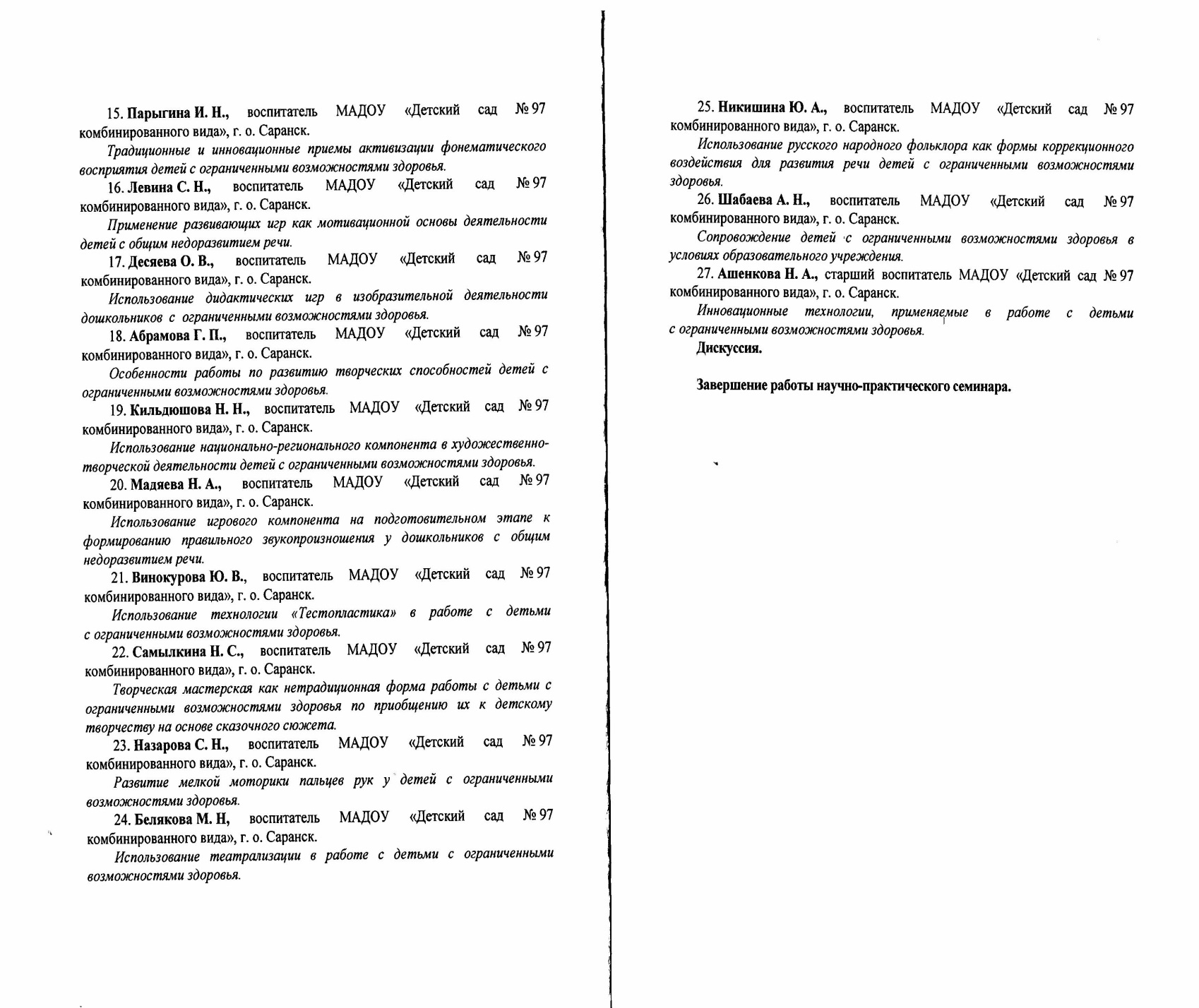 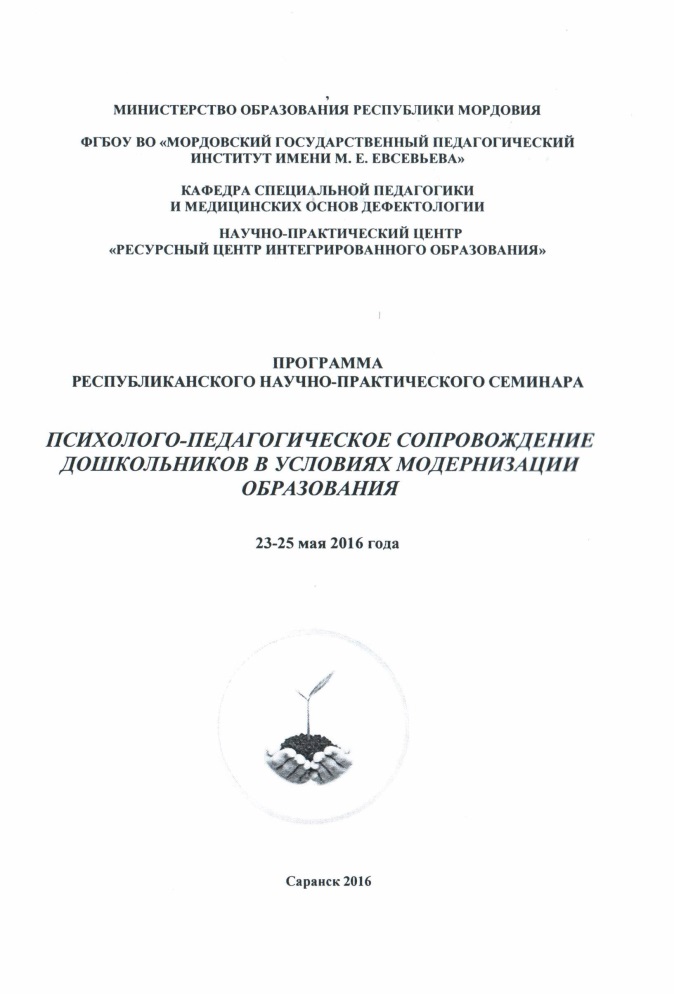 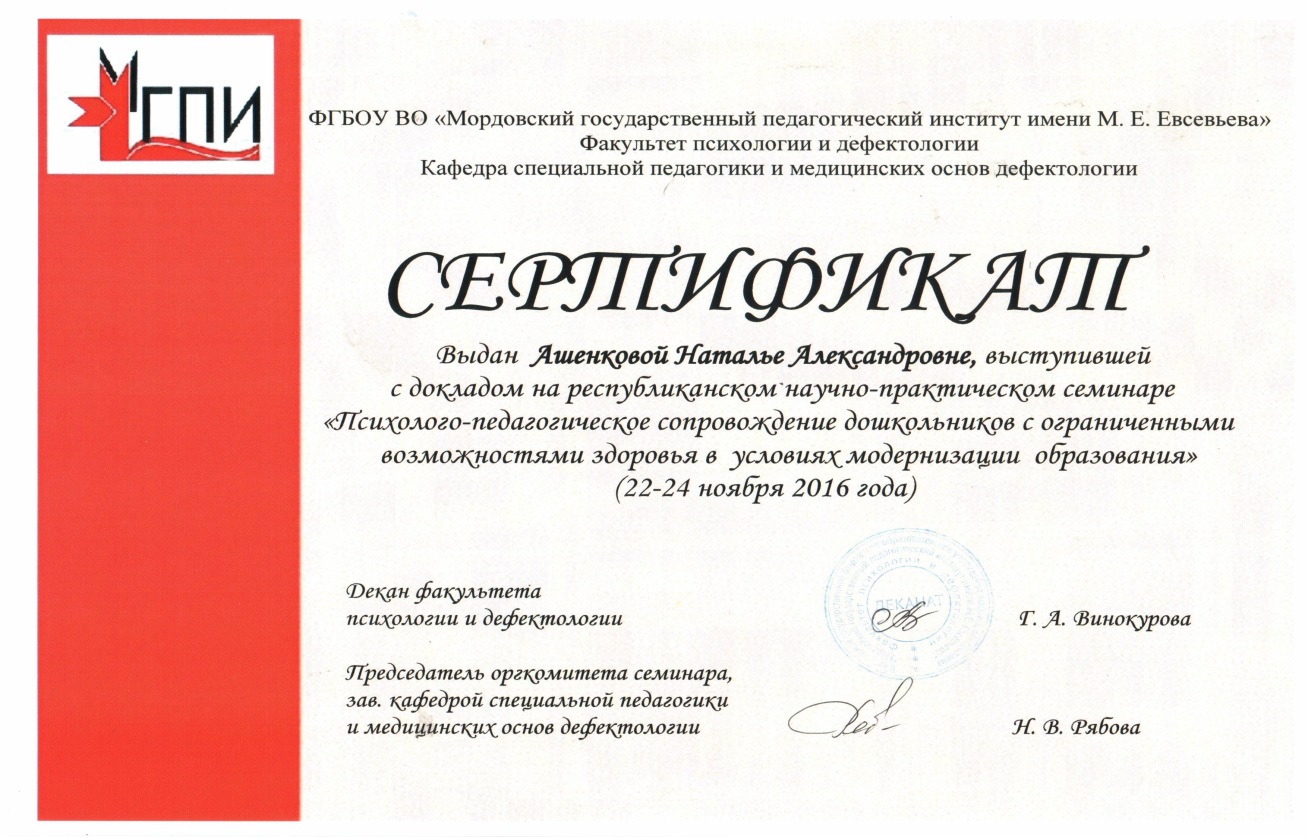 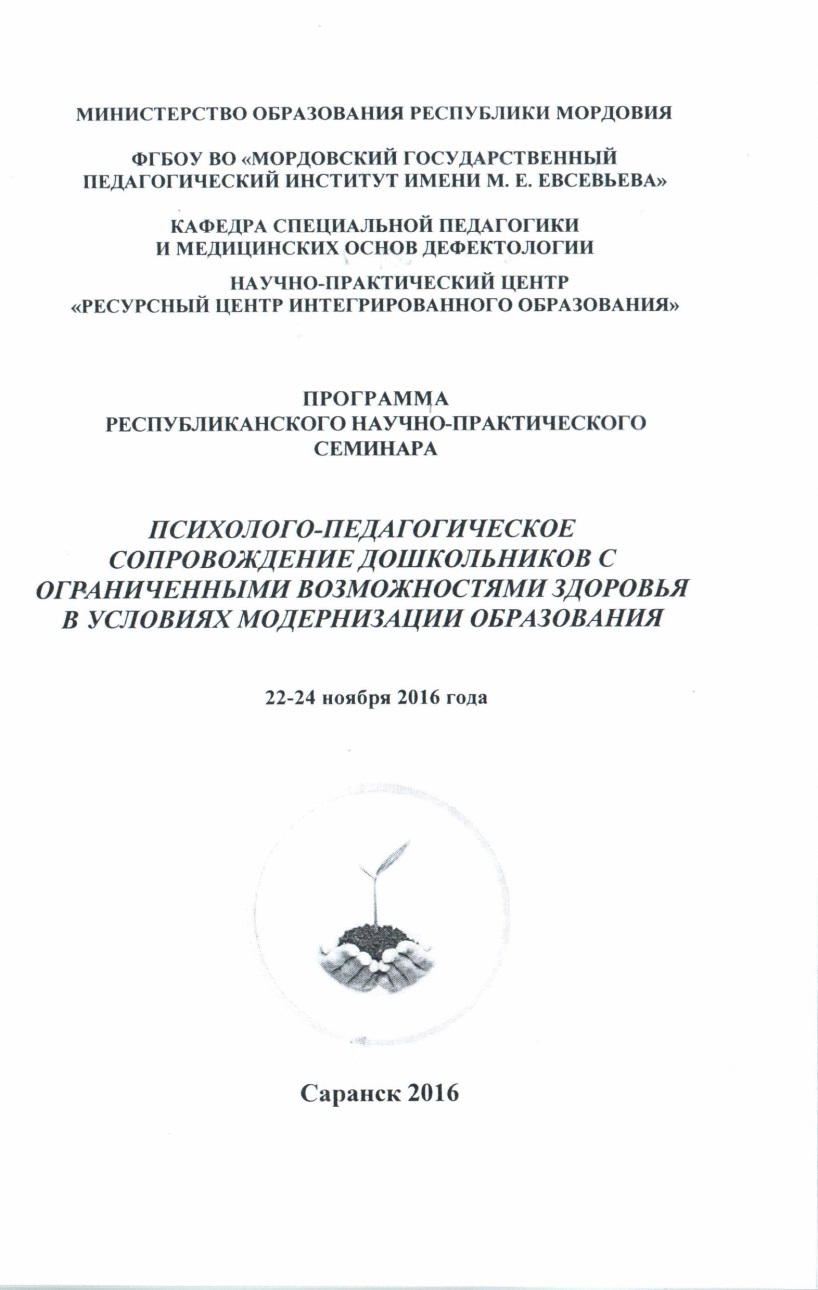 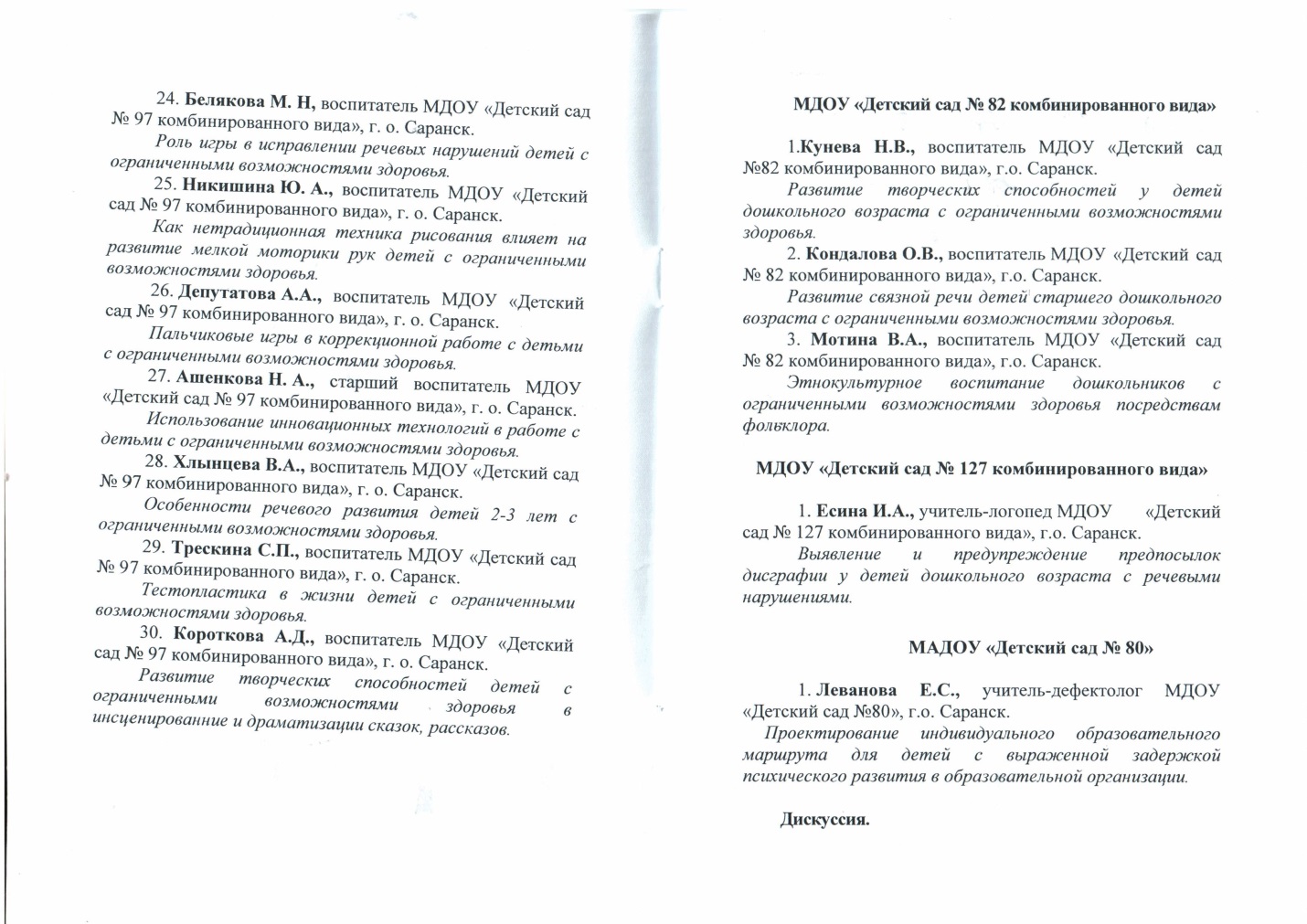 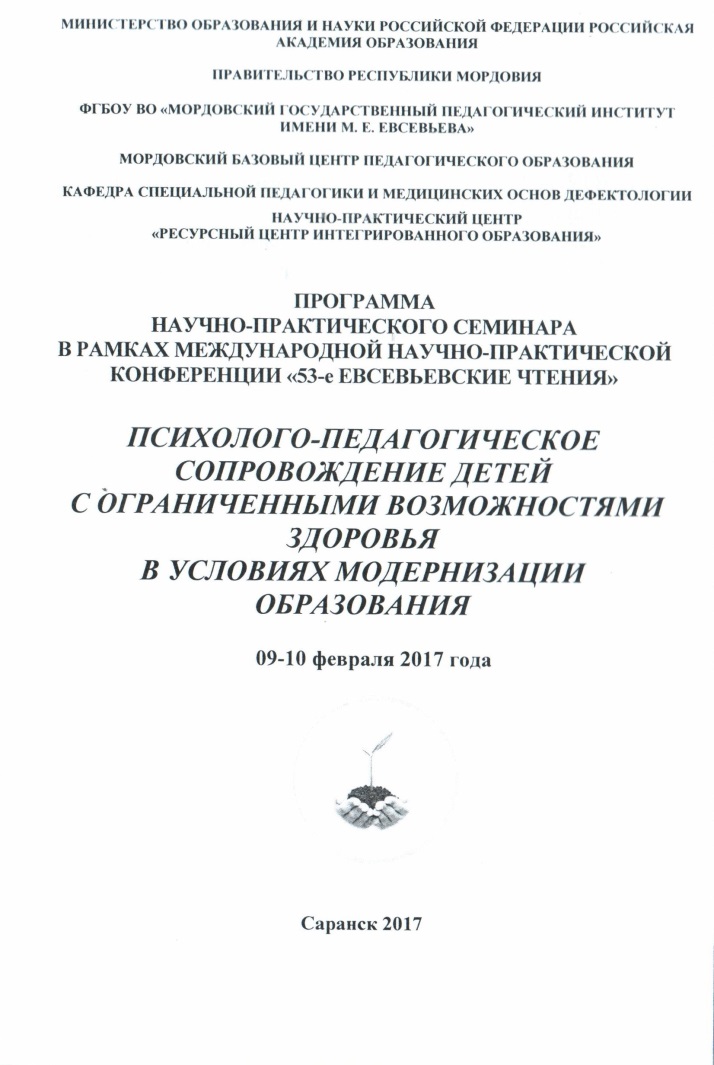 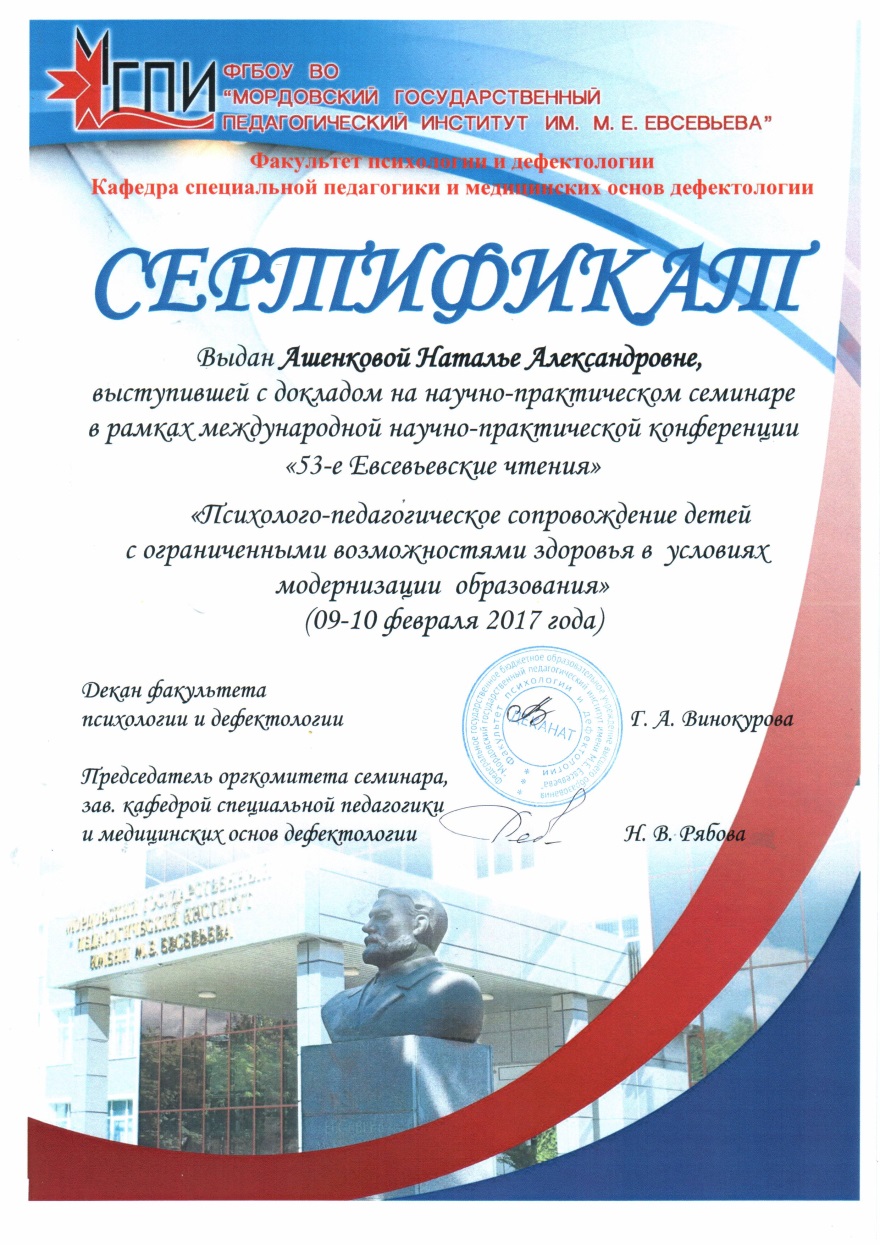 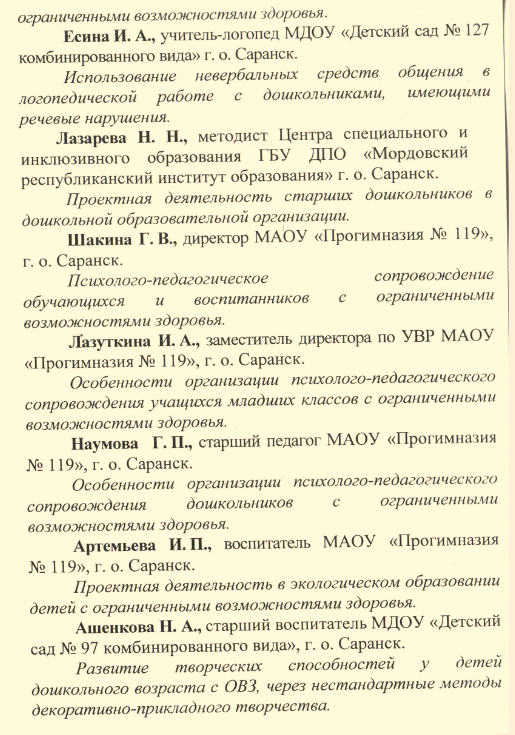 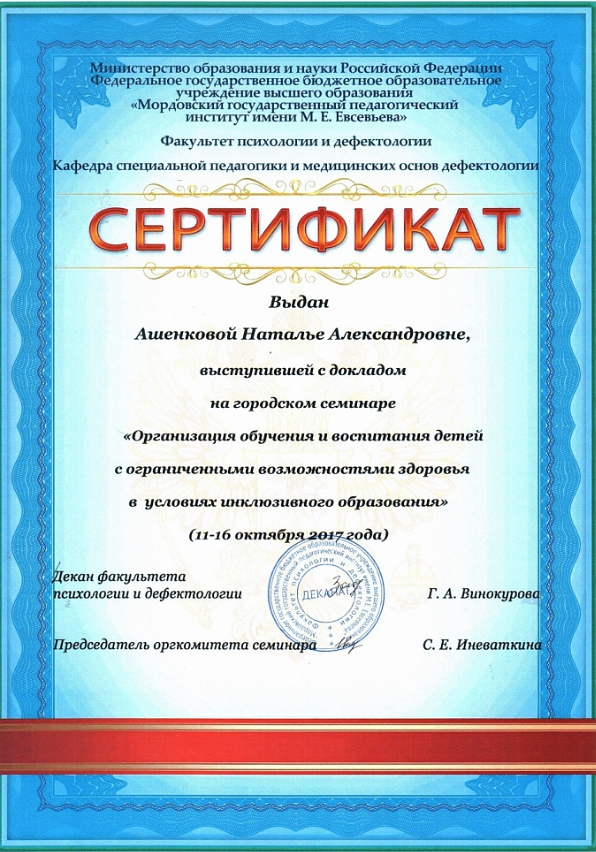 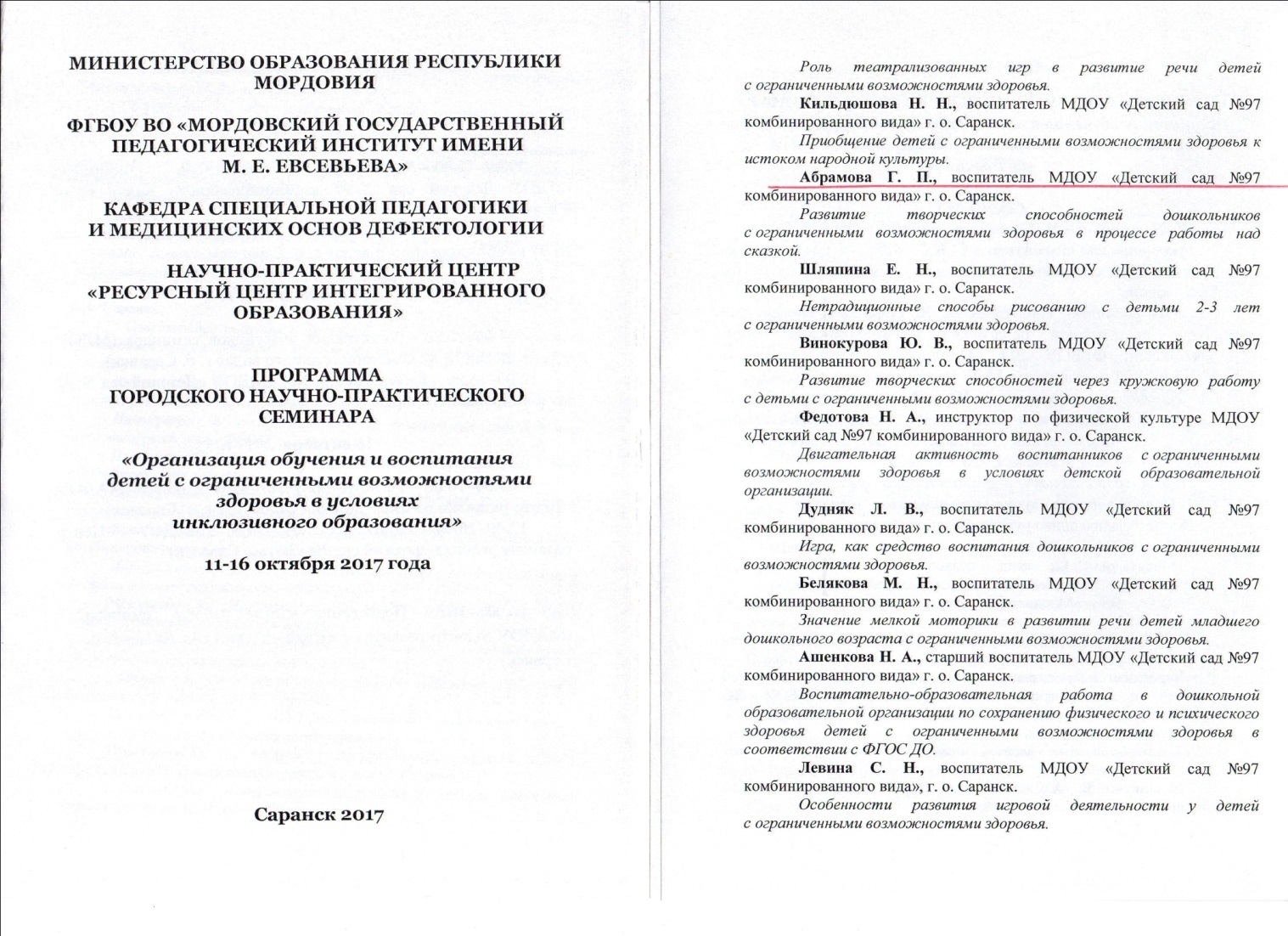 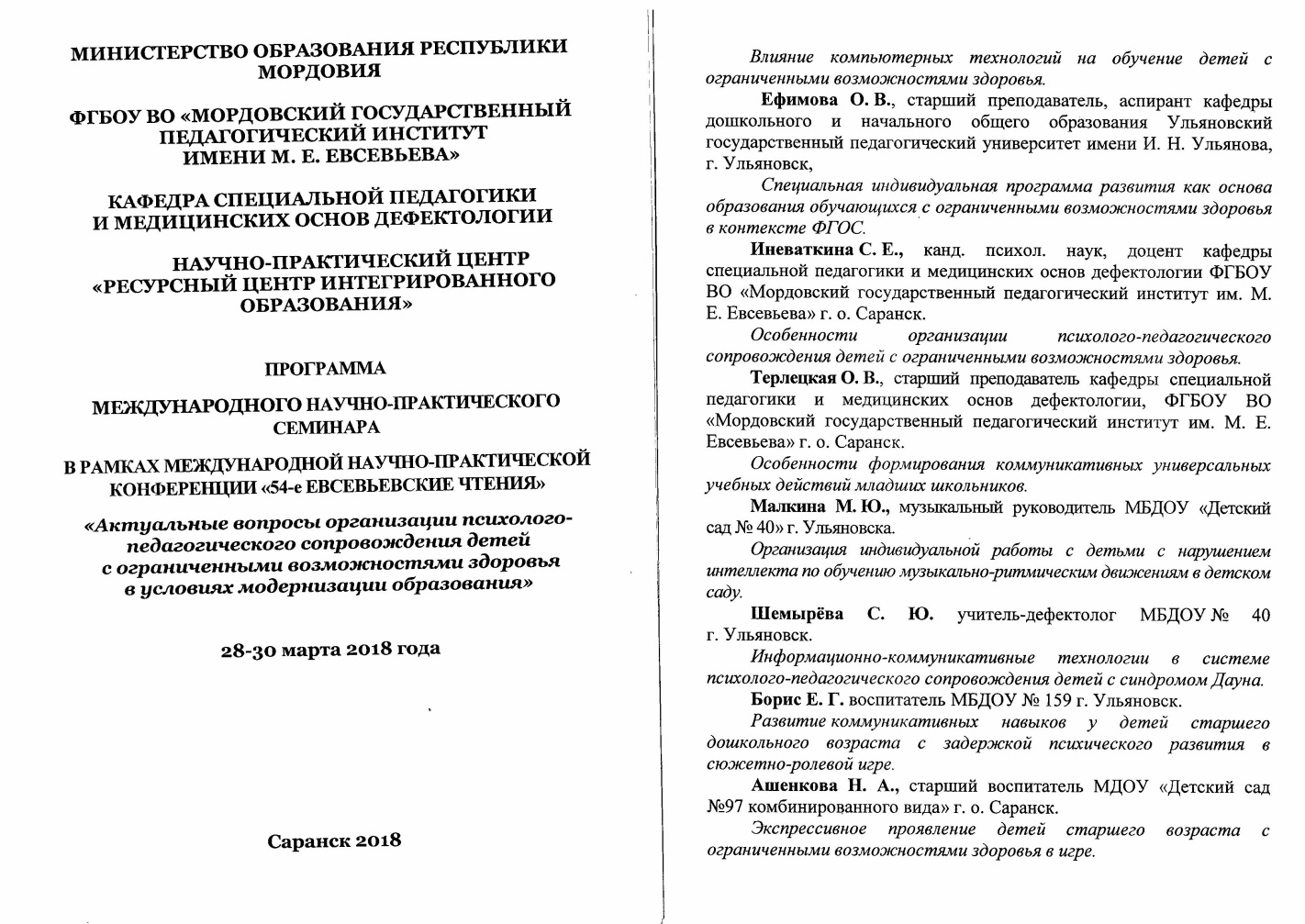 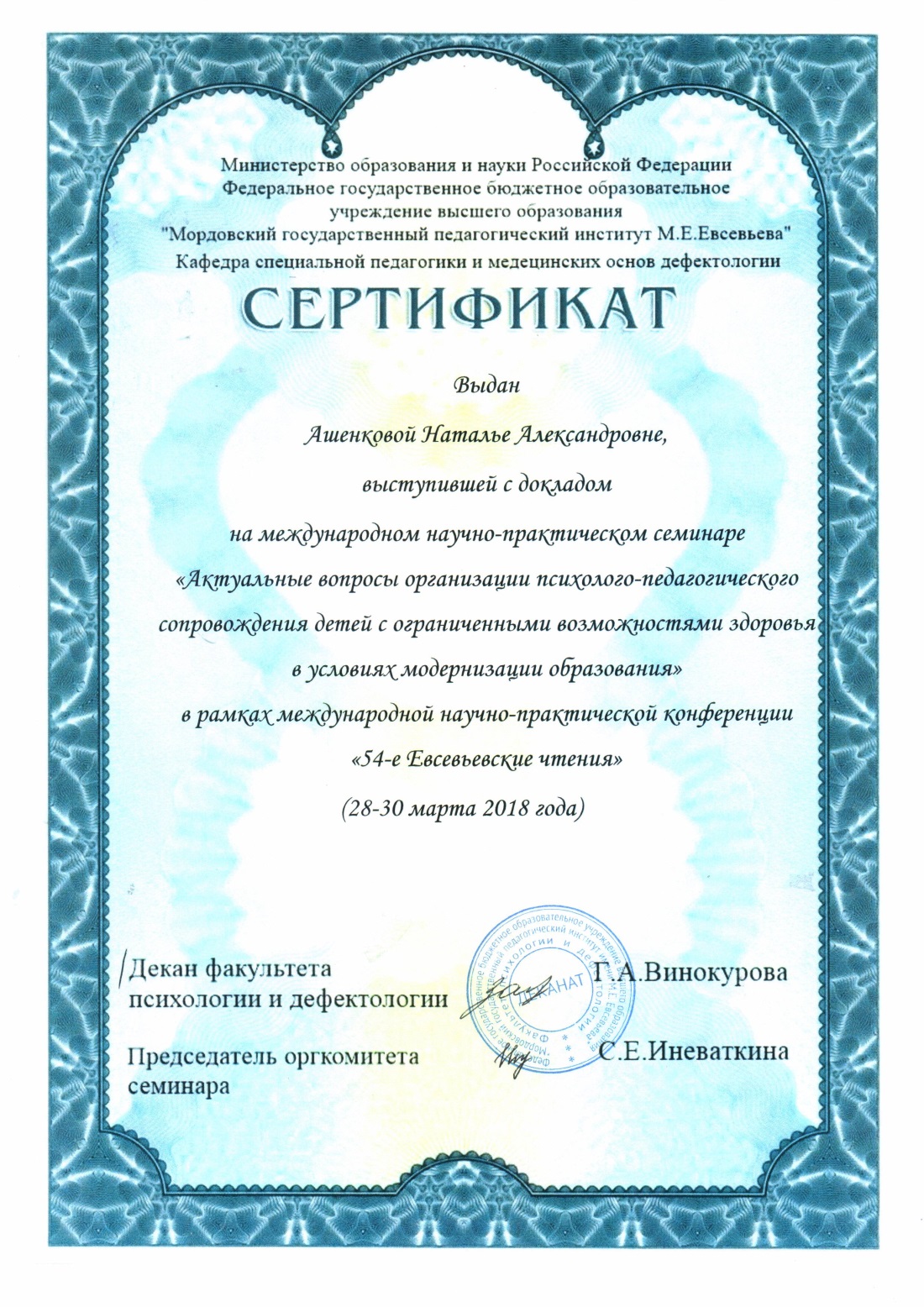 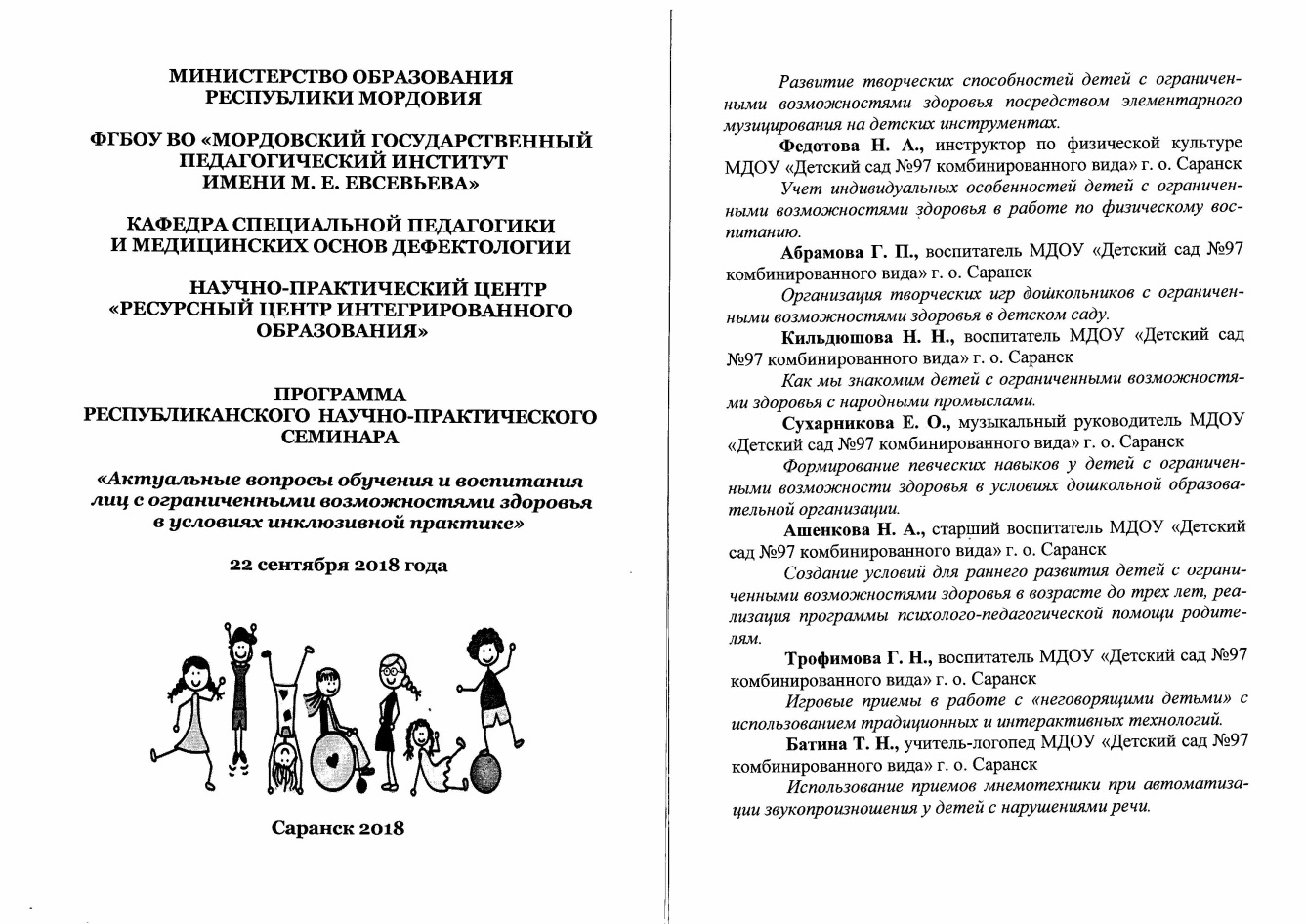 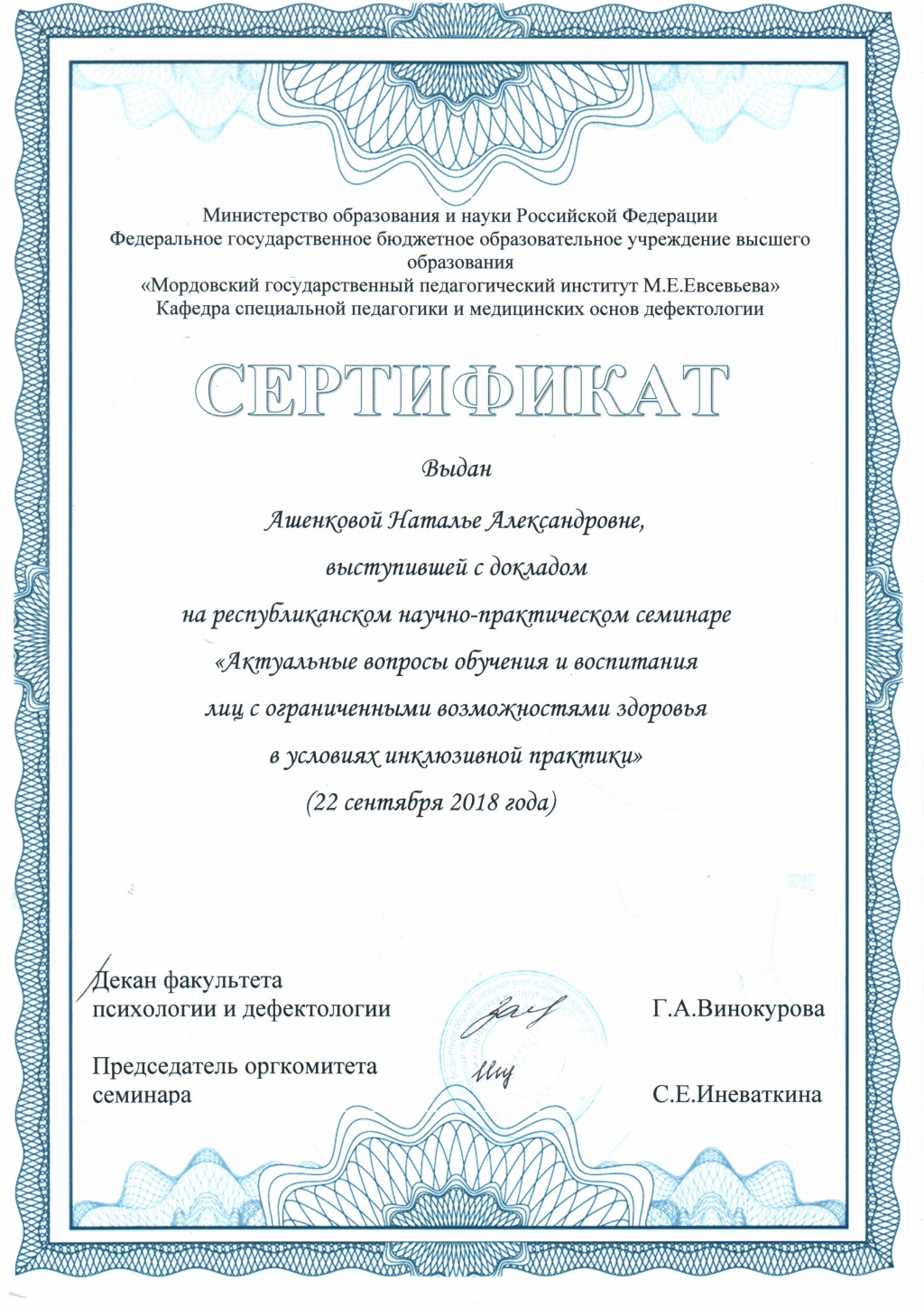 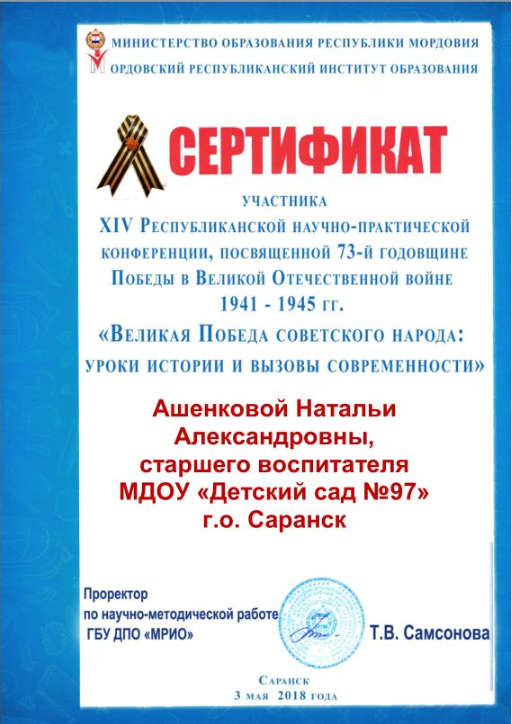 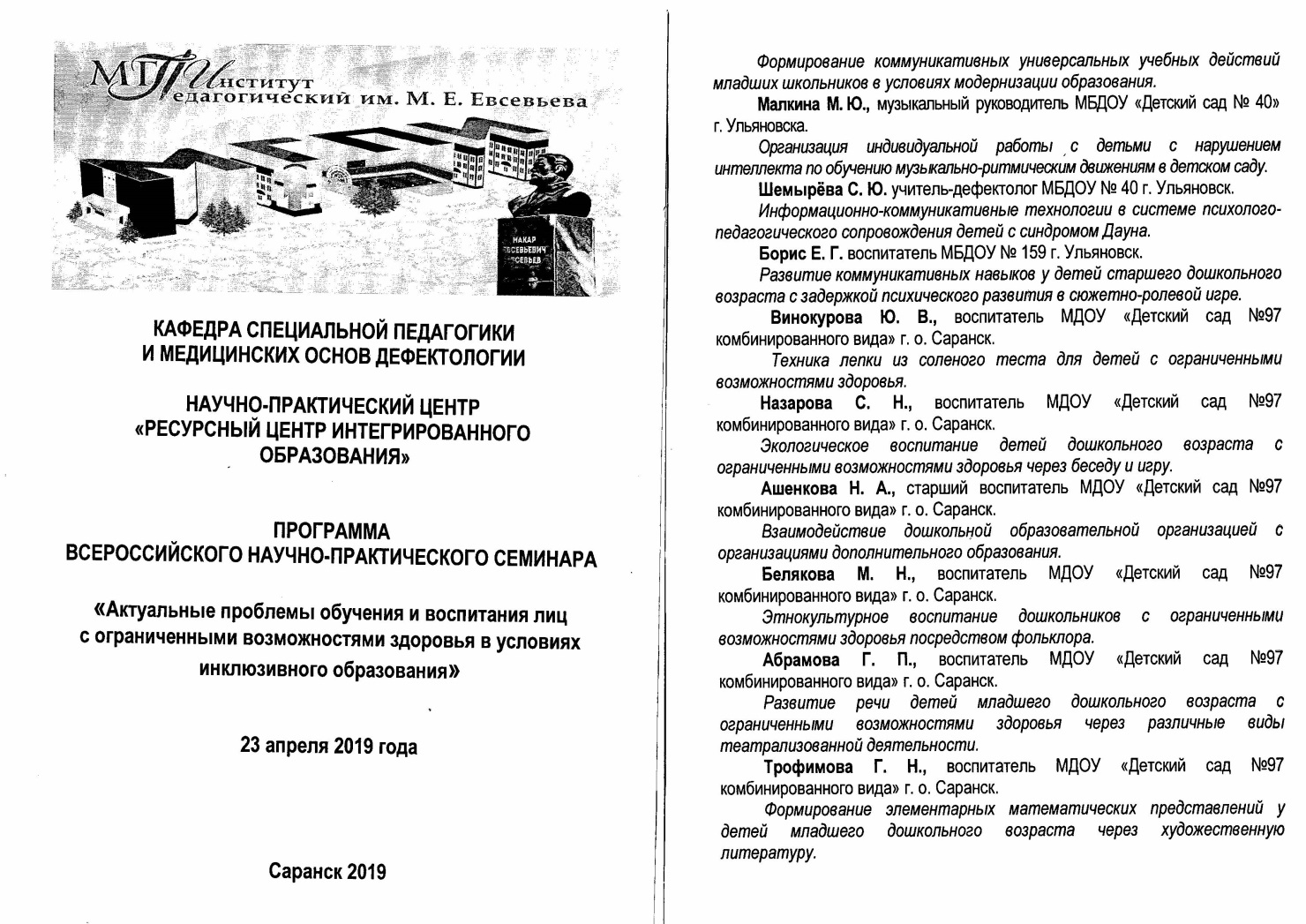 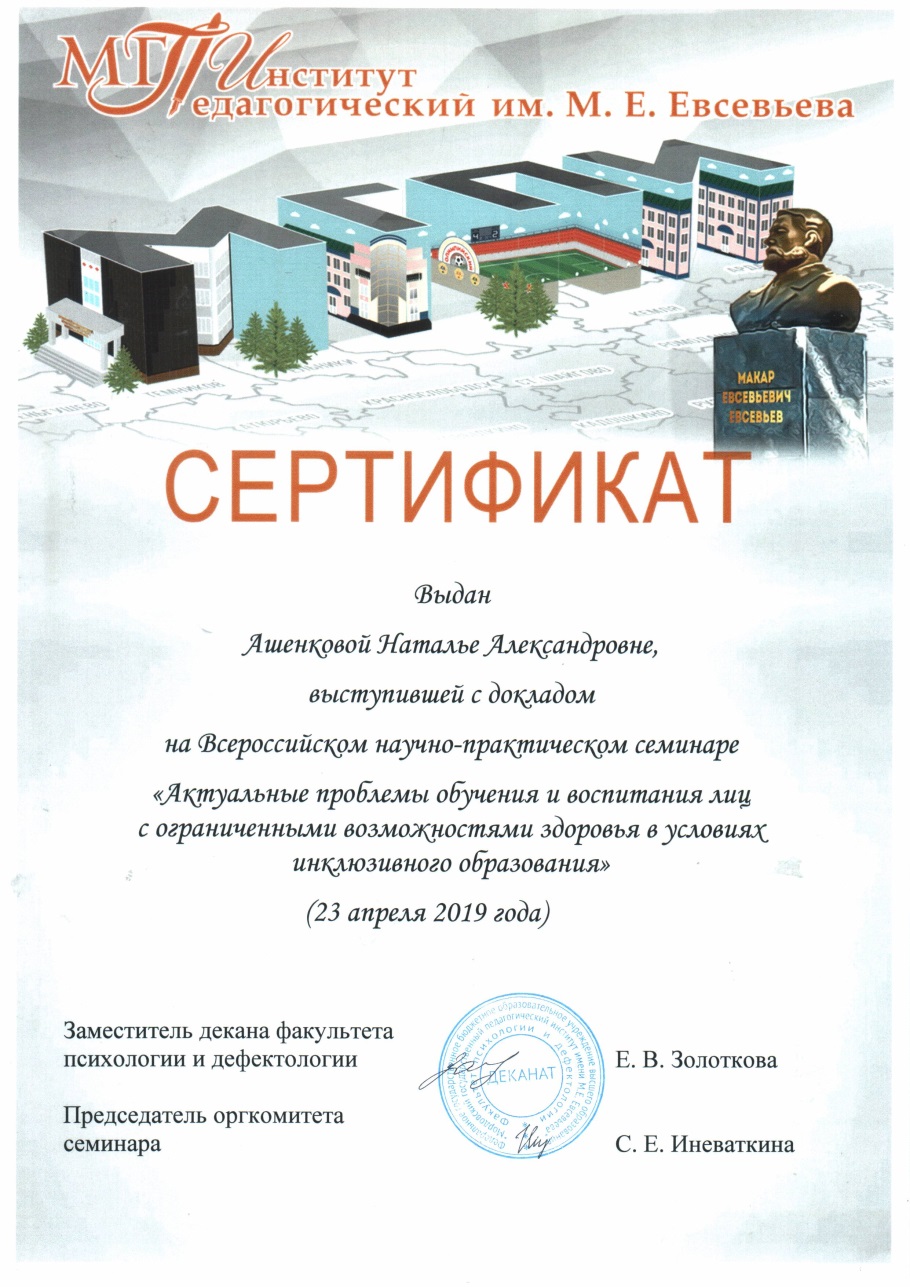 9. Проведение старшим воспитателем открытых занятий, мастер-классов, мероприятий
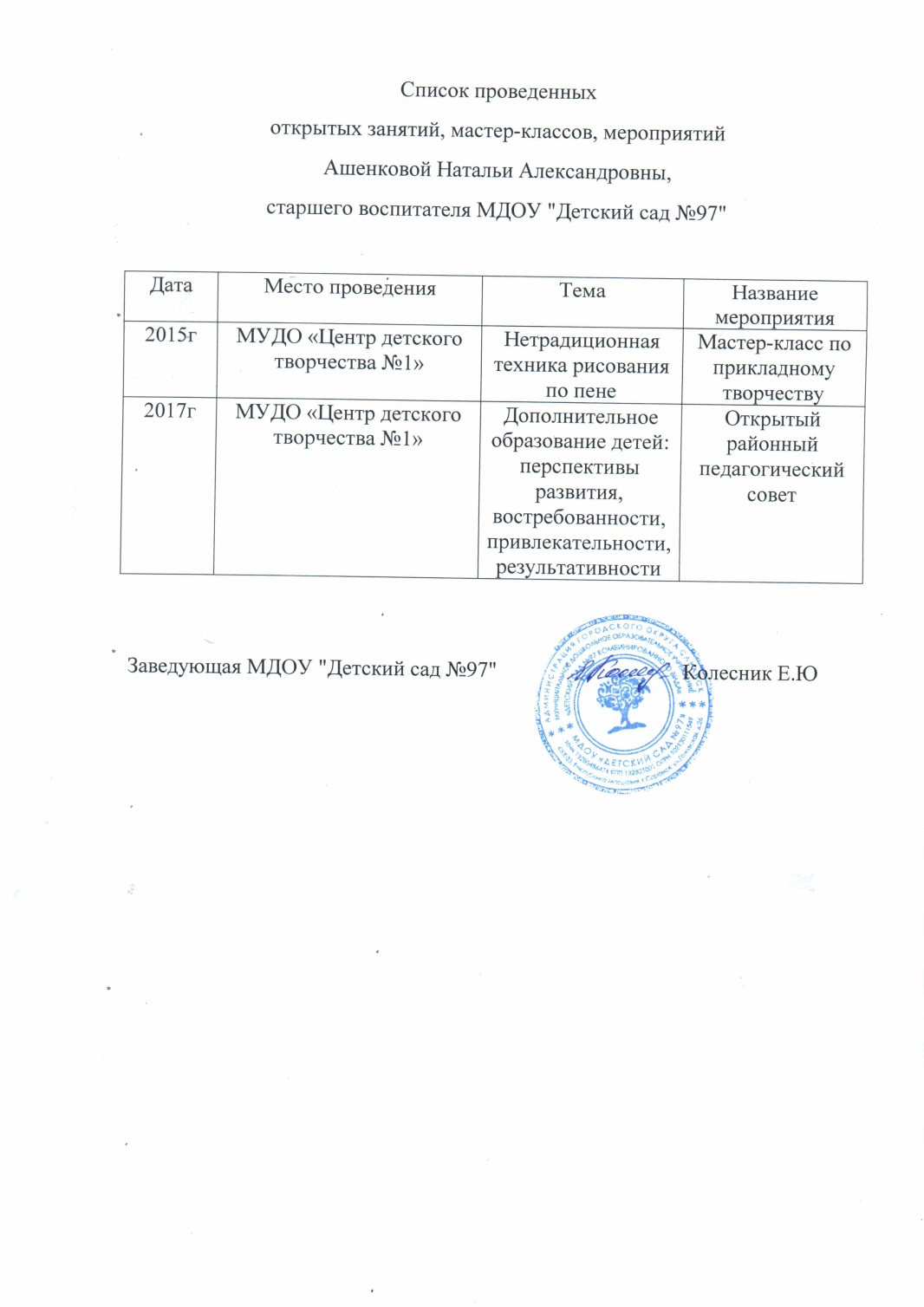 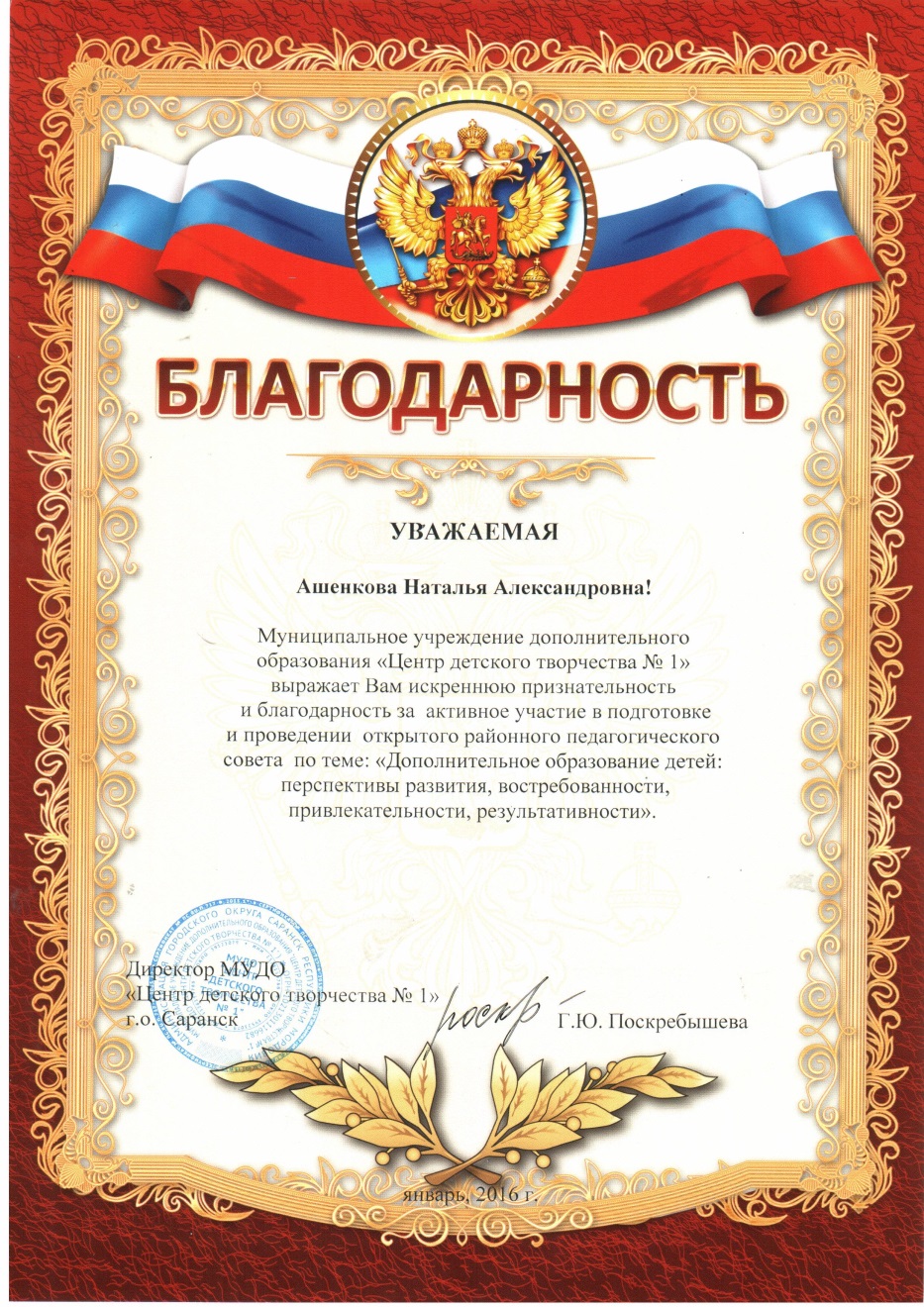 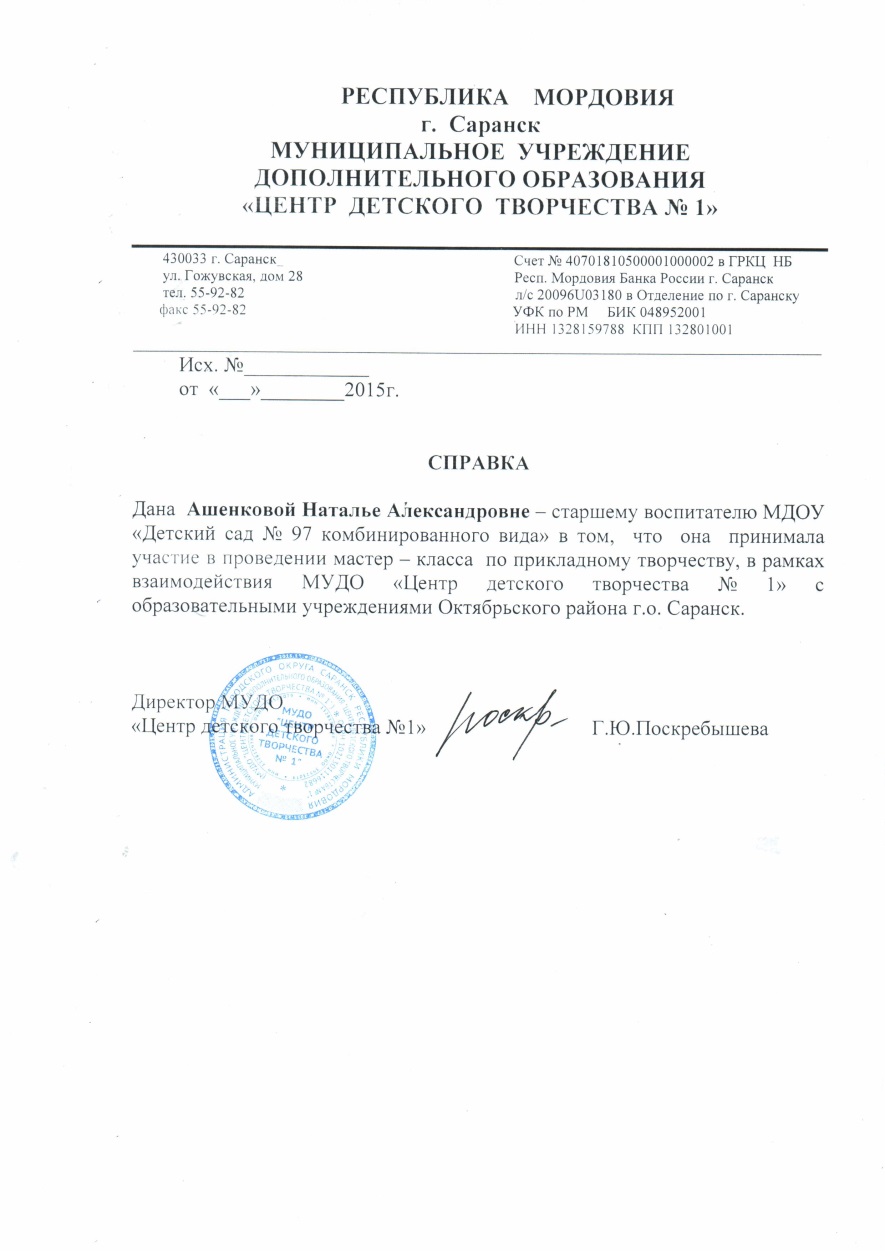 10. Экспертная деятельность
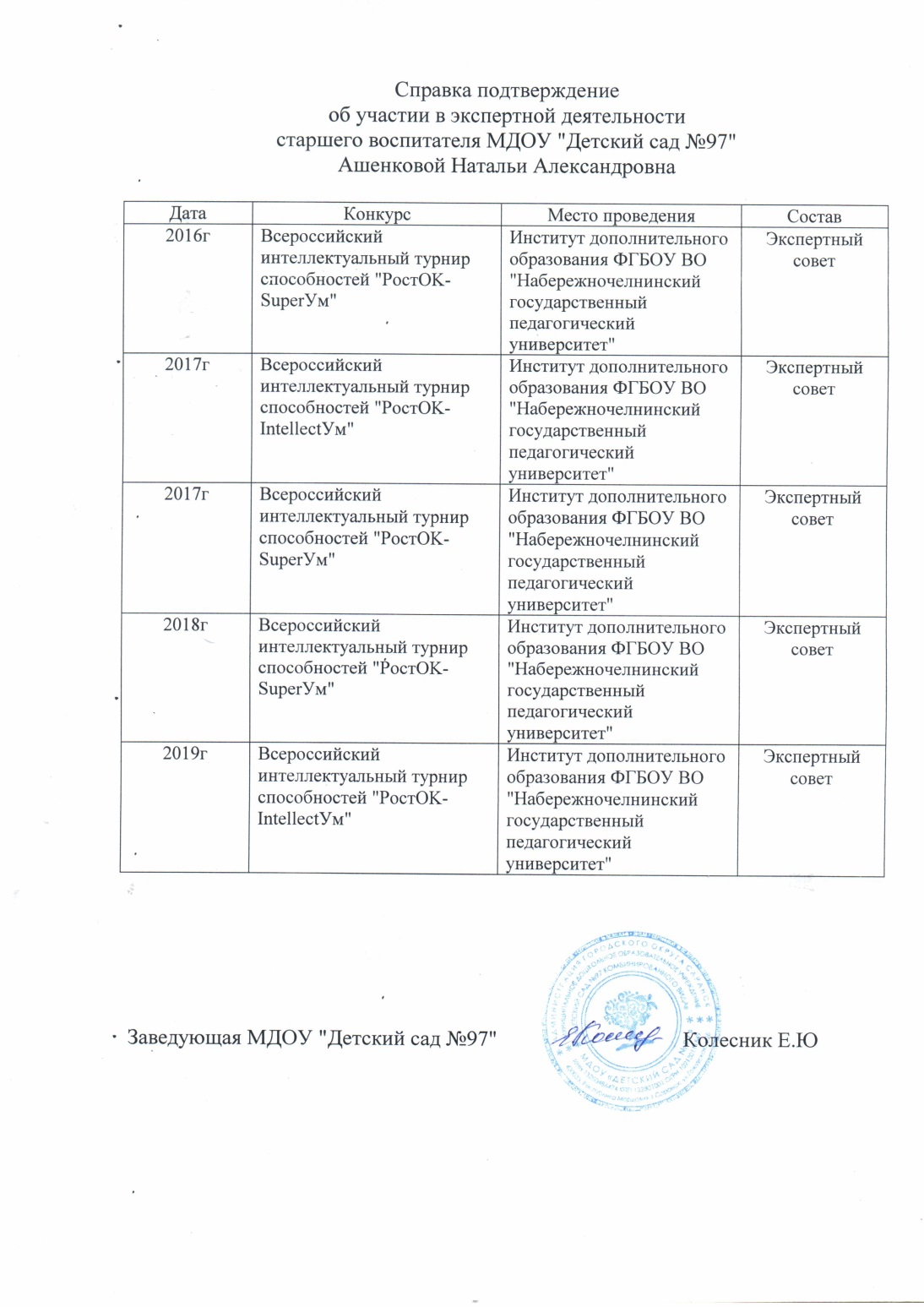 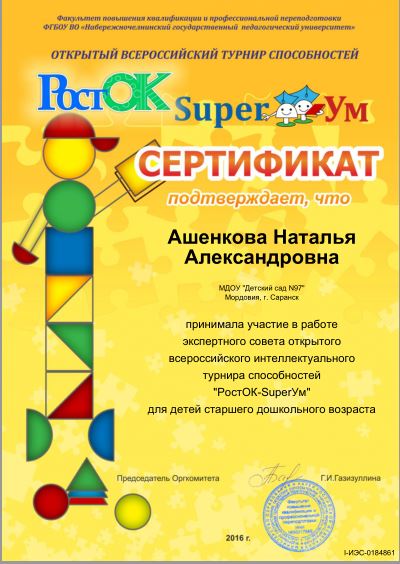 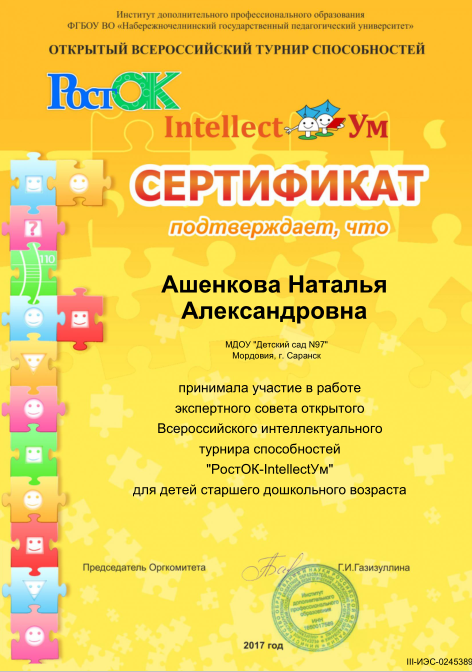 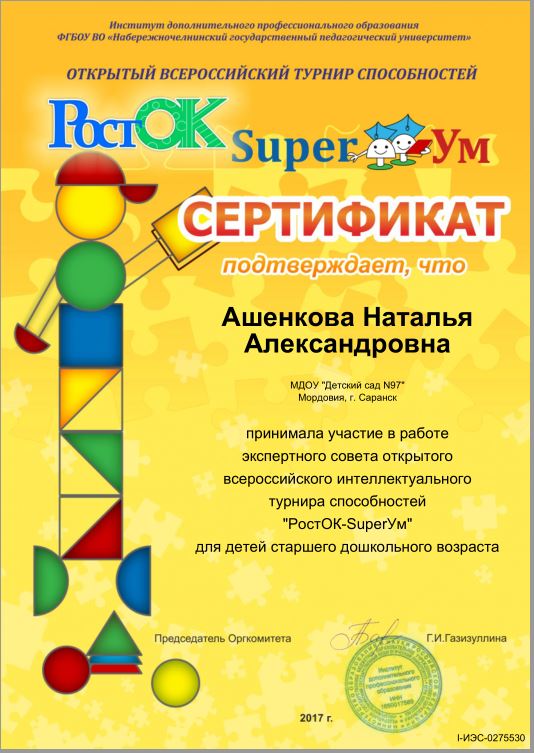 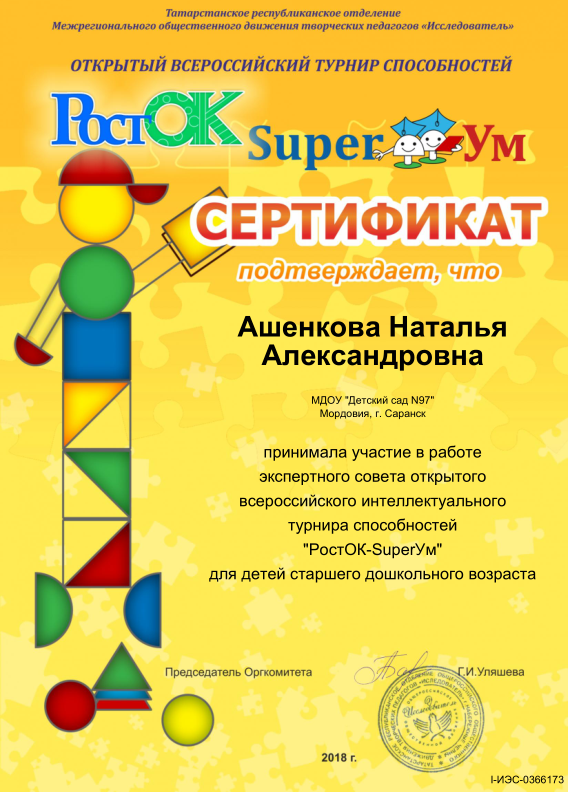 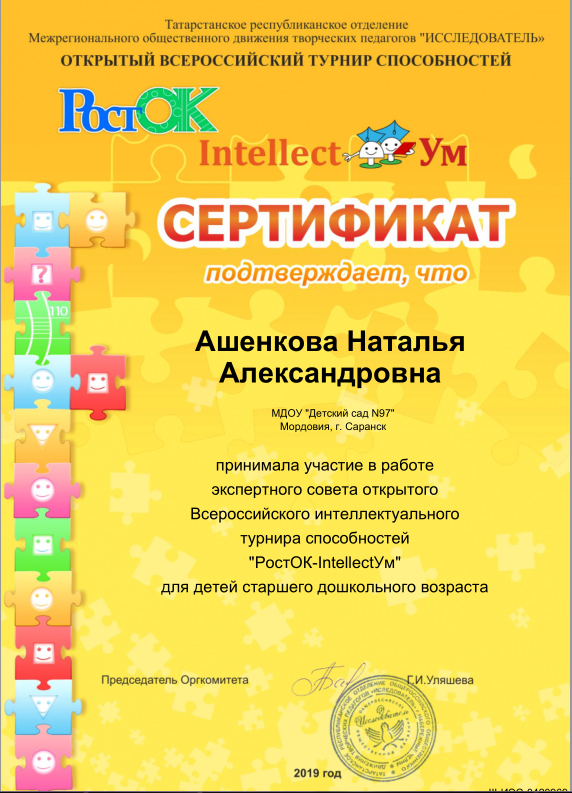 11. Общественно-педагогическая активность: участие в работе педагогических сообществ, комиссиях, жюри конкурсов
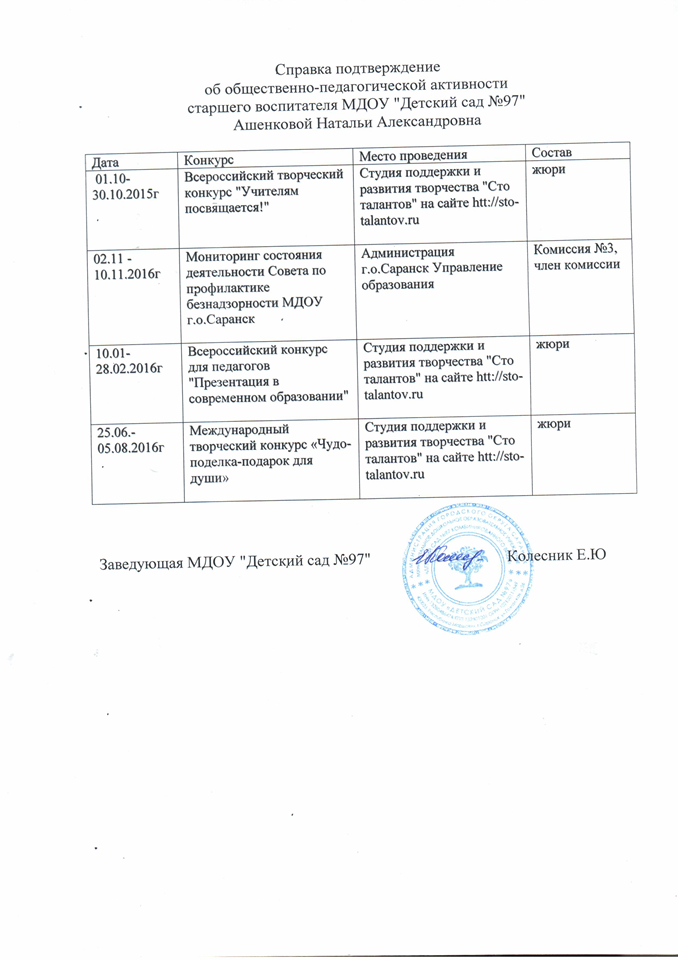 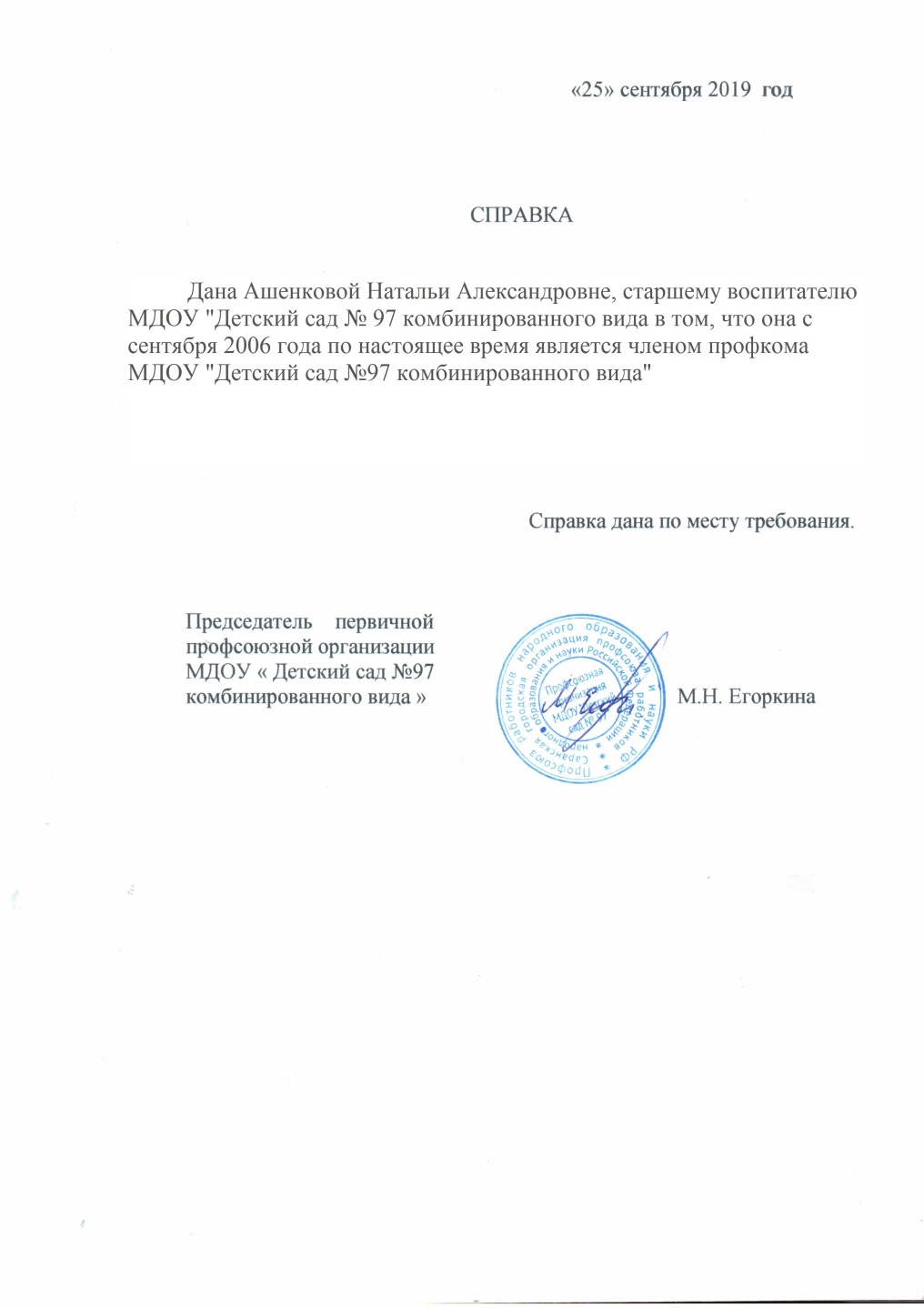 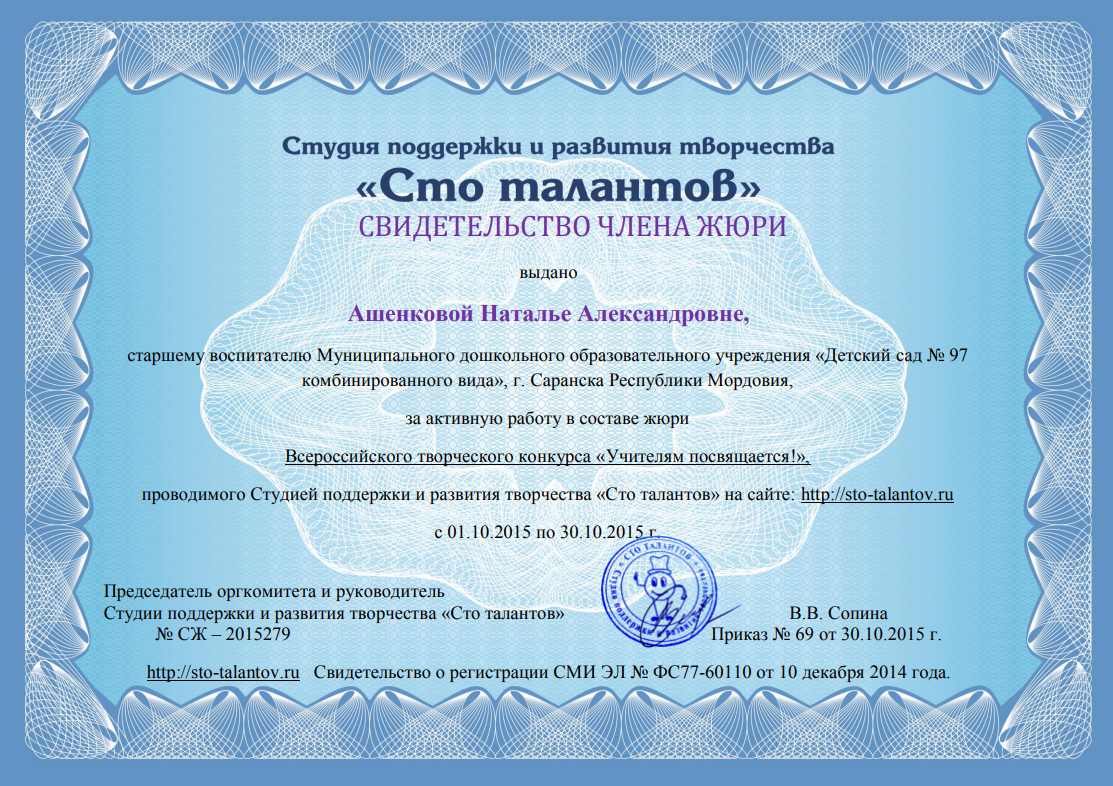 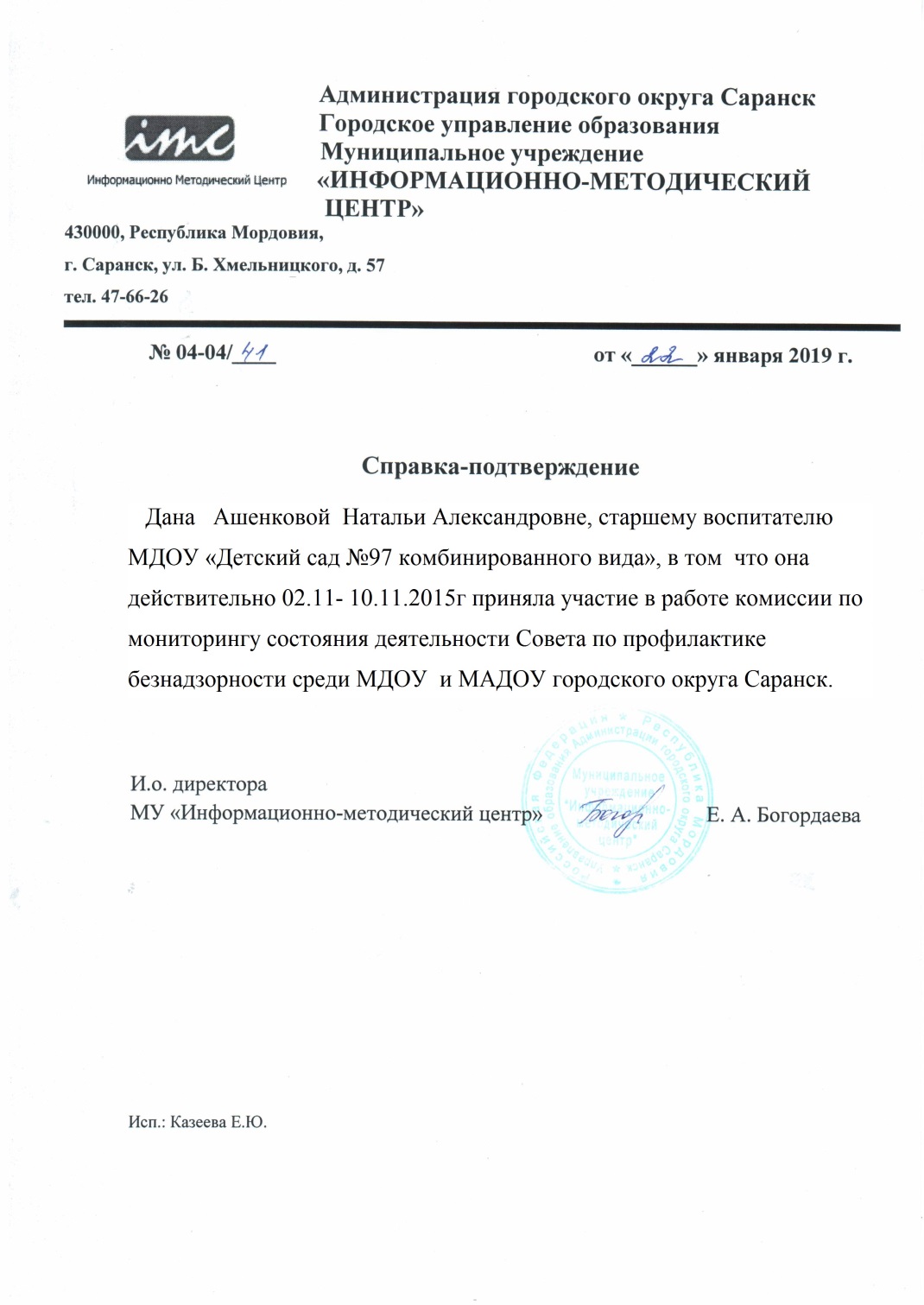 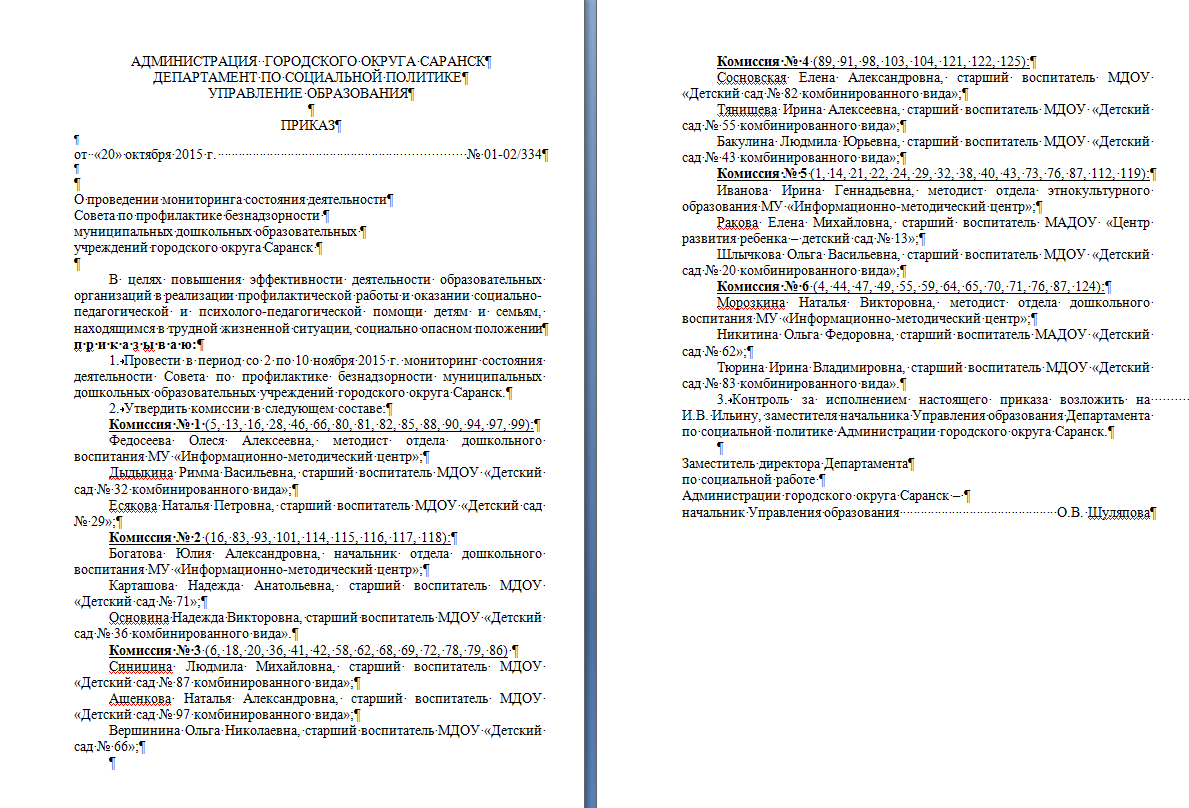 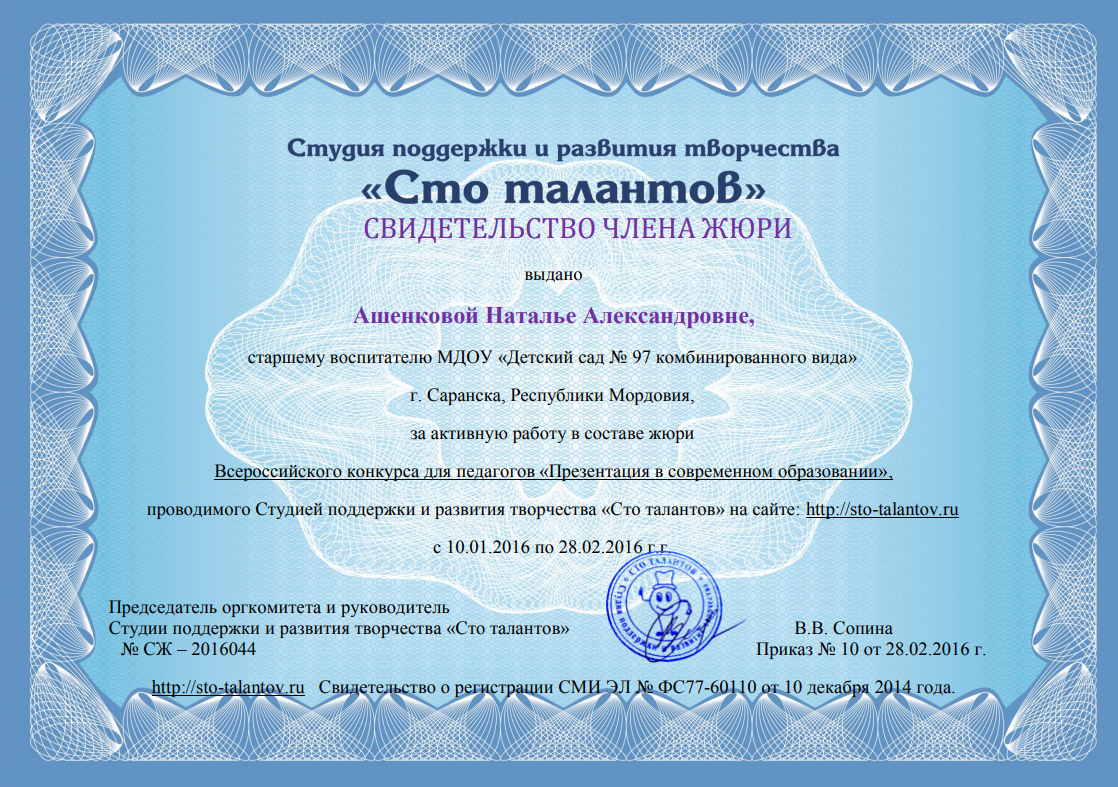 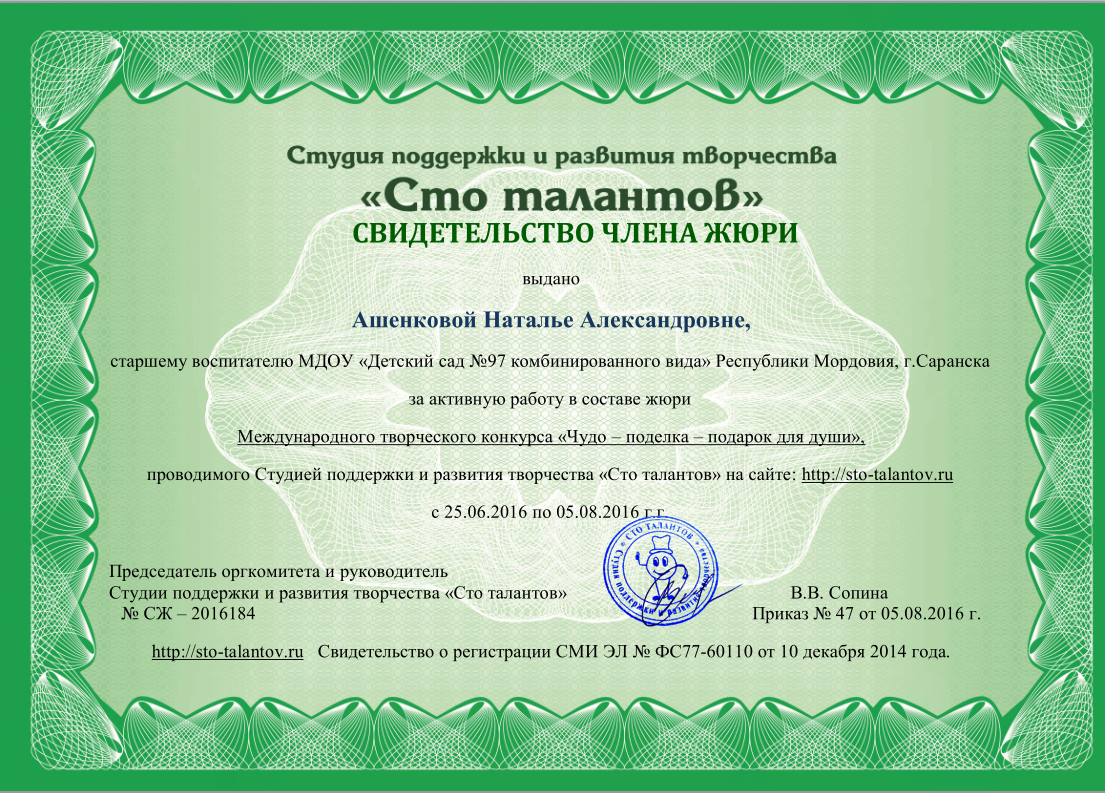 12. Личное участие в профессиональных конкурсах
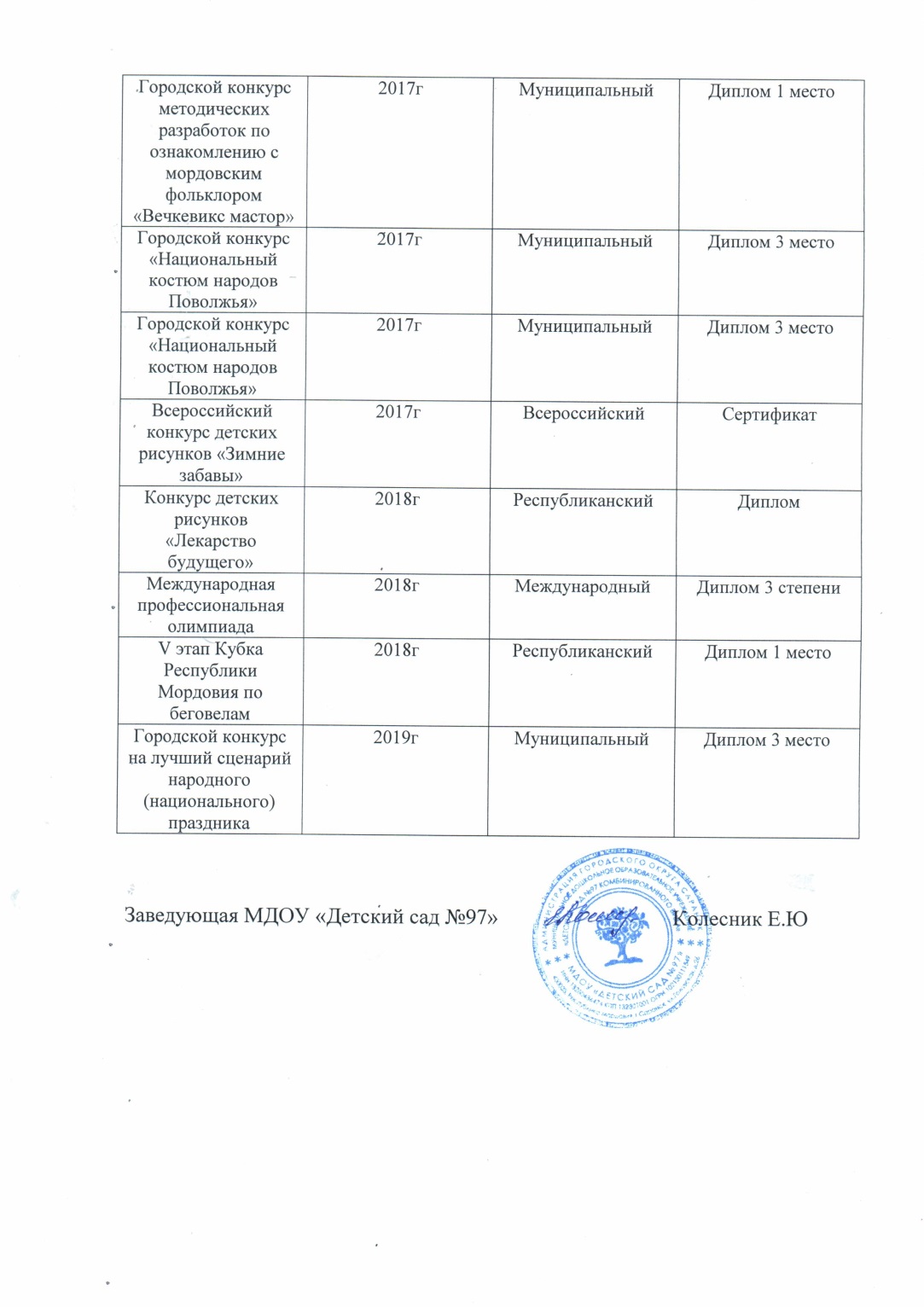 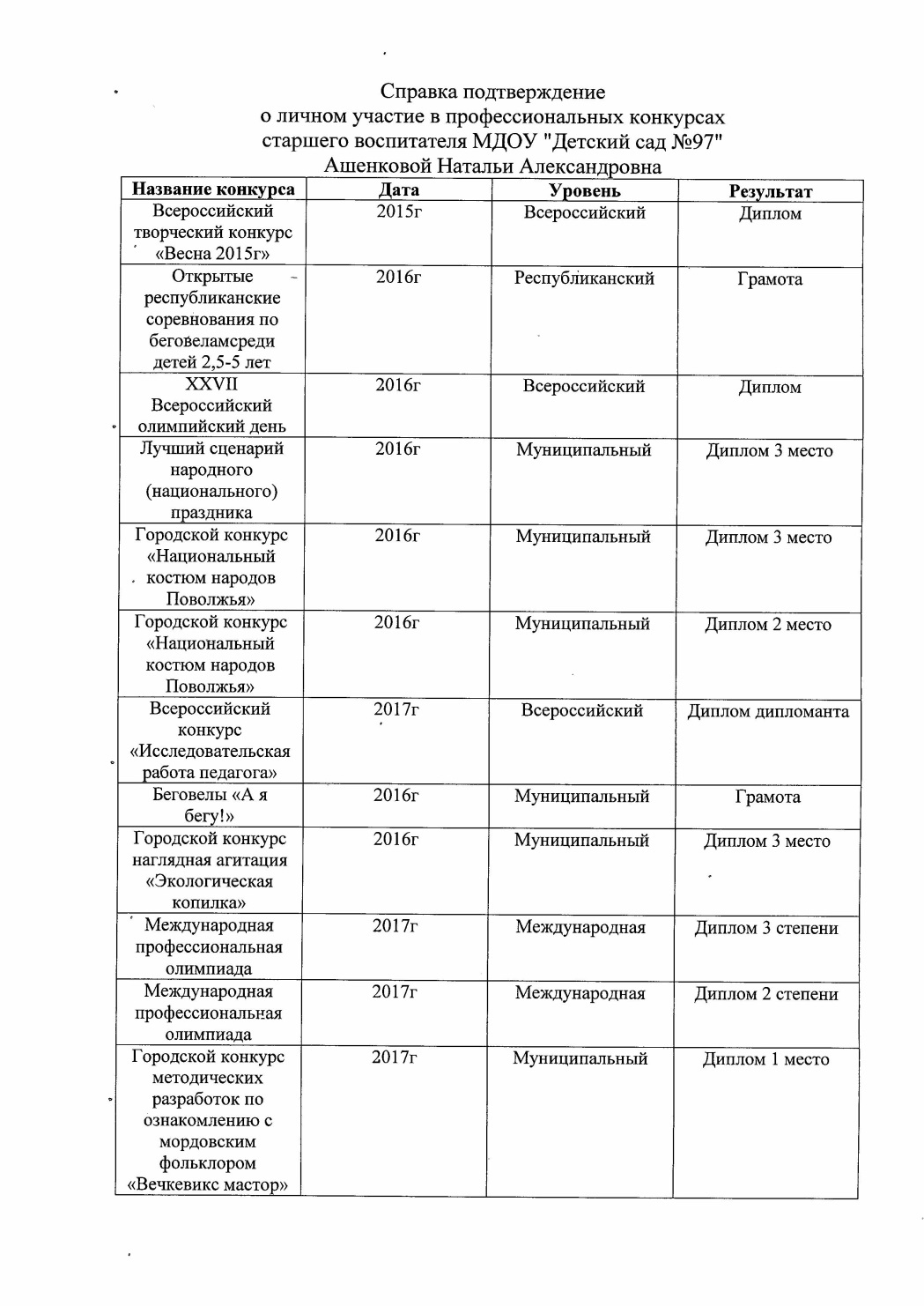 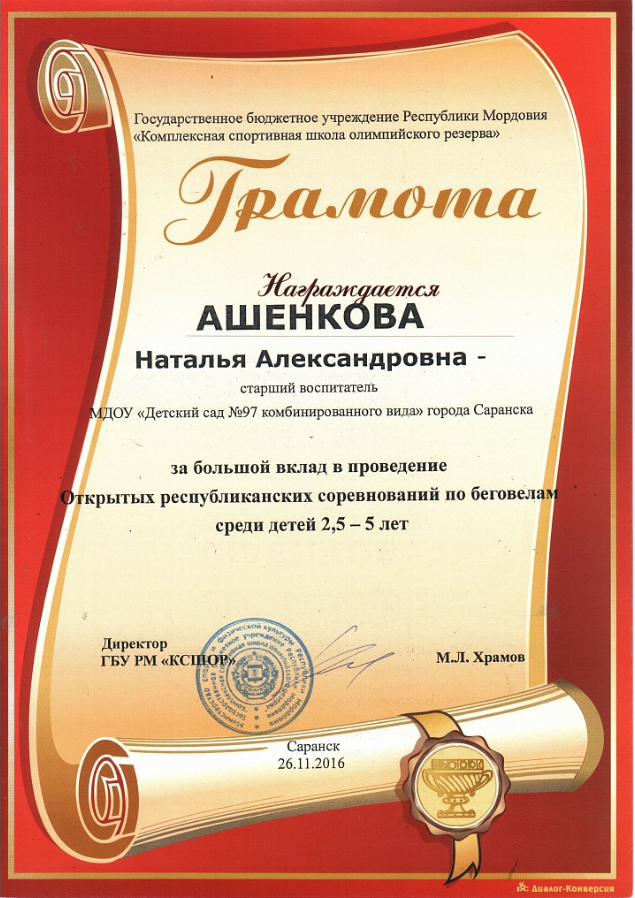 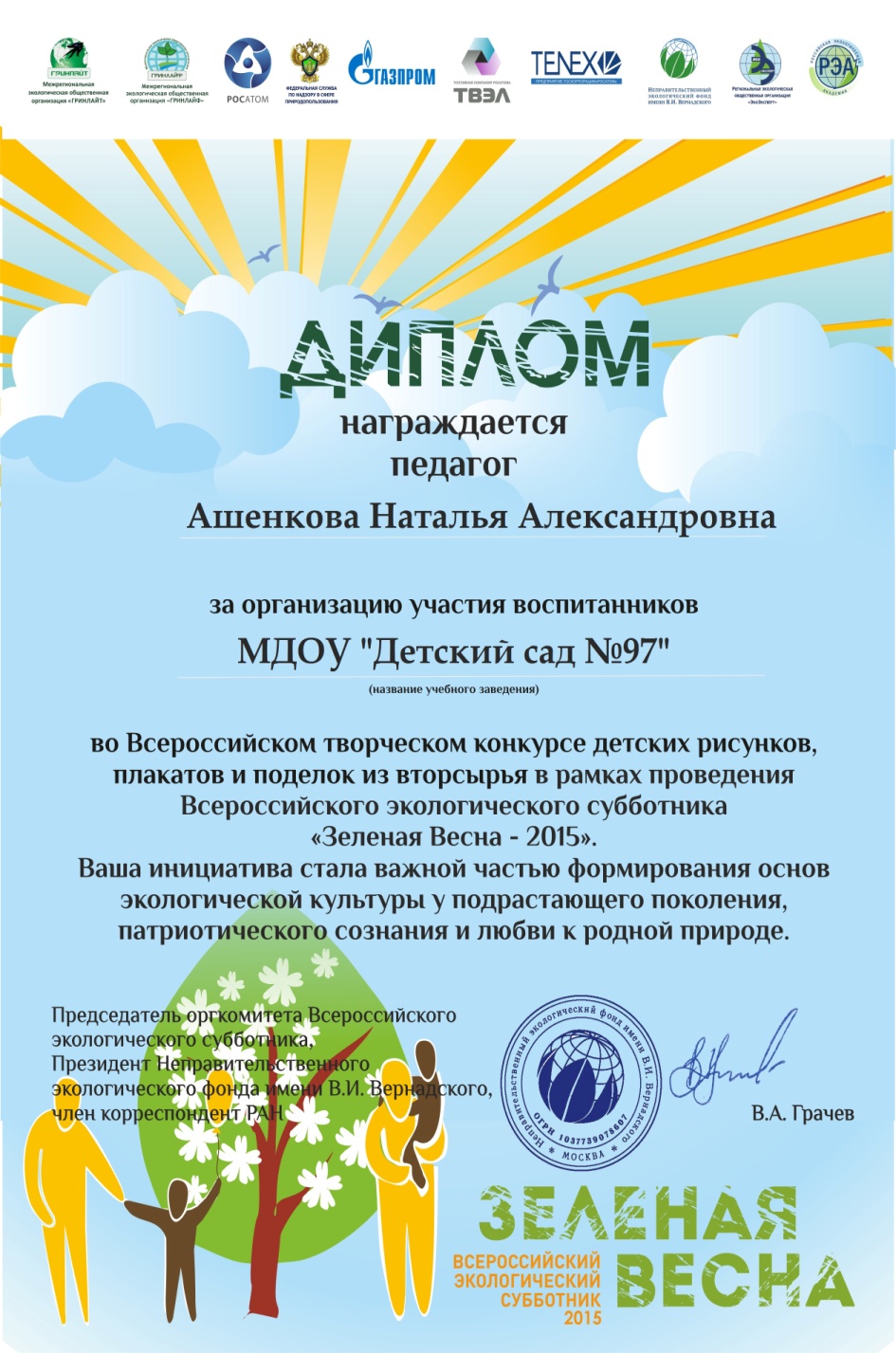 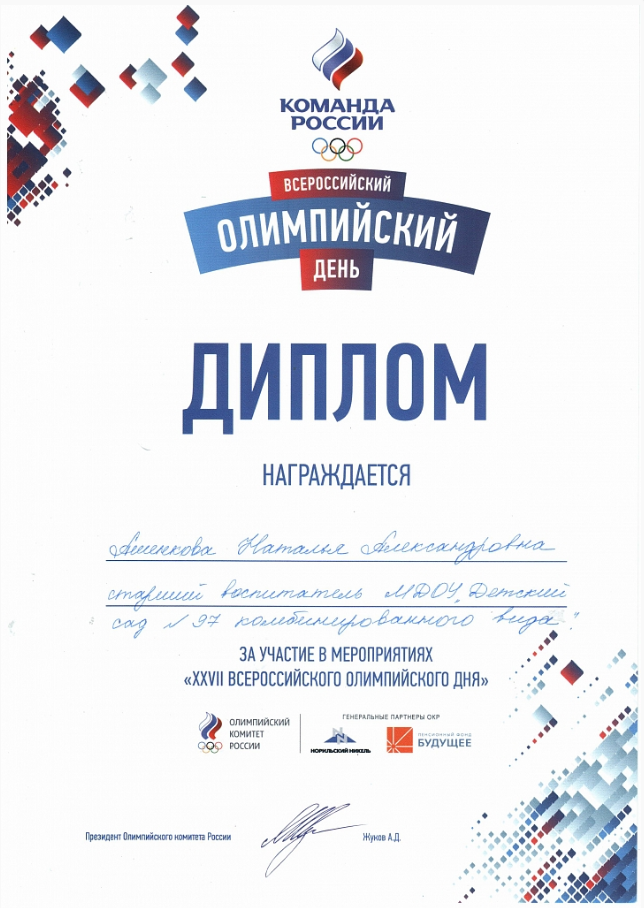 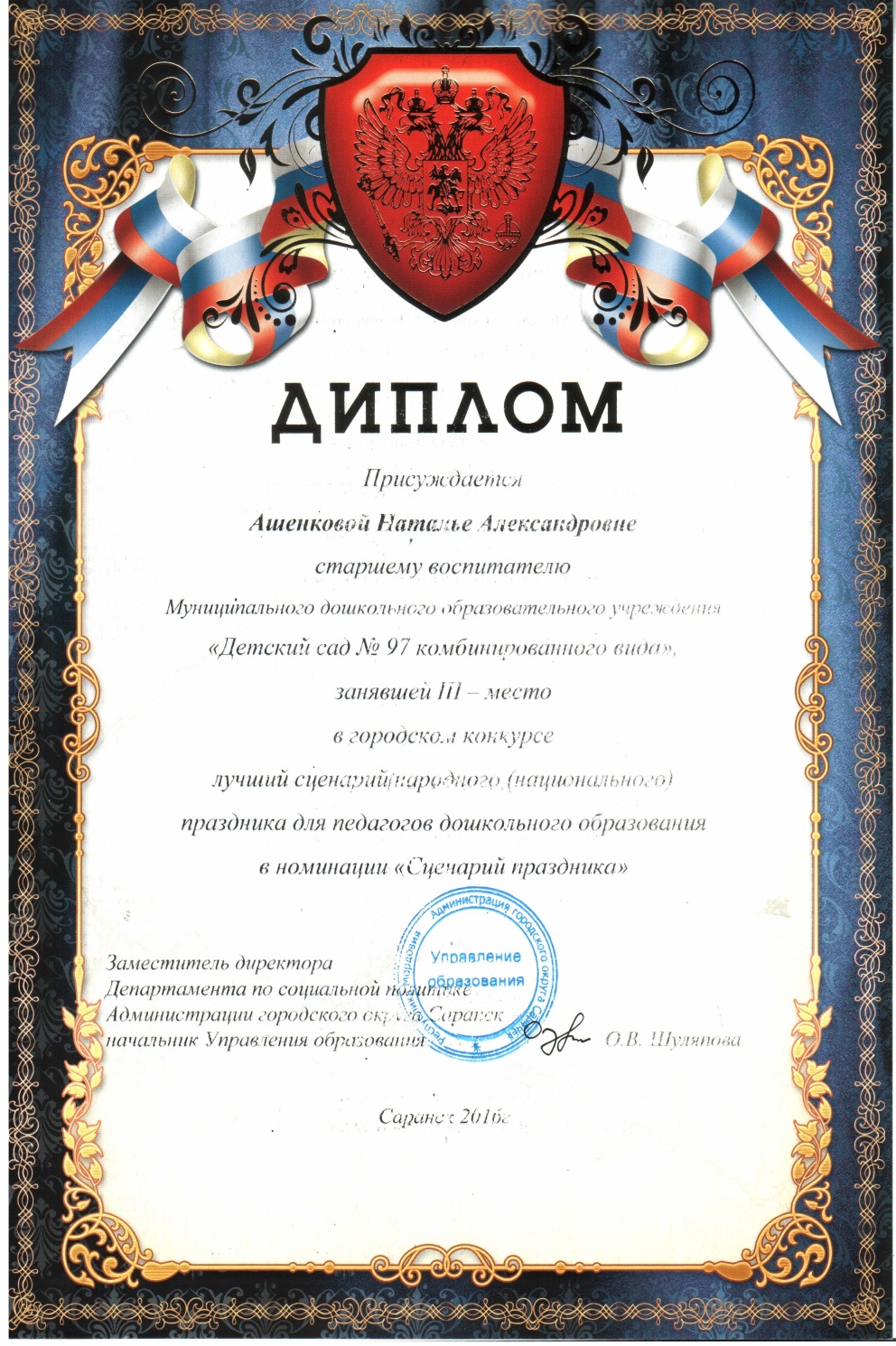 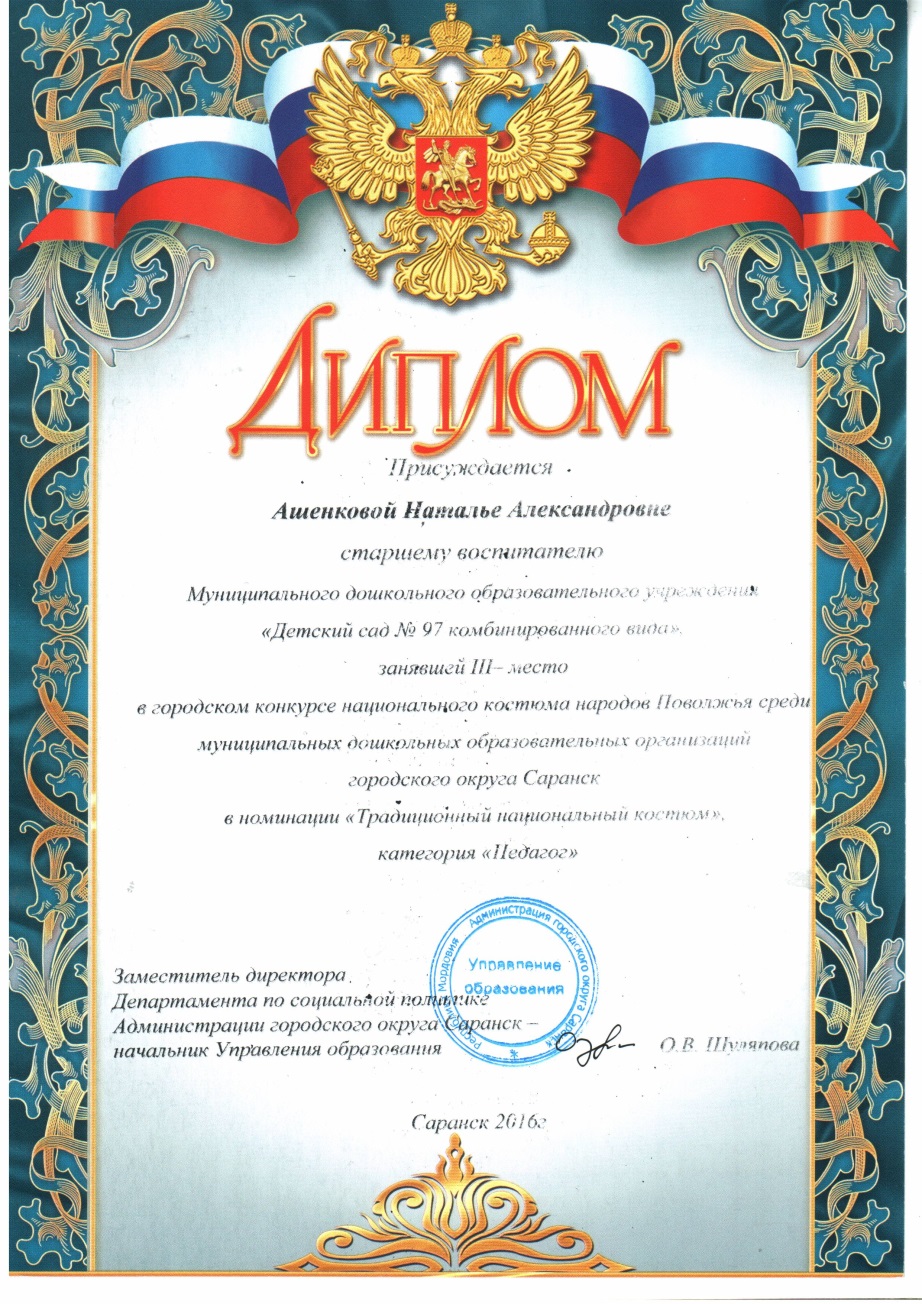 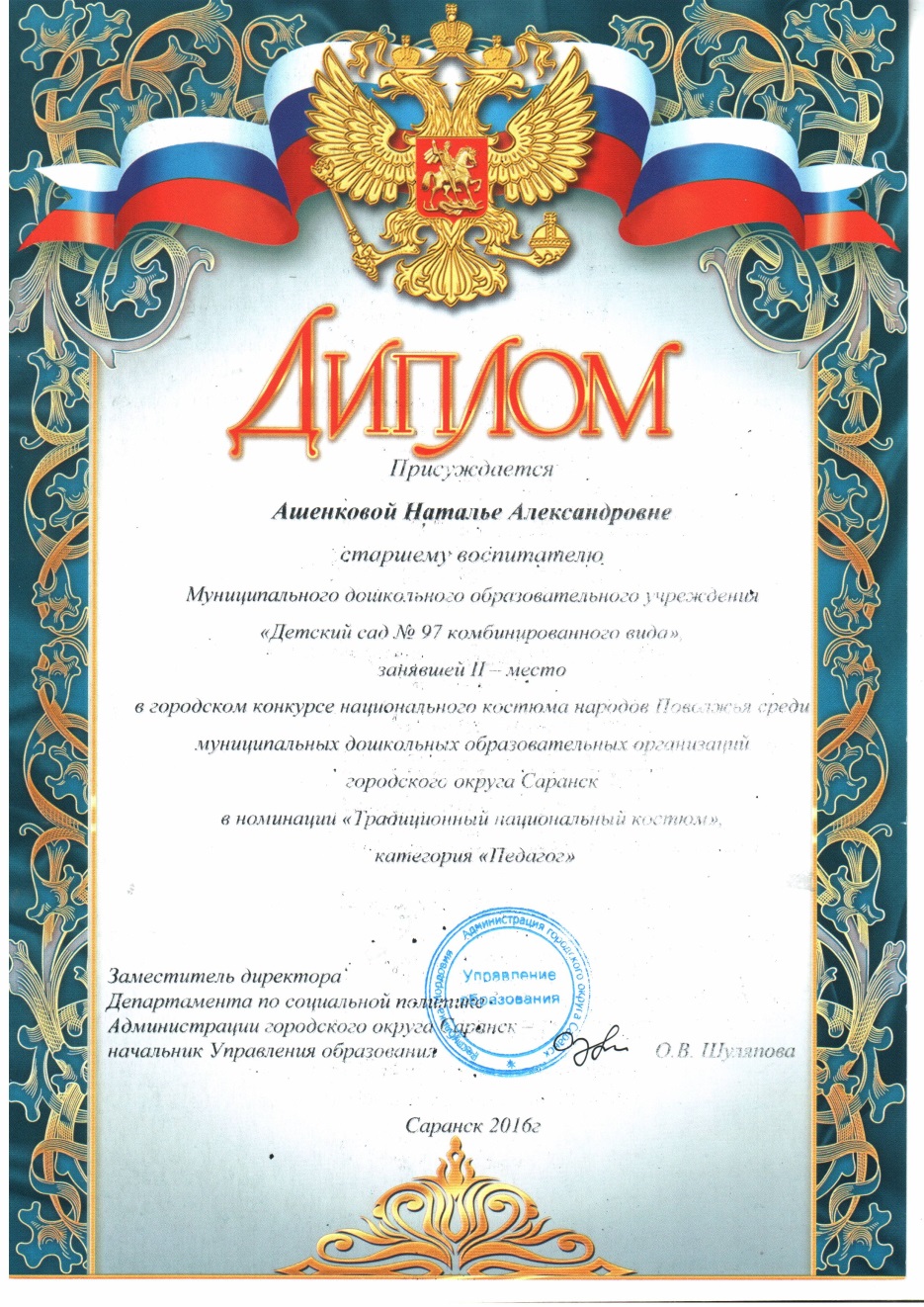 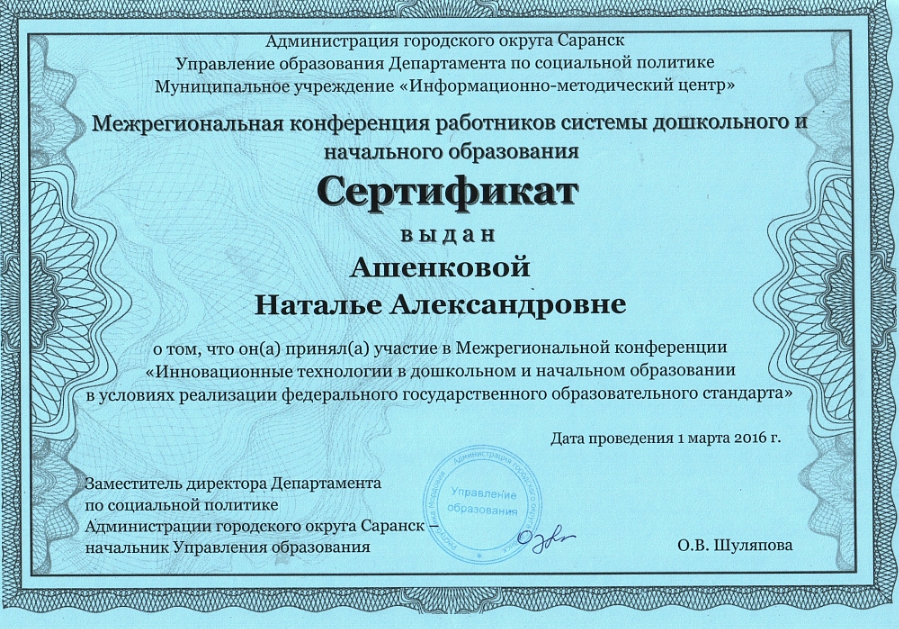 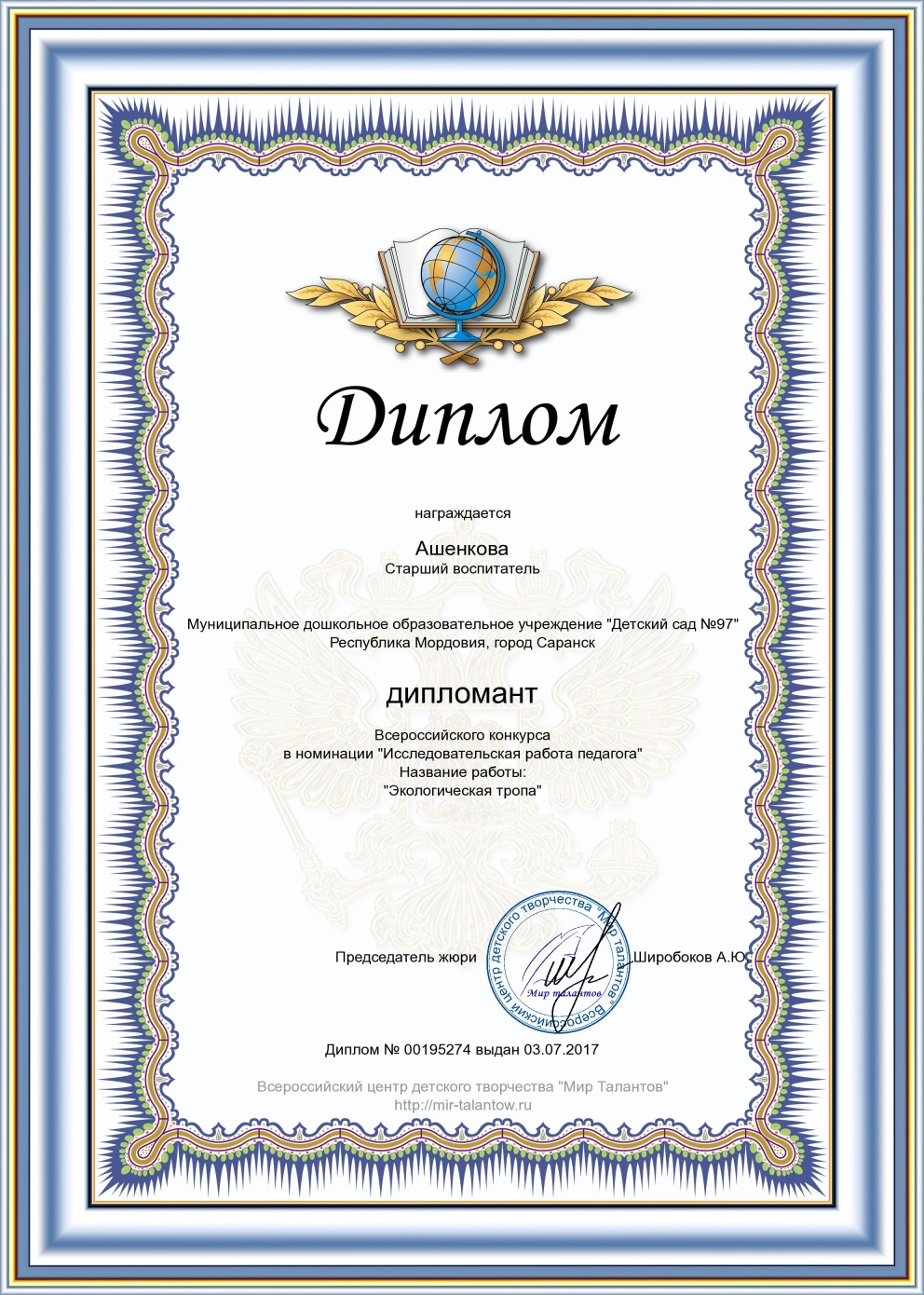 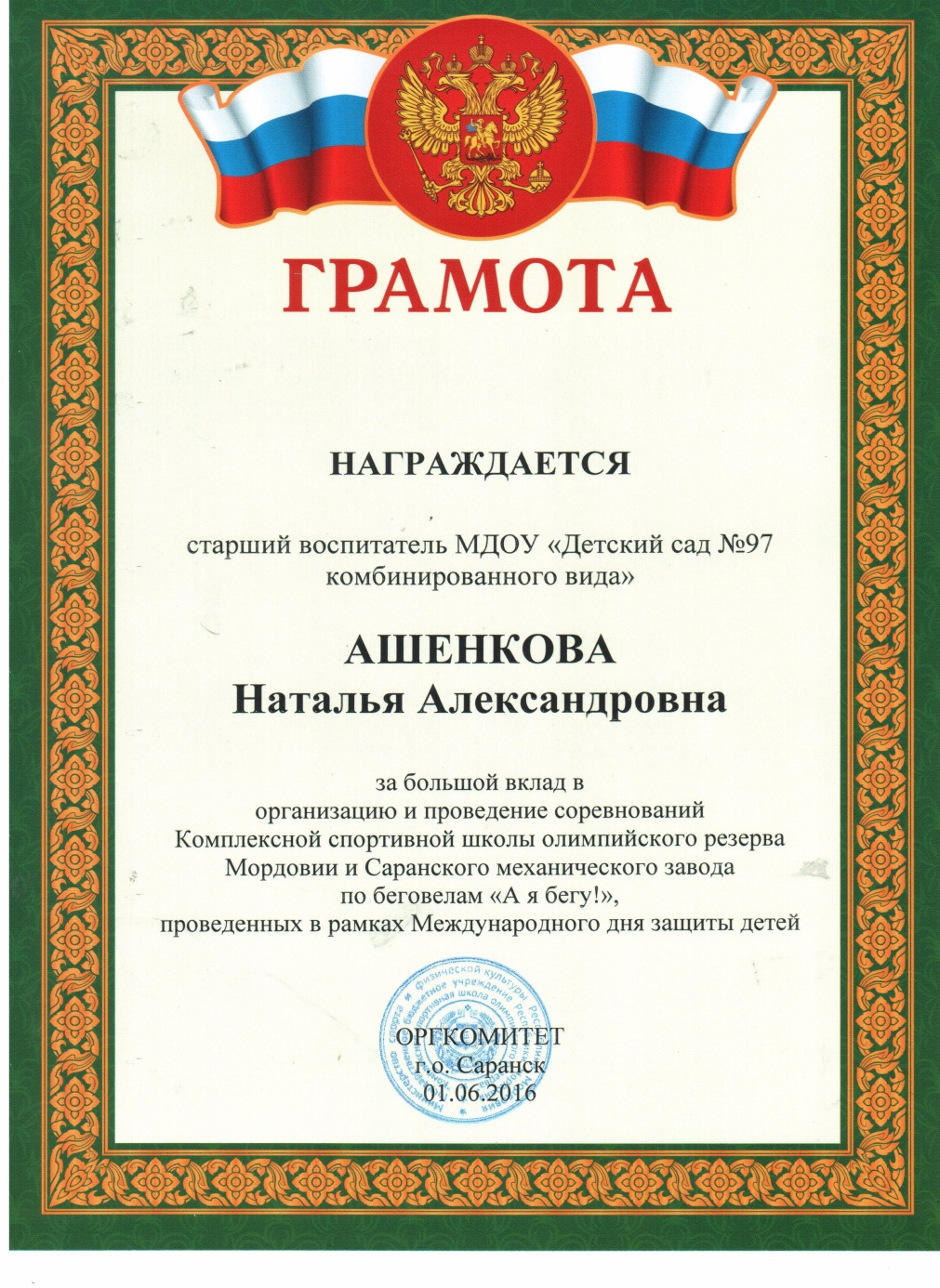 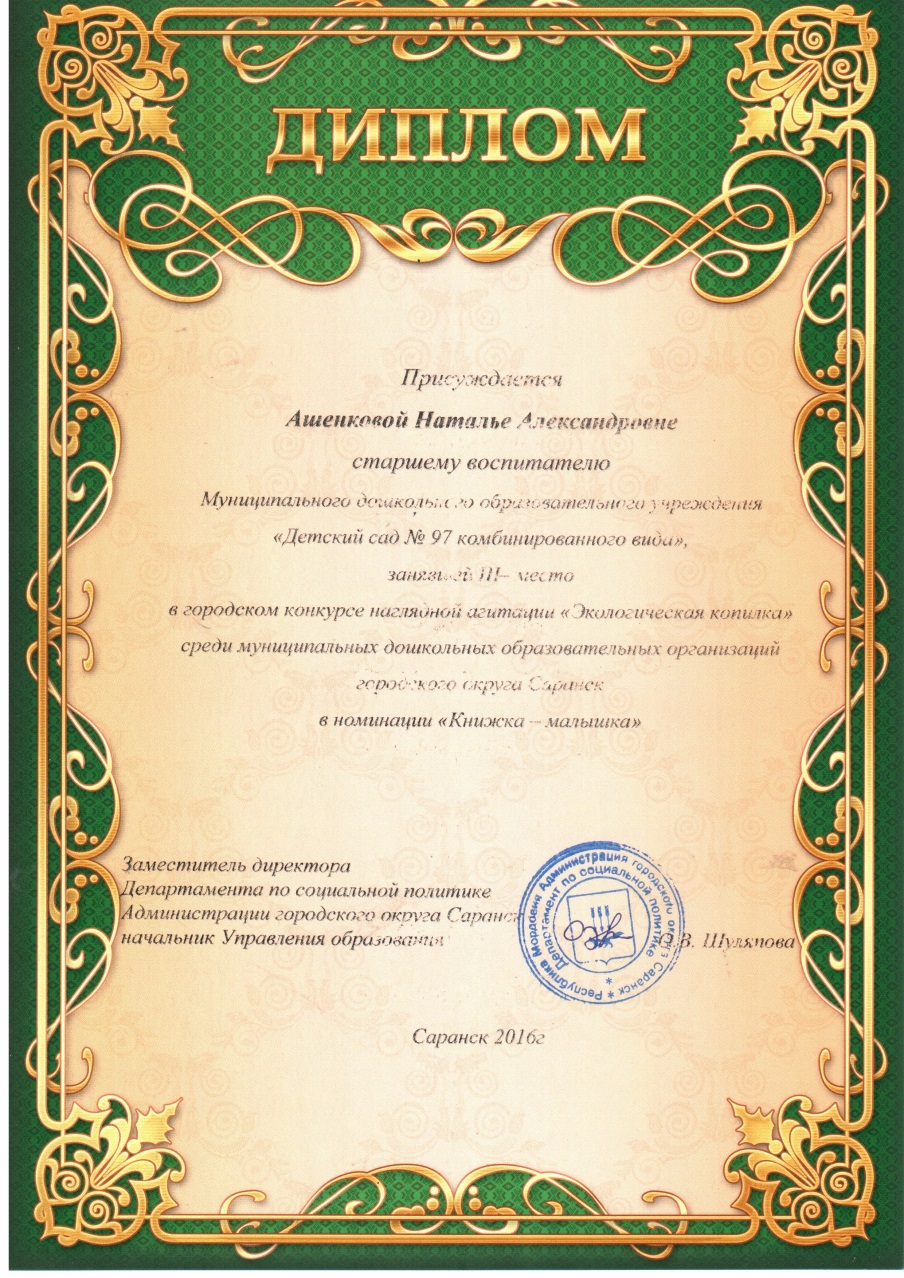 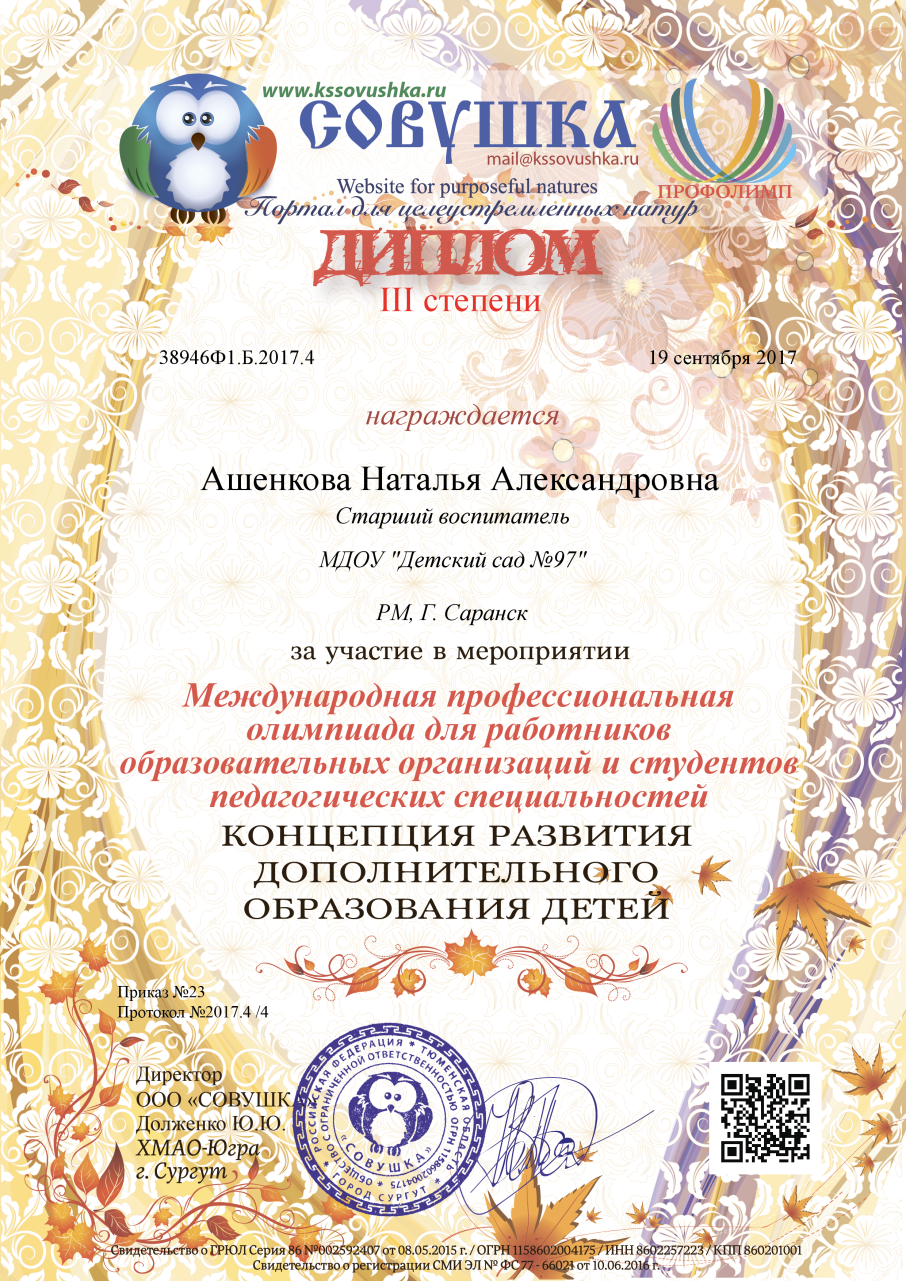 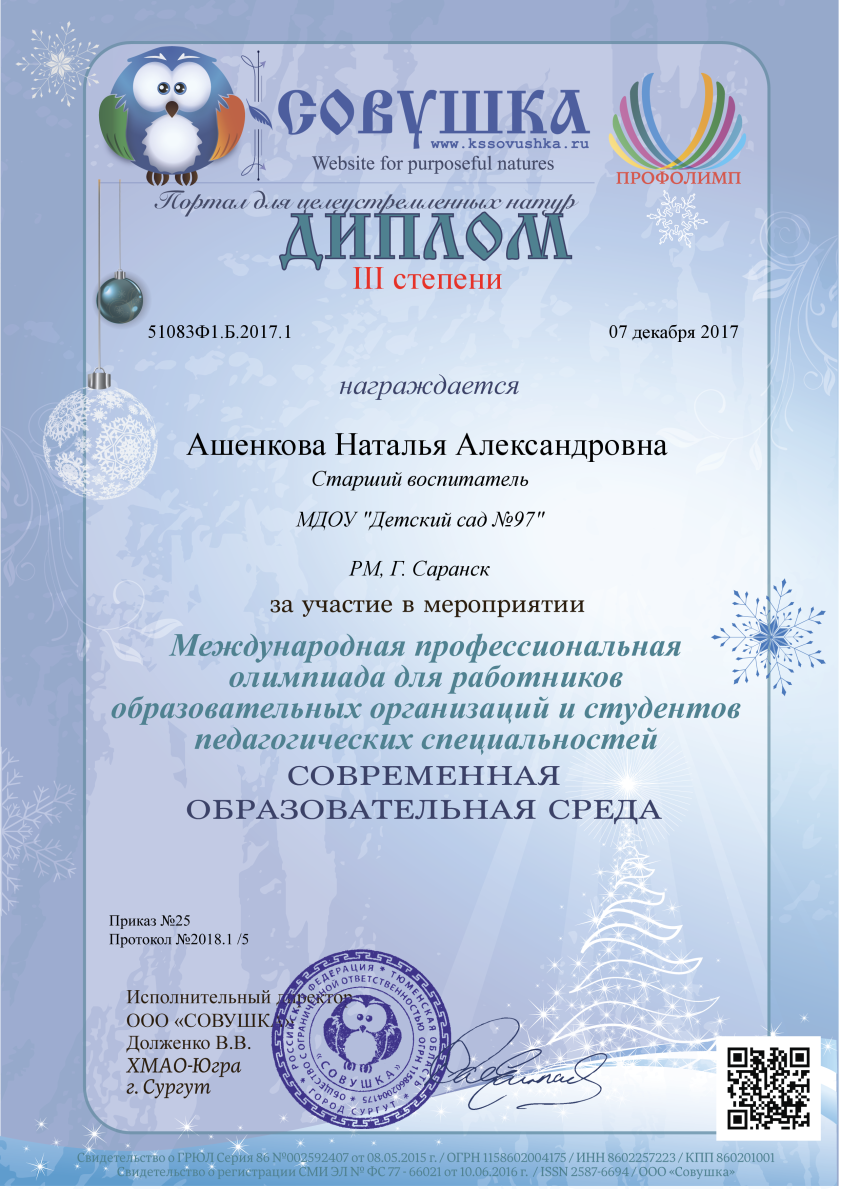 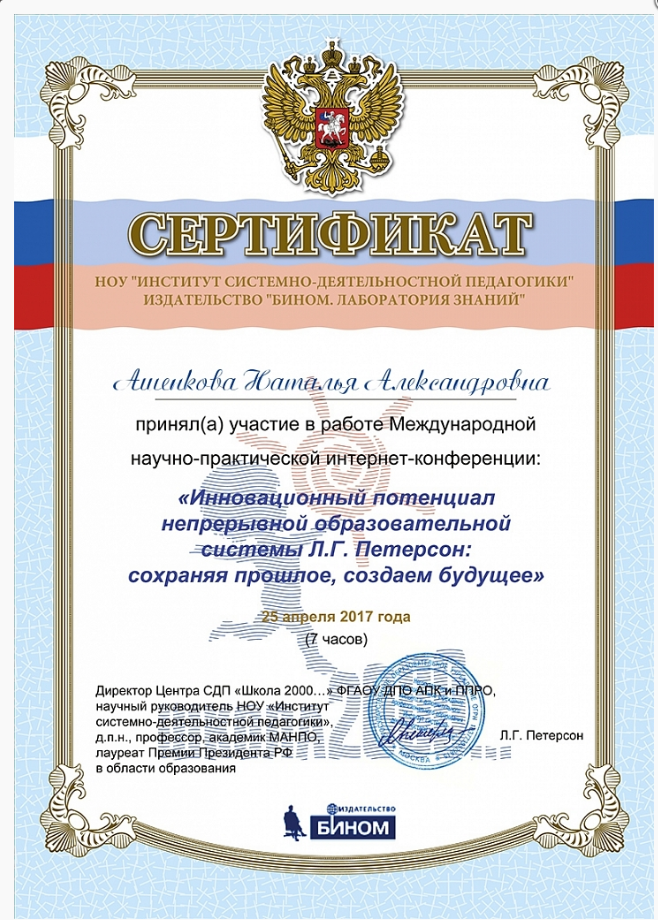 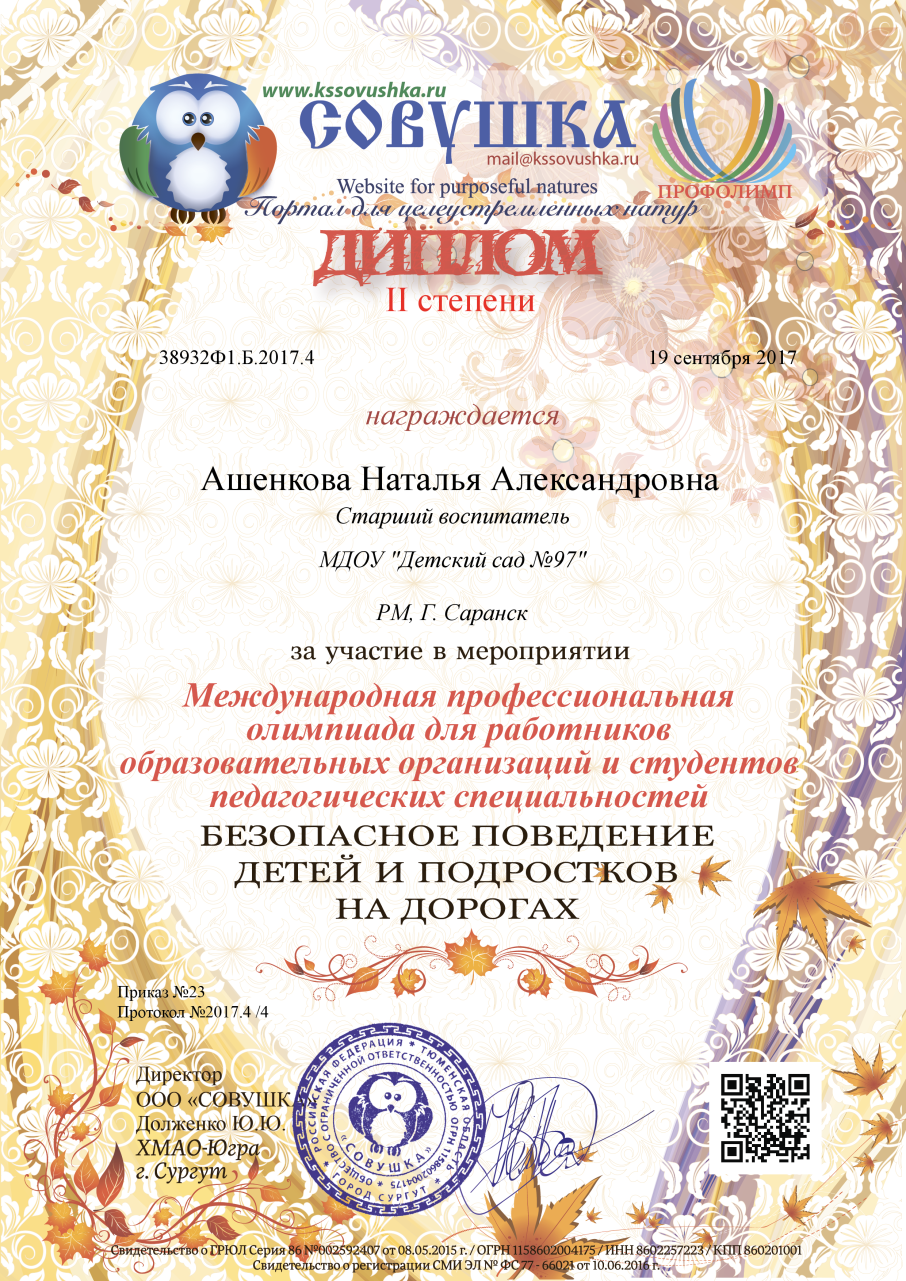 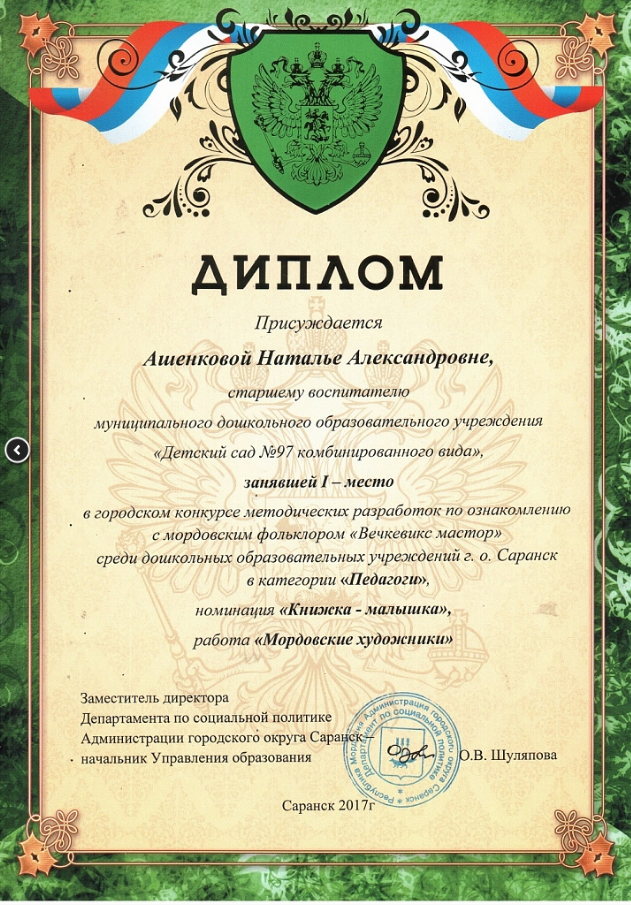 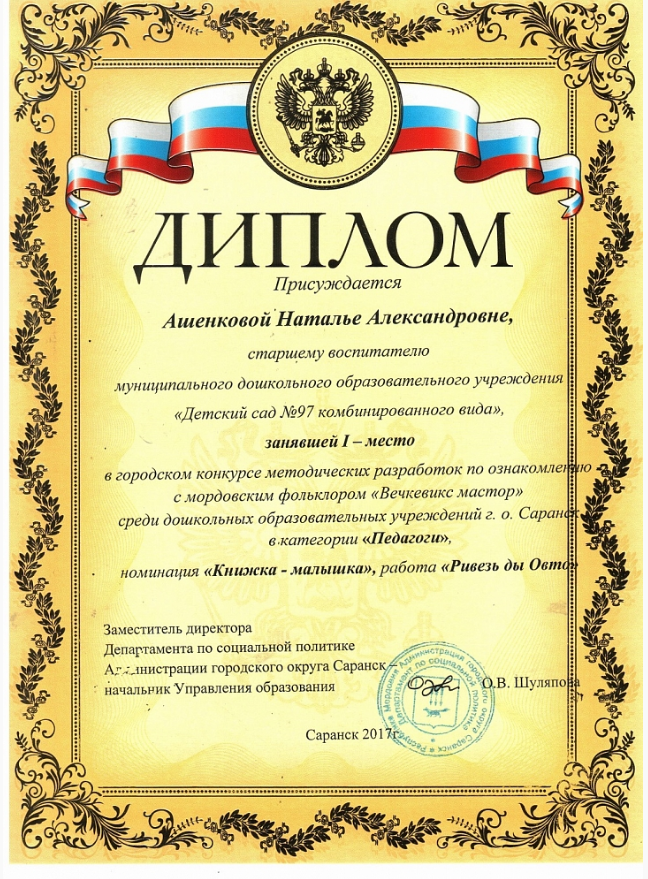 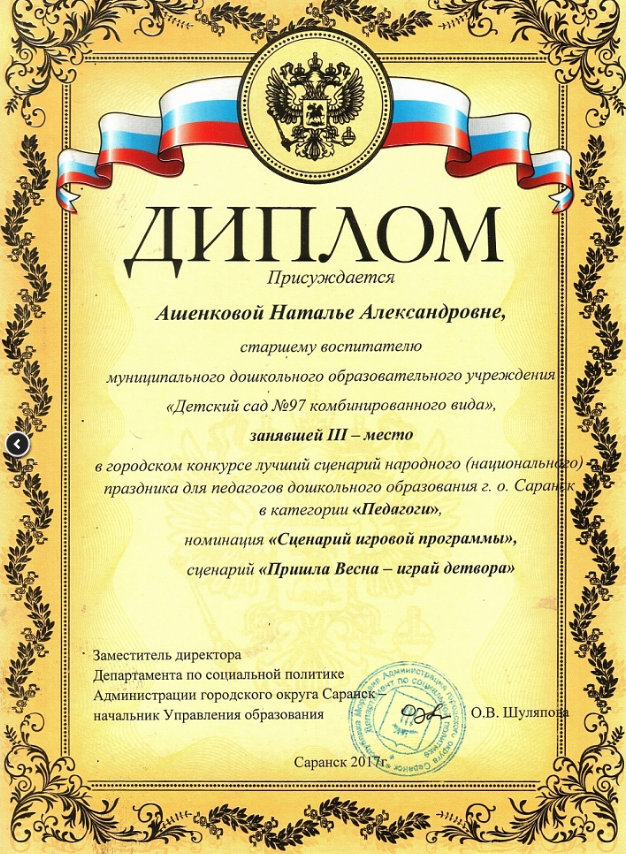 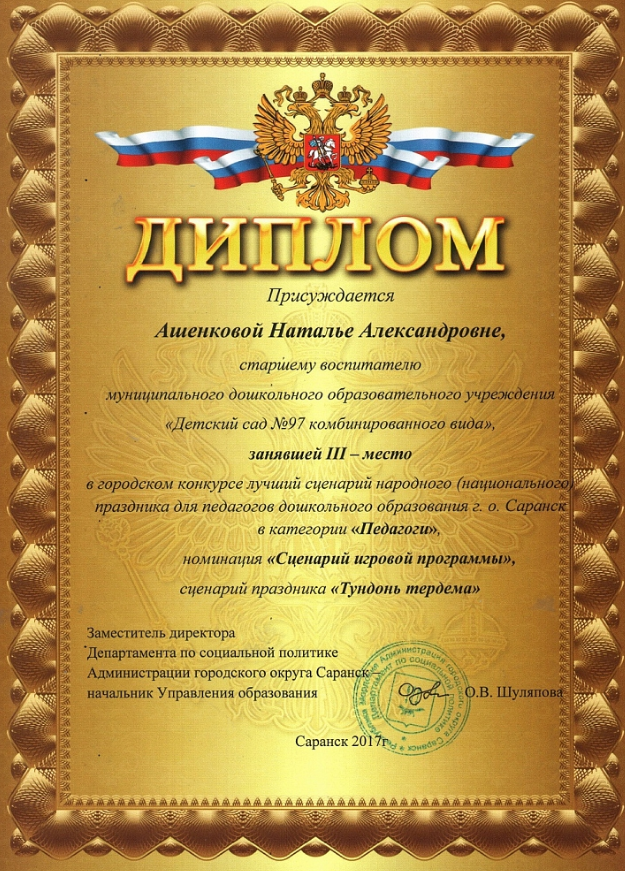 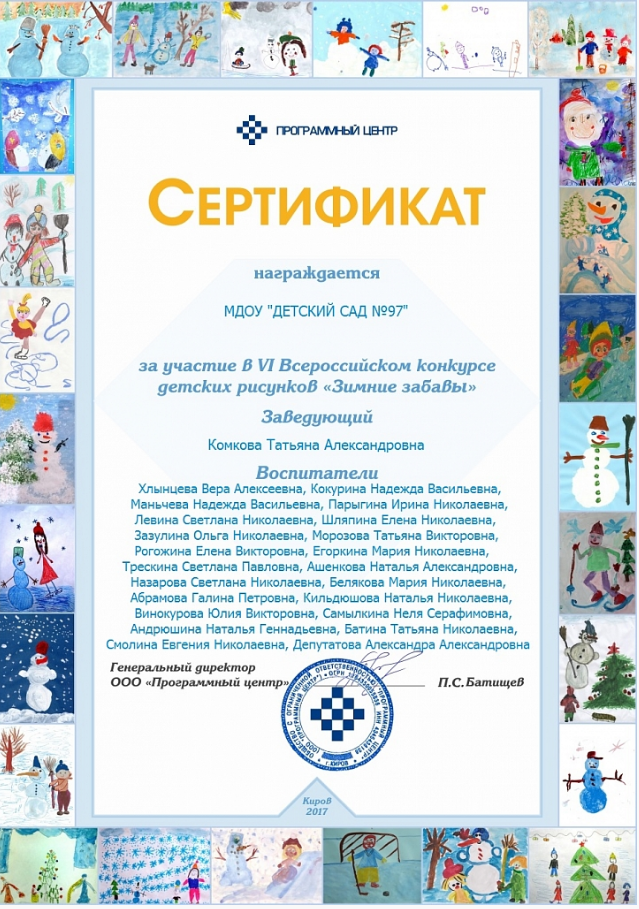 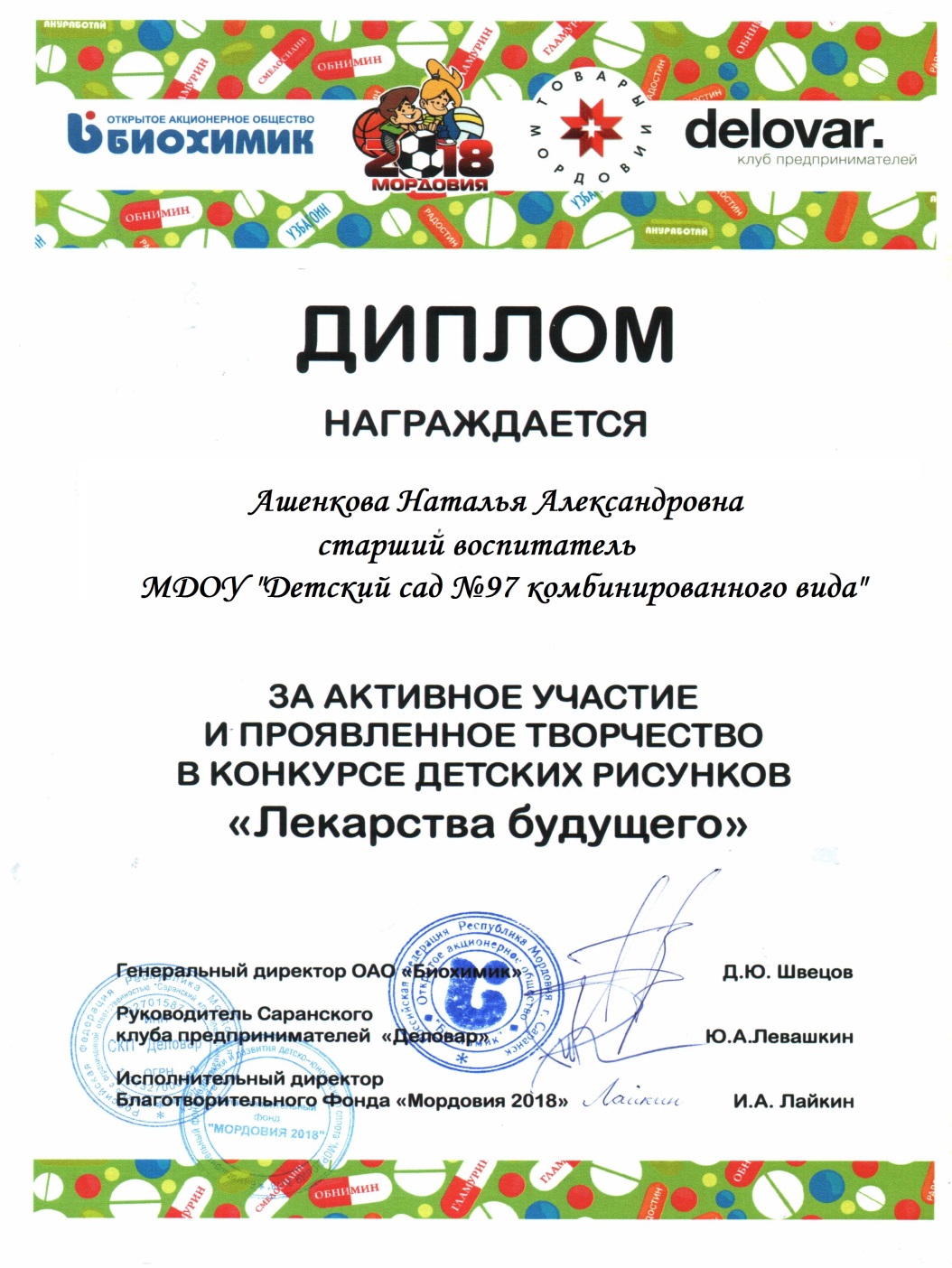 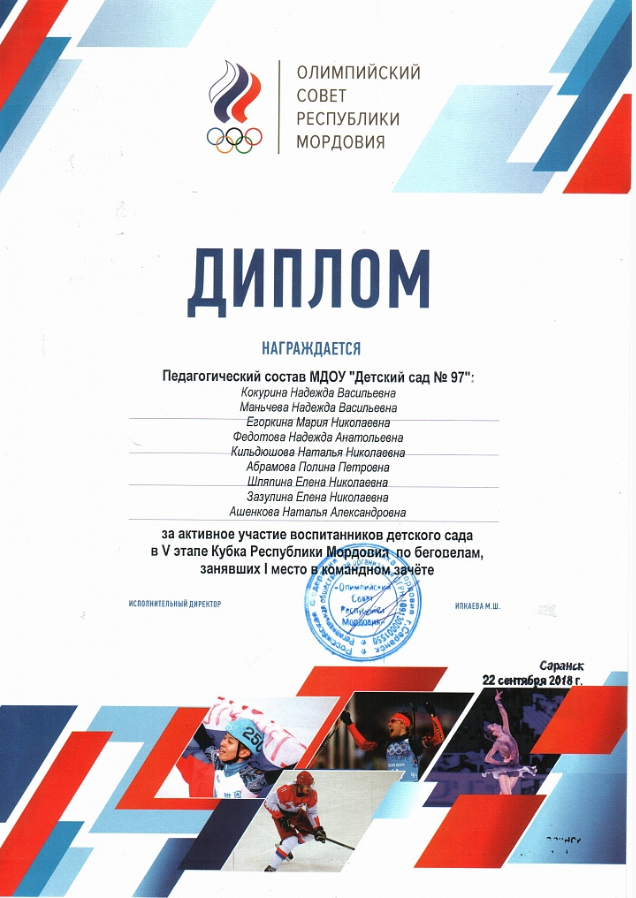 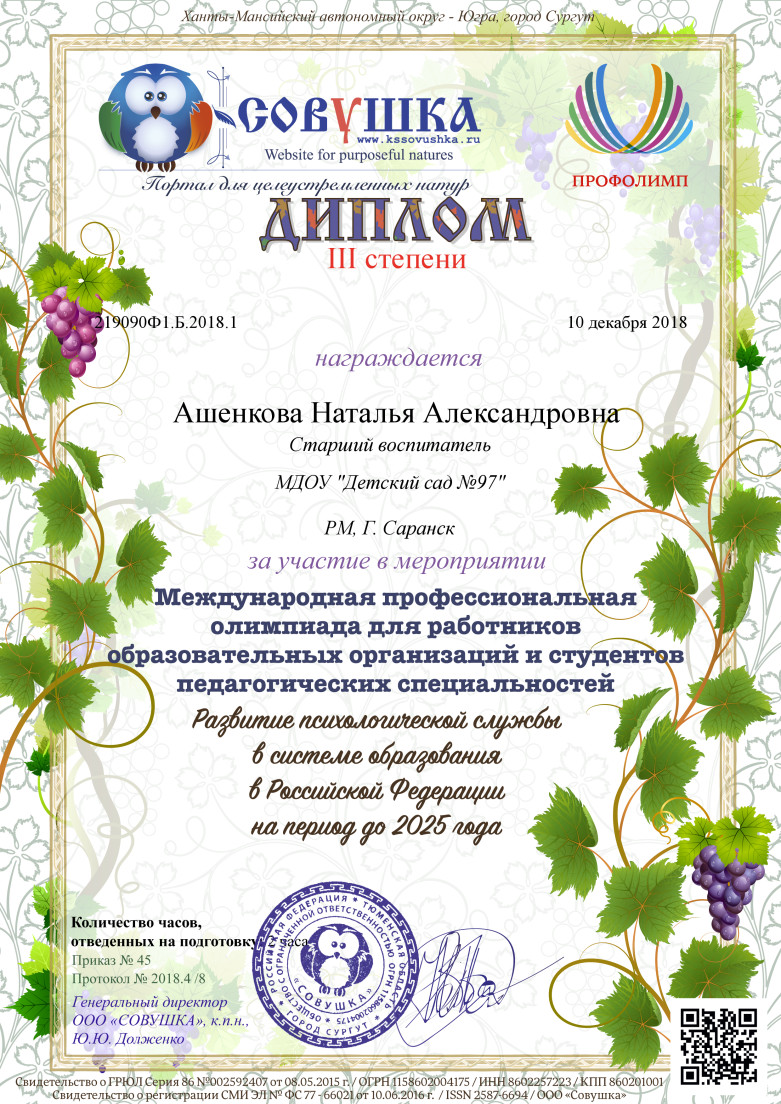 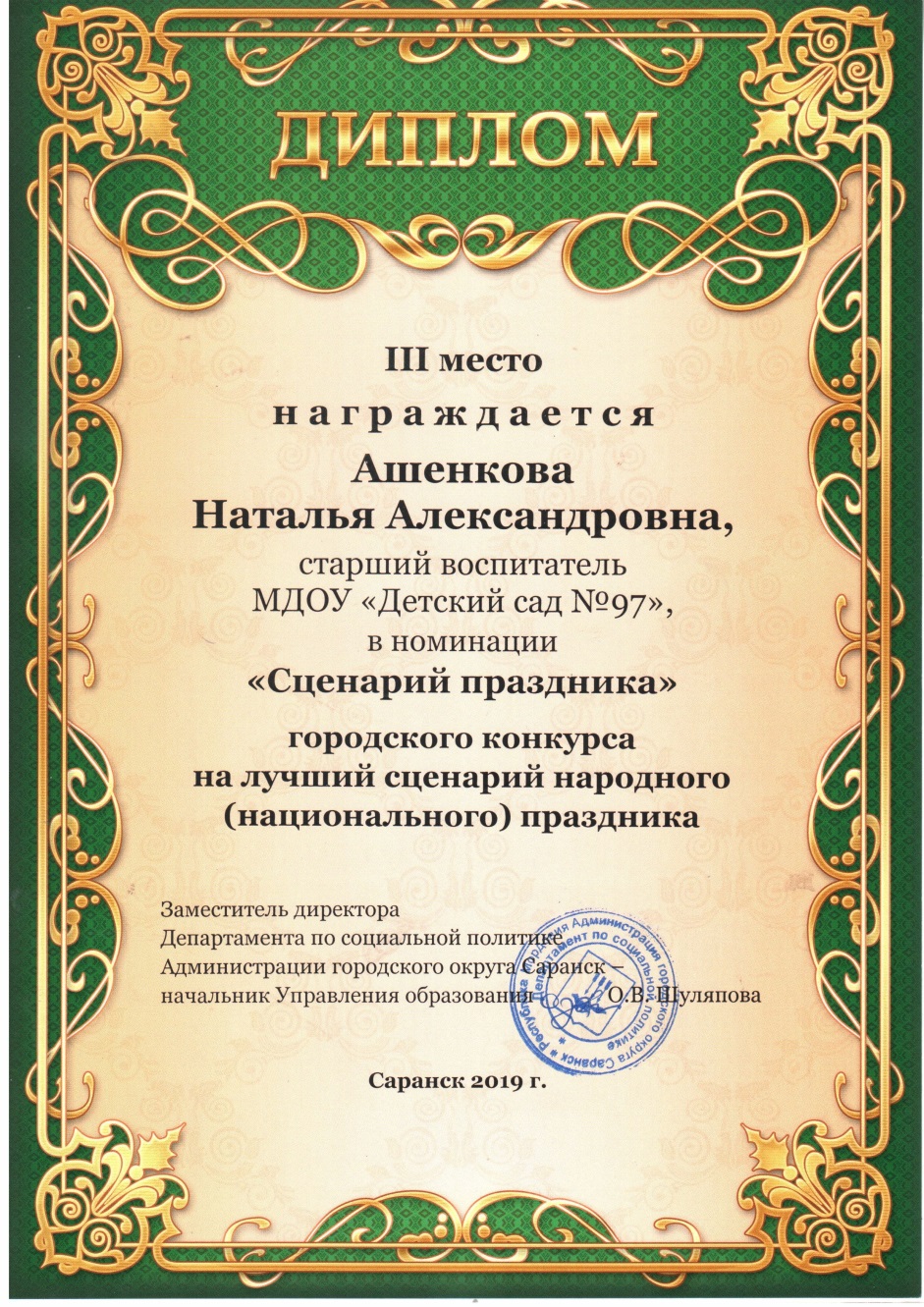 13. Награды и поощрения
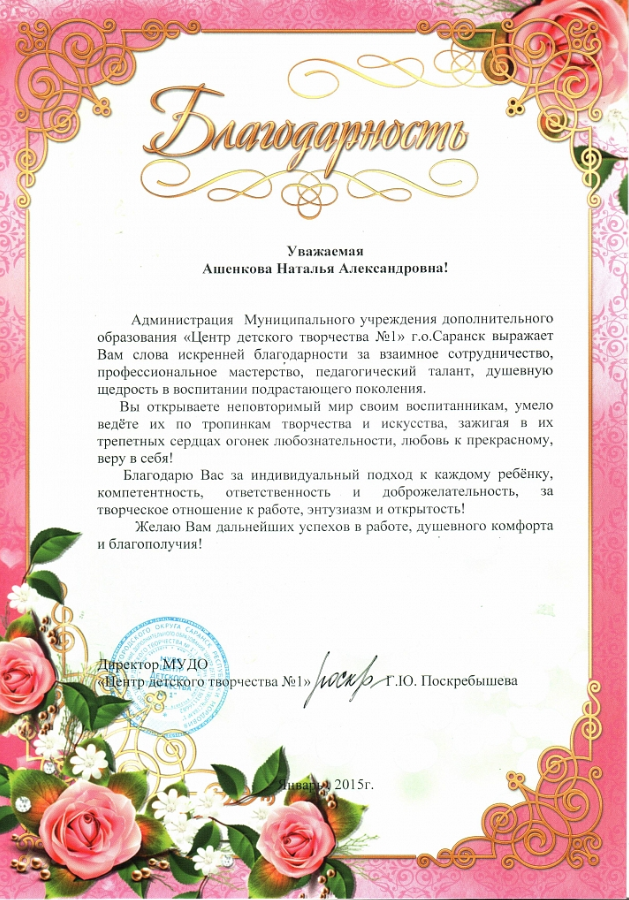 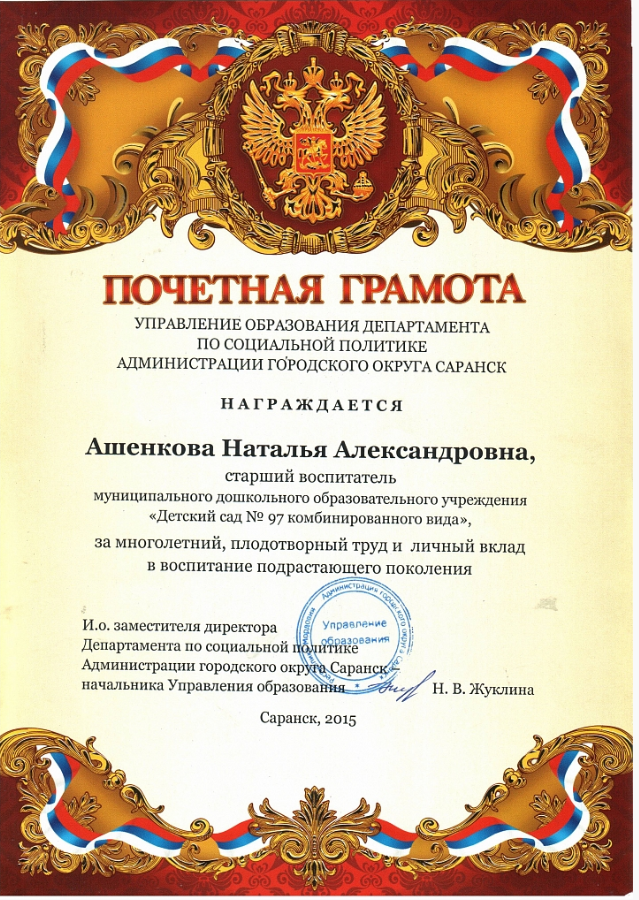 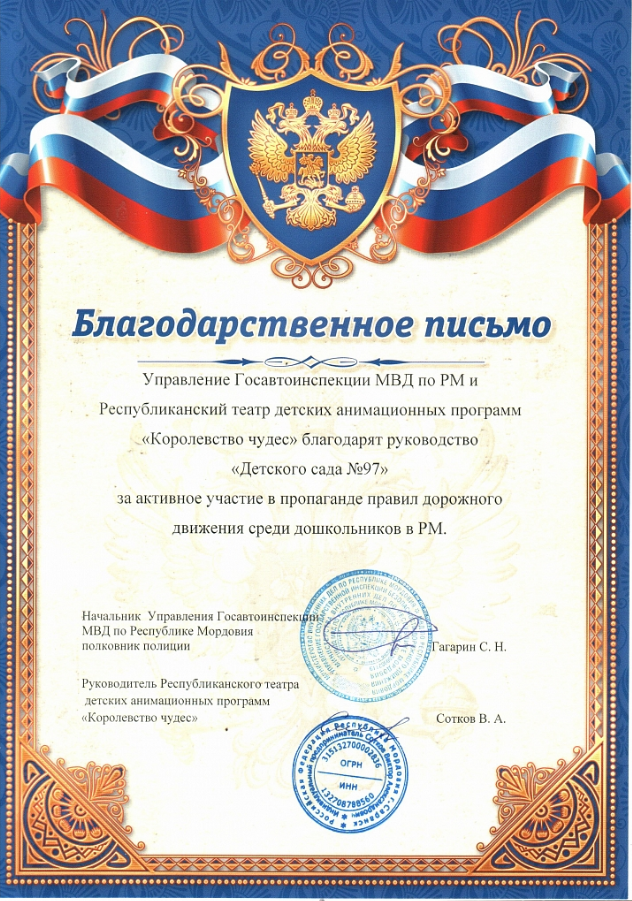 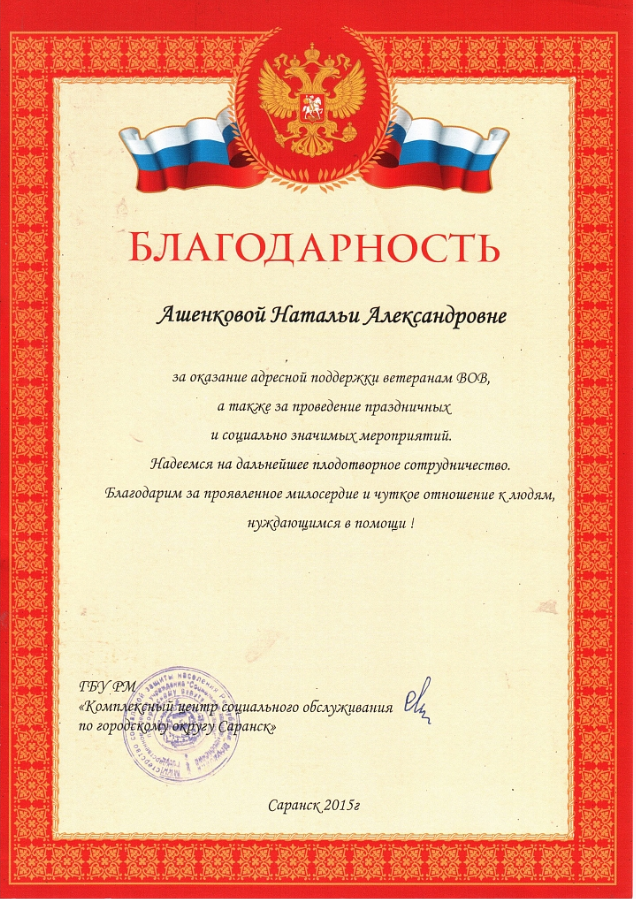 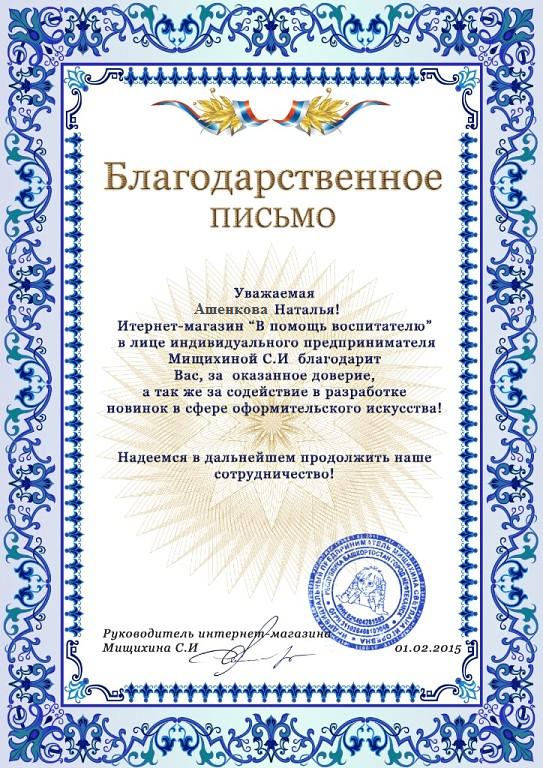 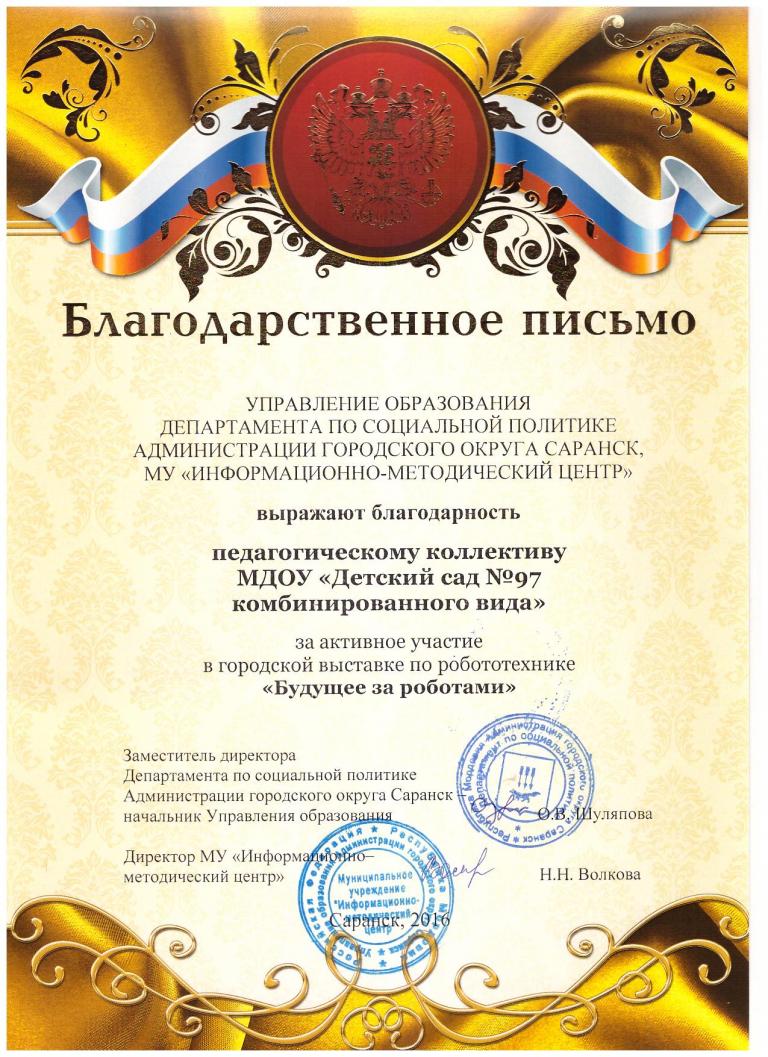 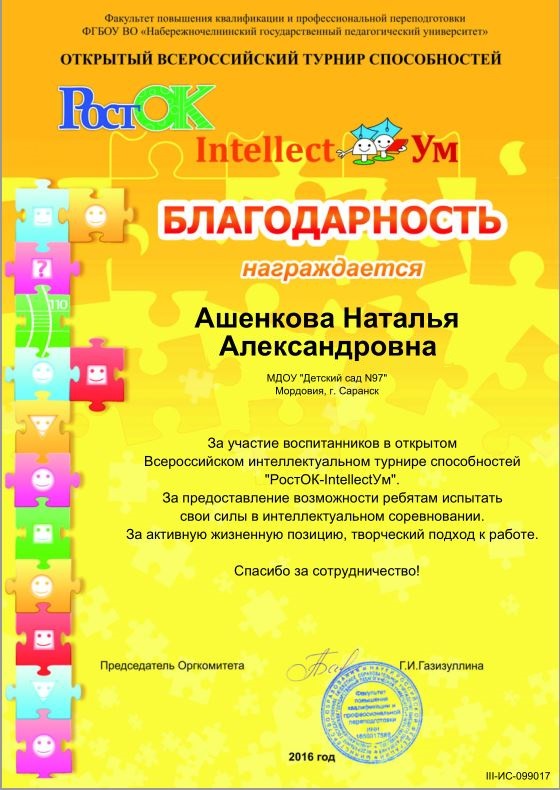 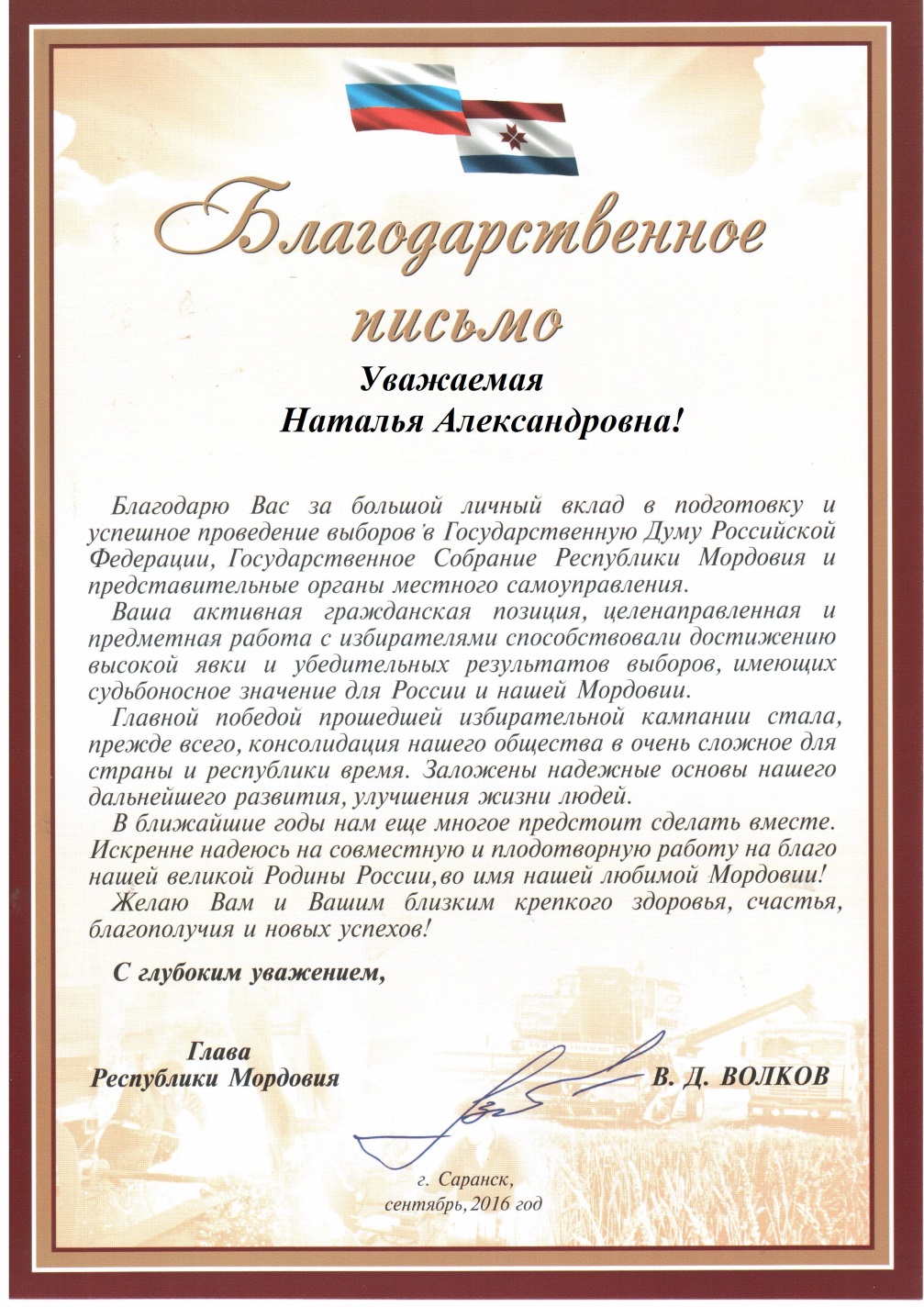 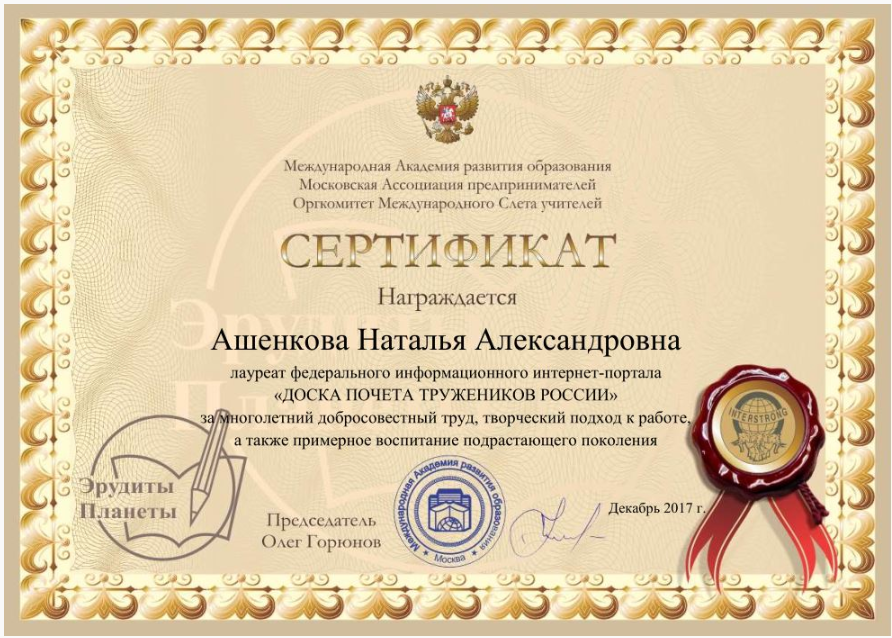